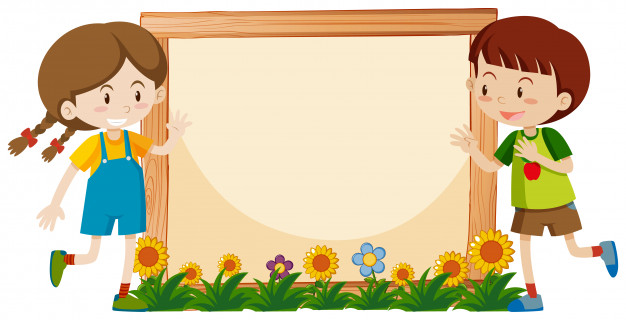 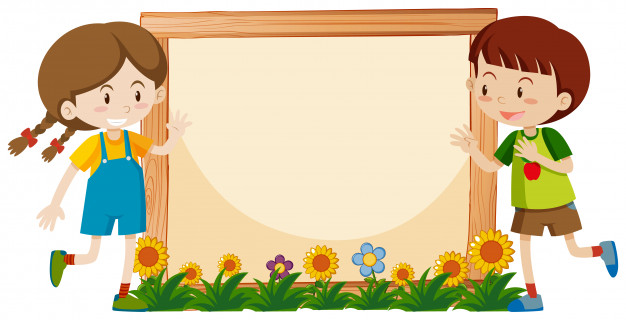 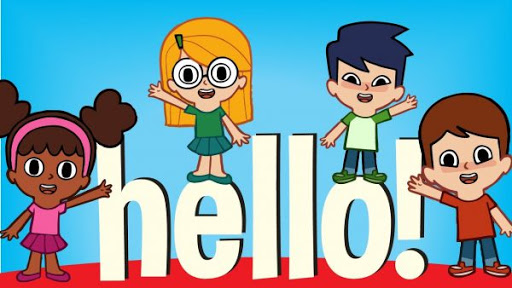 Bài 49:
uôn uôt
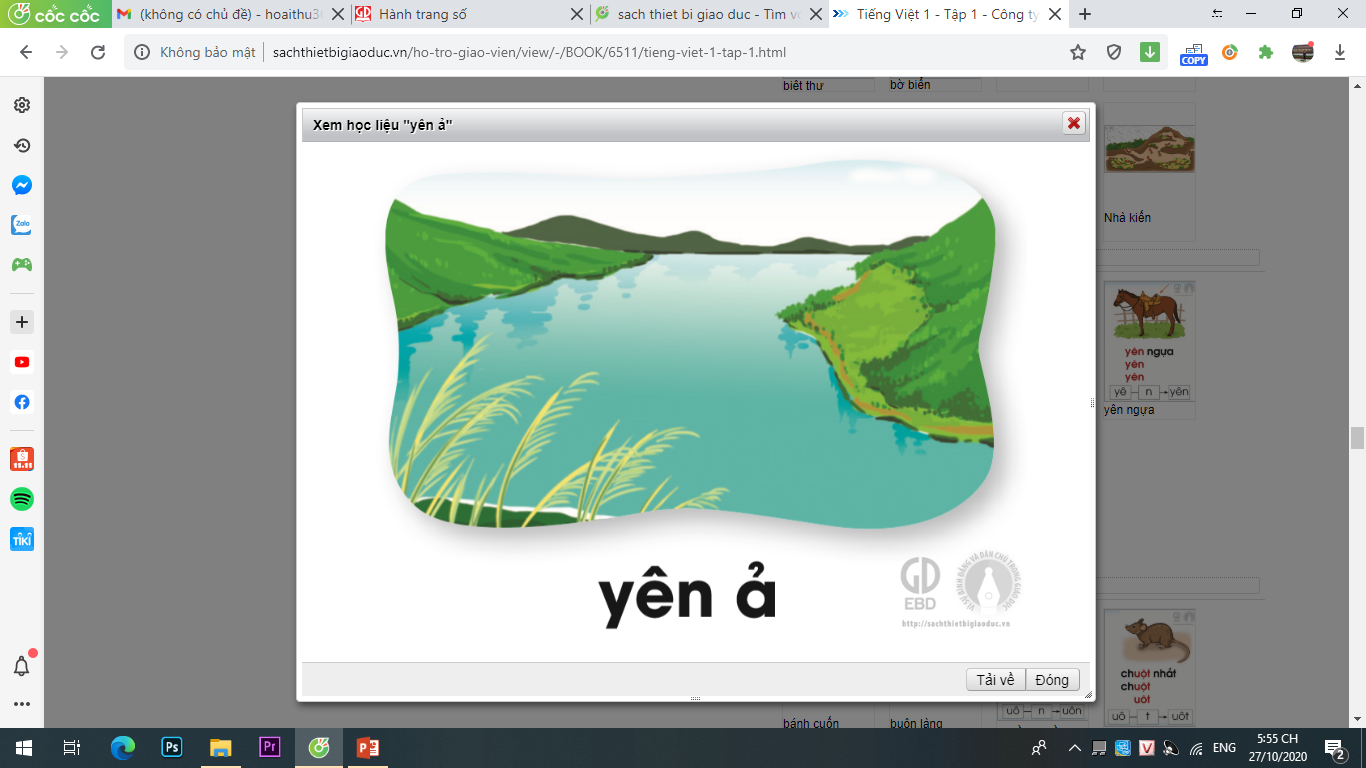 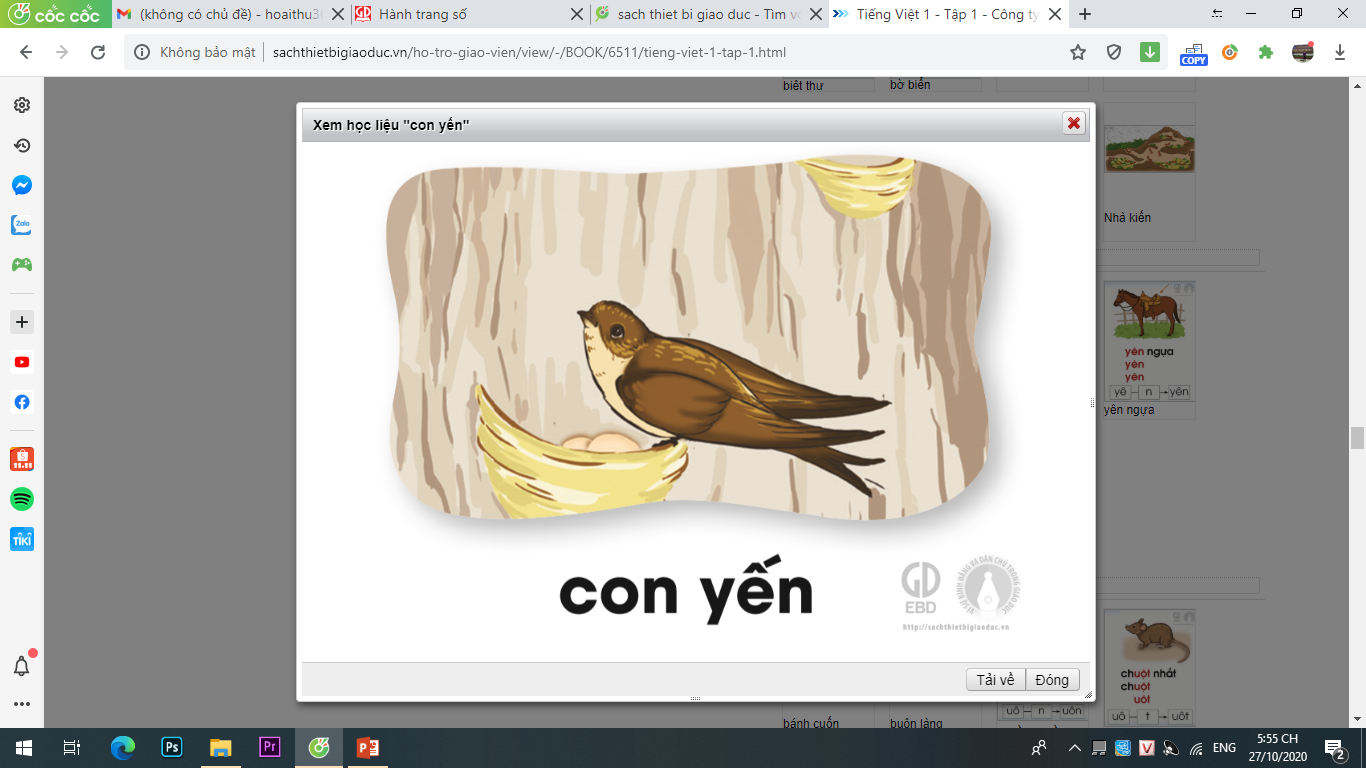 yên ả
yên ngựa
yết giá
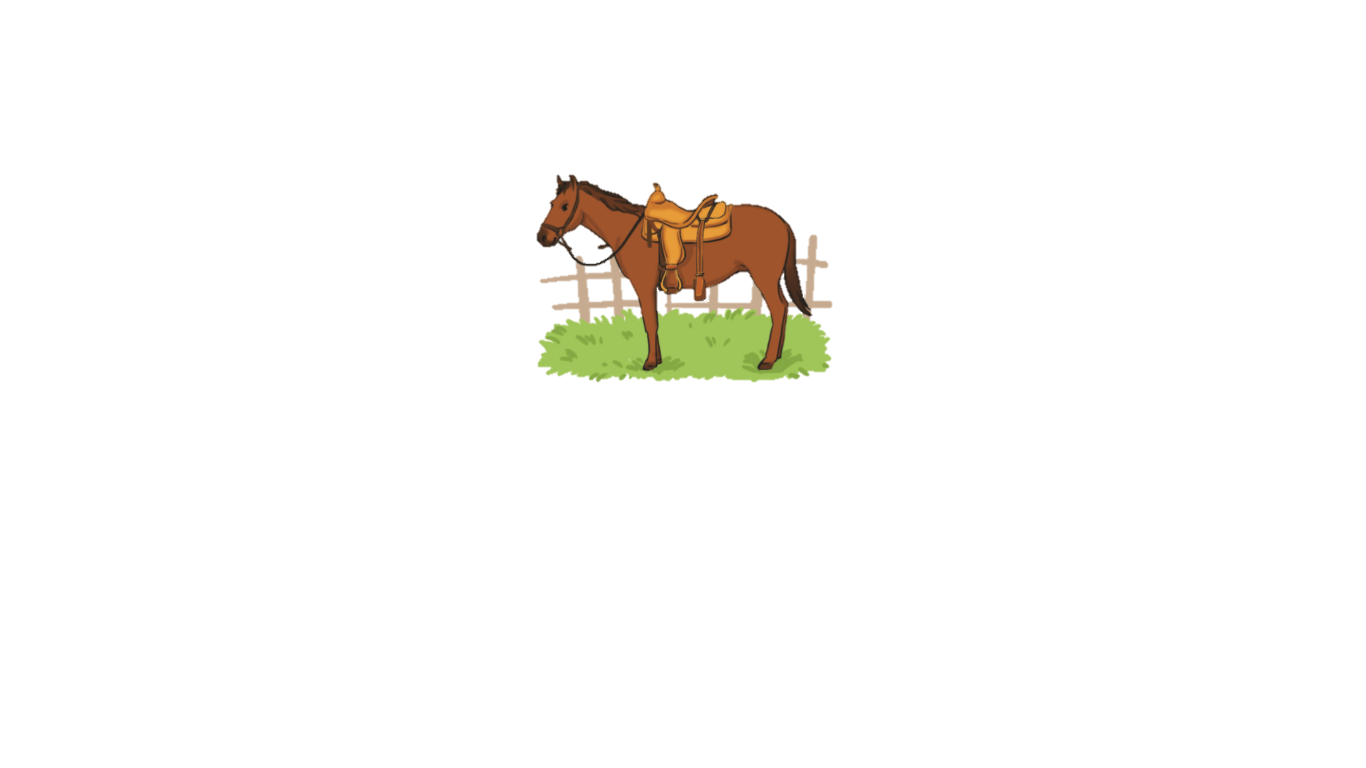 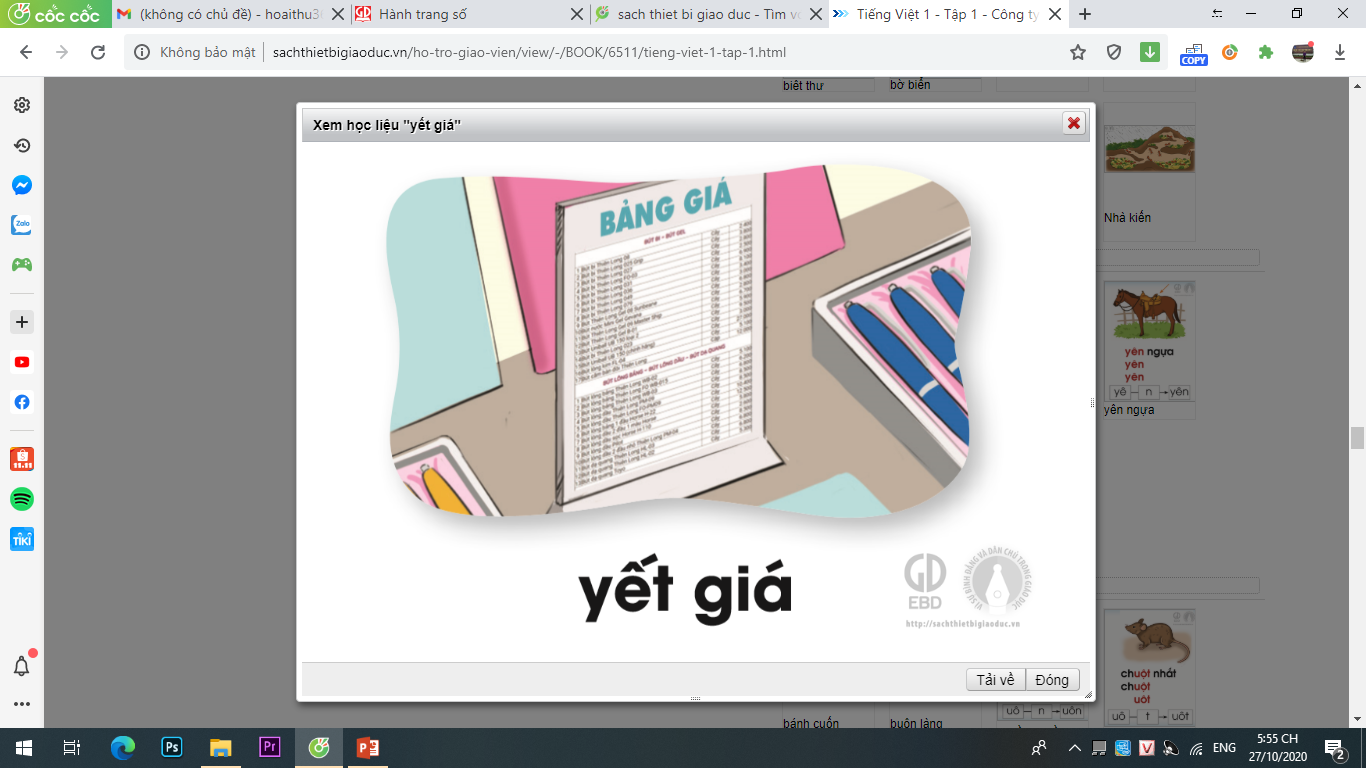 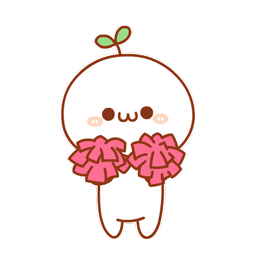 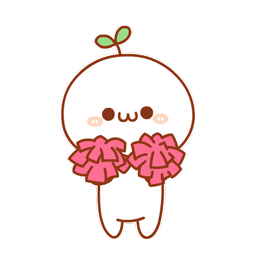 con yến
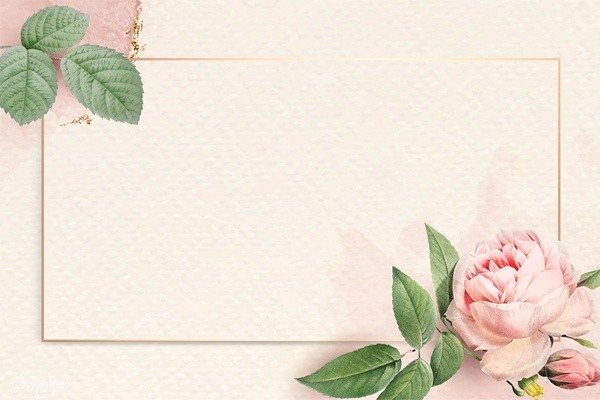 Khám phá
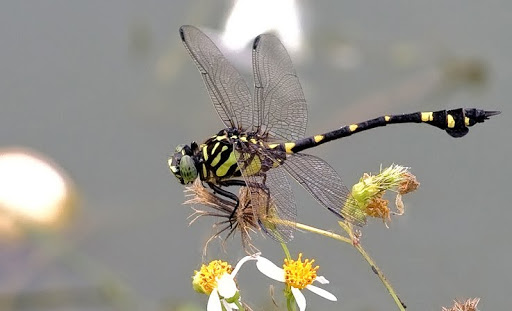 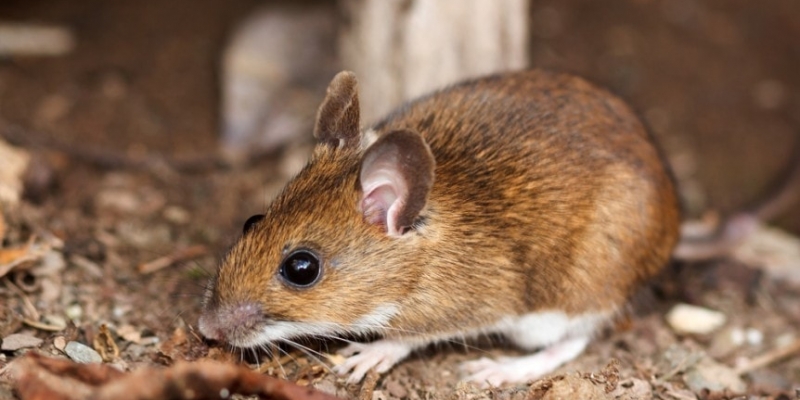 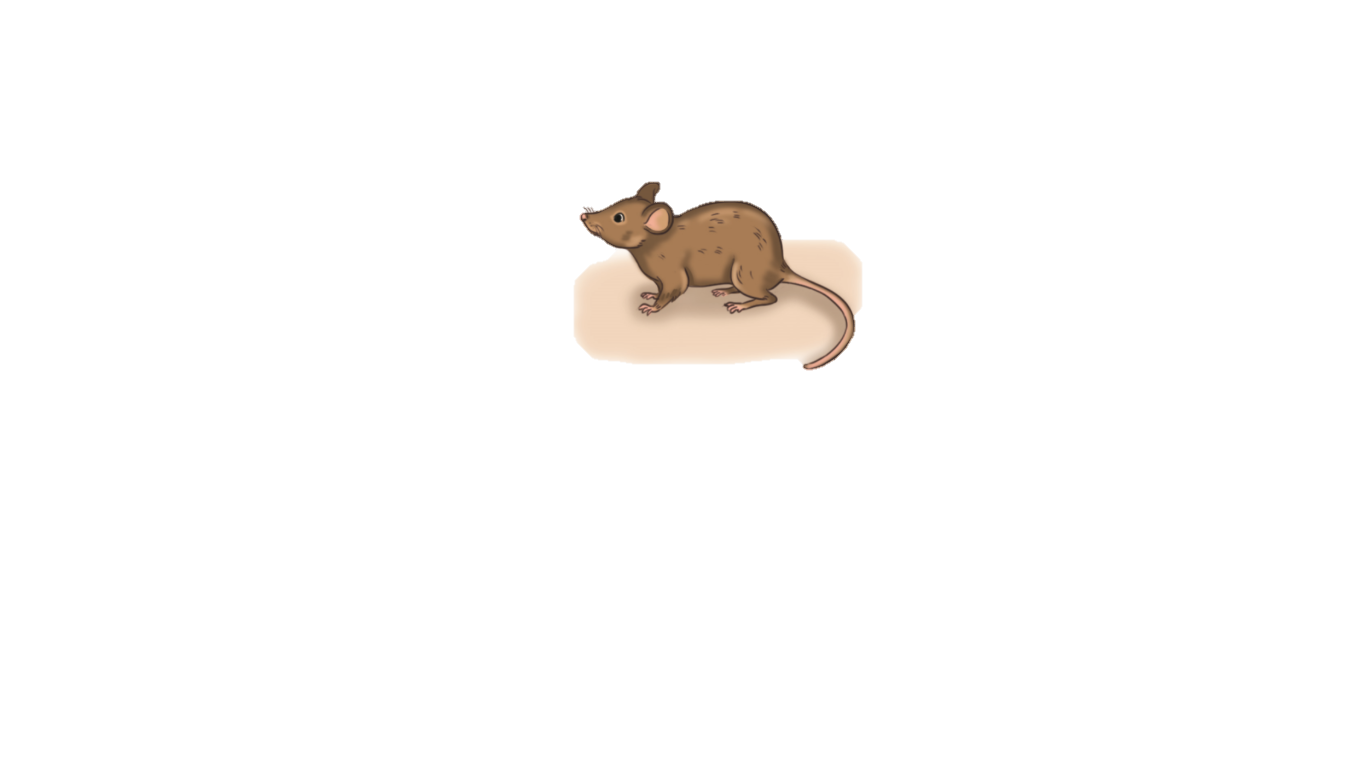 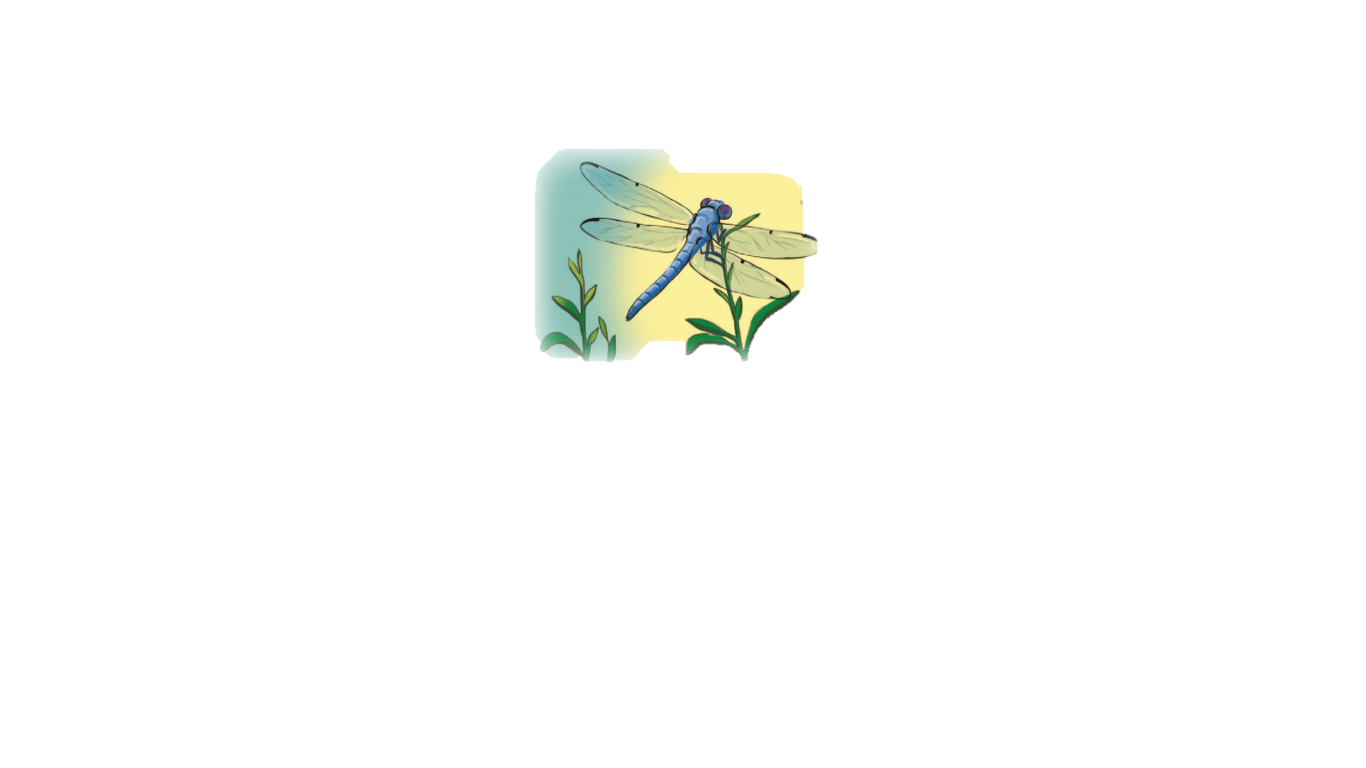 chuồn chuồn
chuột nhắt
chuột
chuồn
t
uôt
uôt
uô
uô
n
uôn
uôn
n
t
uôn
uôt
uô
uô
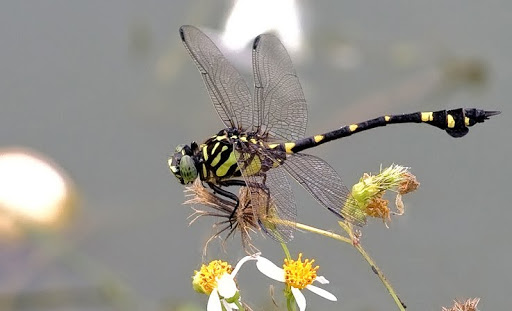 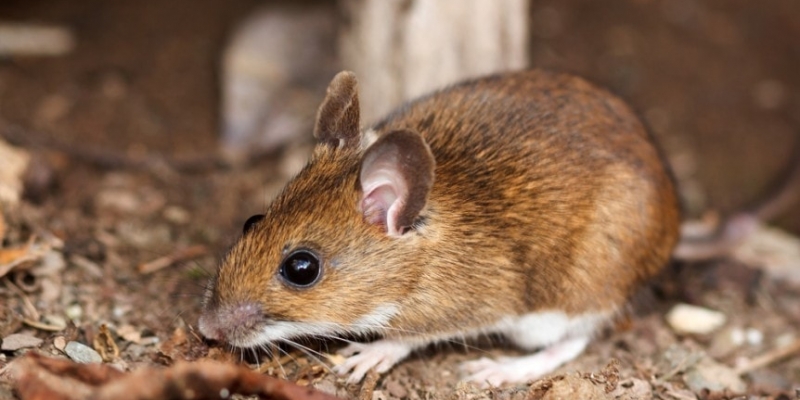 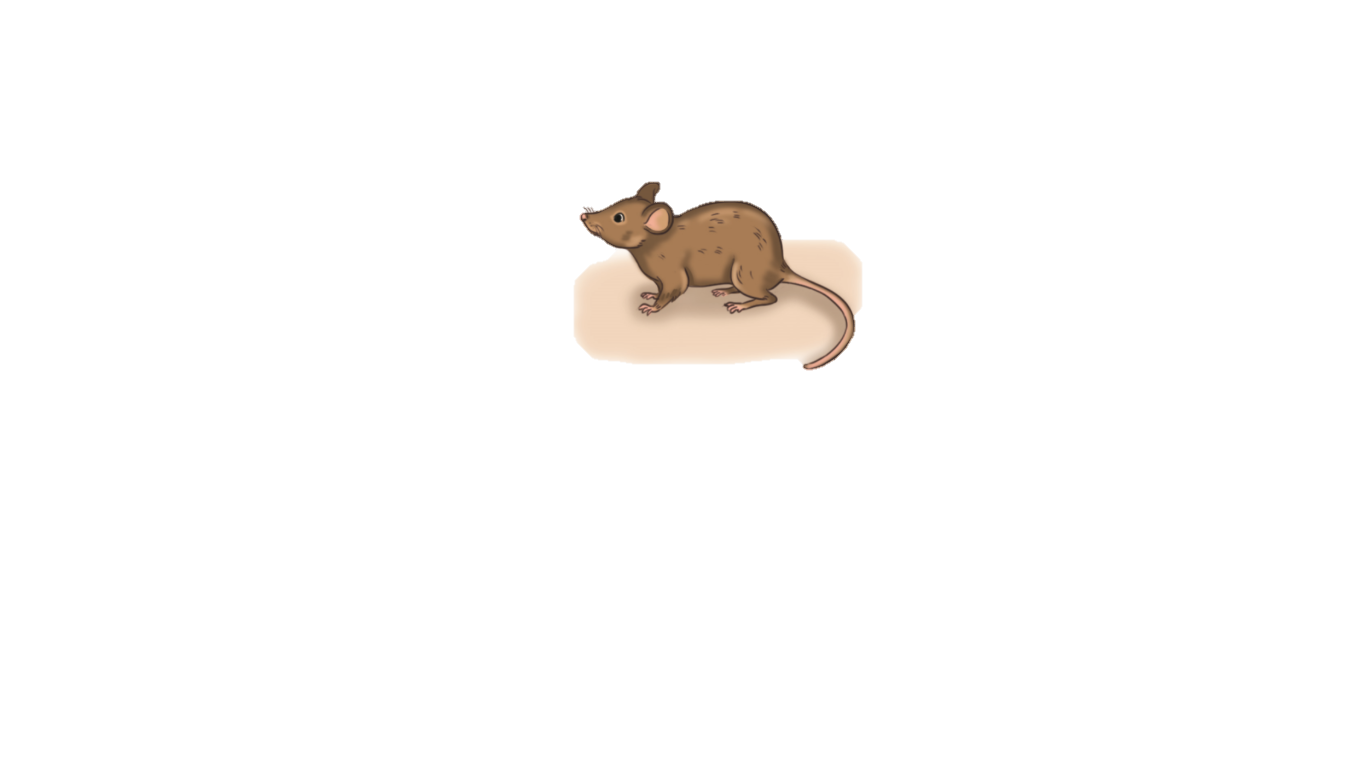 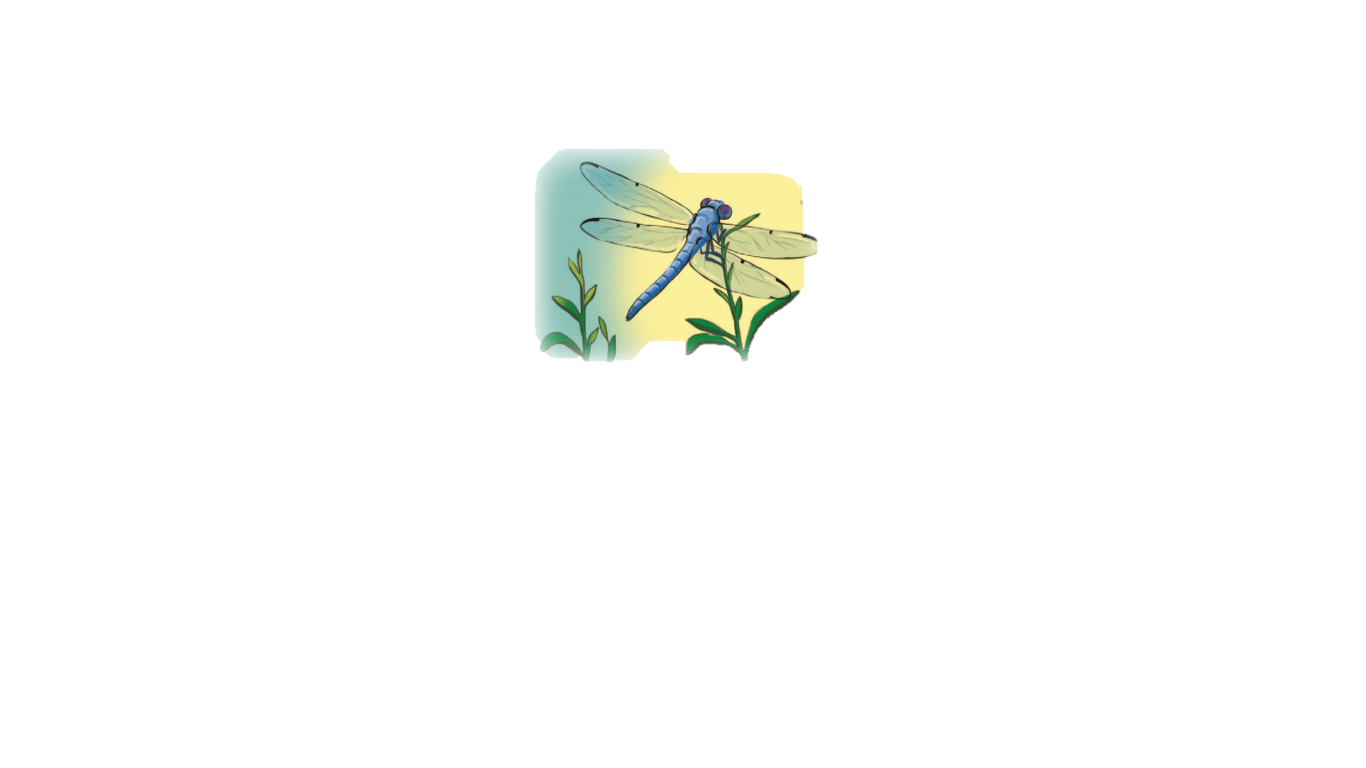 chuồn chuồn
chuột nhắt
chuột
chuồn
t
uôt
uôt
uô
uô
n
uôn
uôn
n
t
uôn
uôt
uô
uô
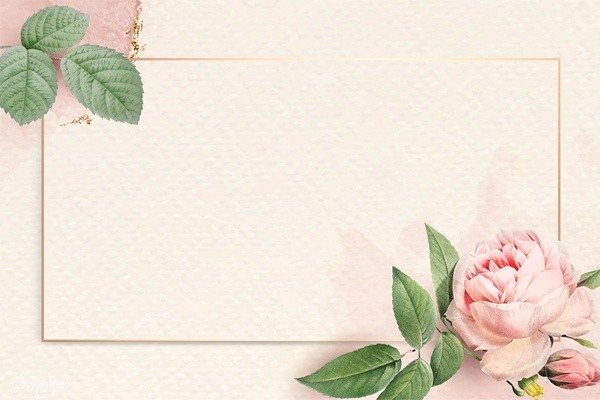 Đọc từ 
ứng dụng
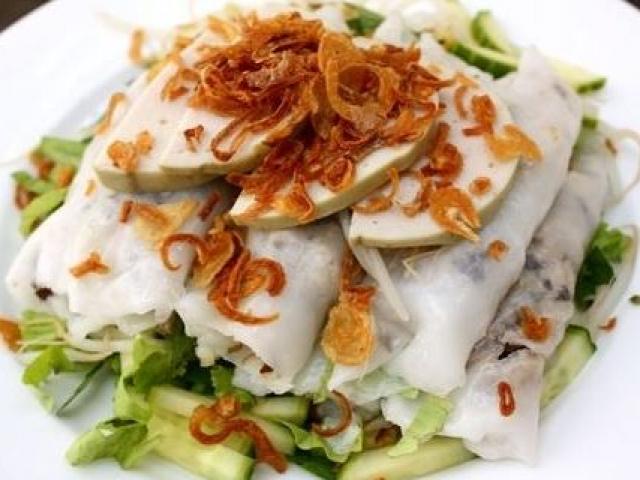 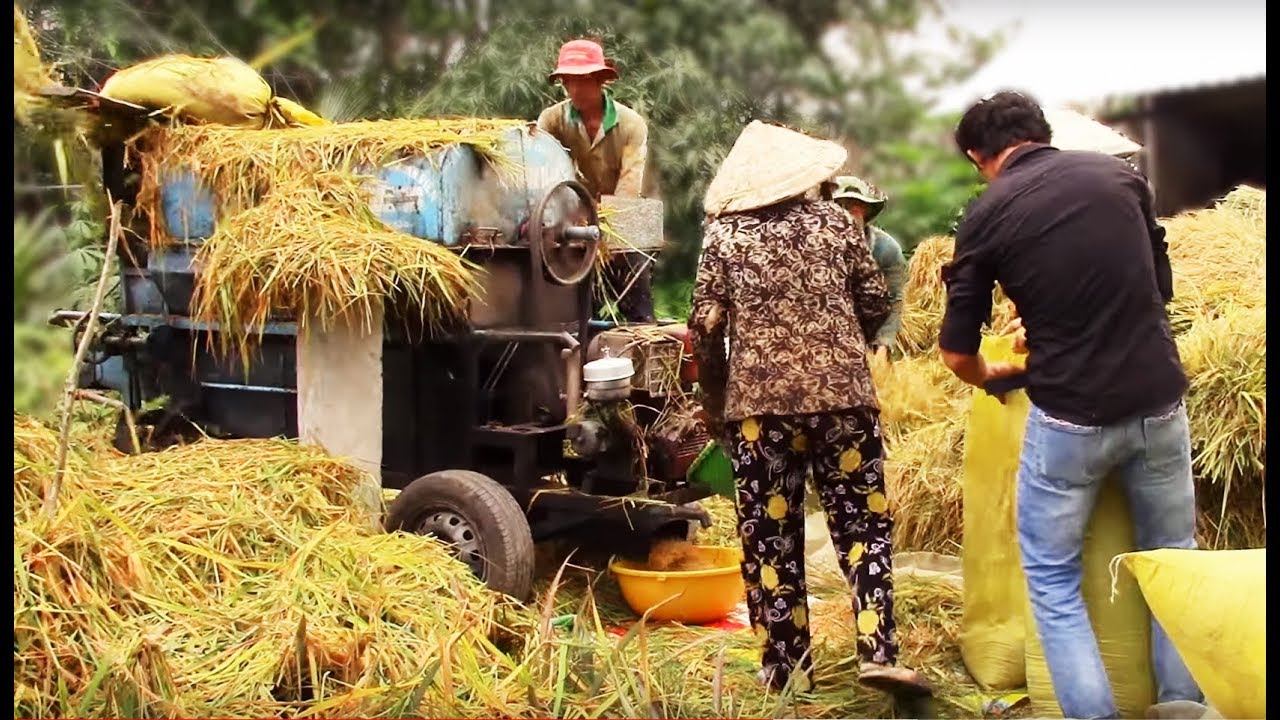 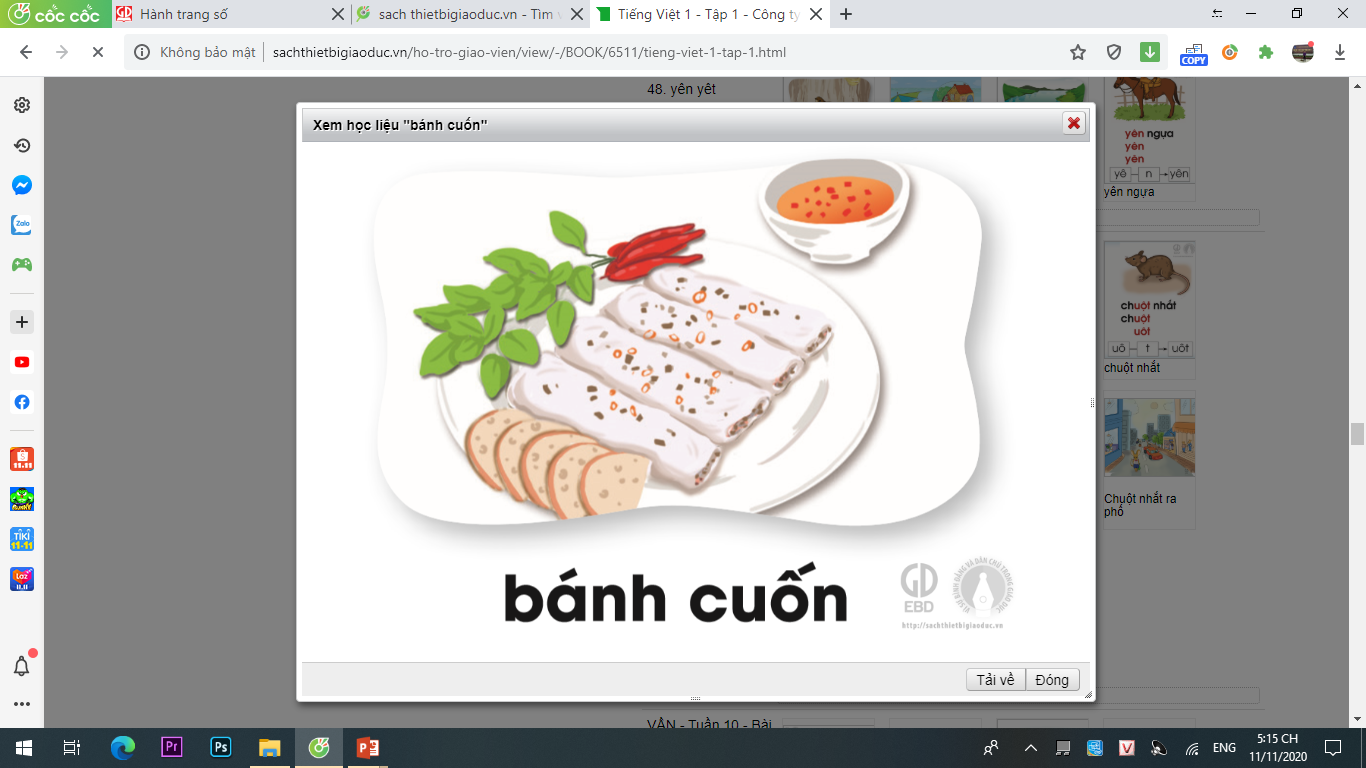 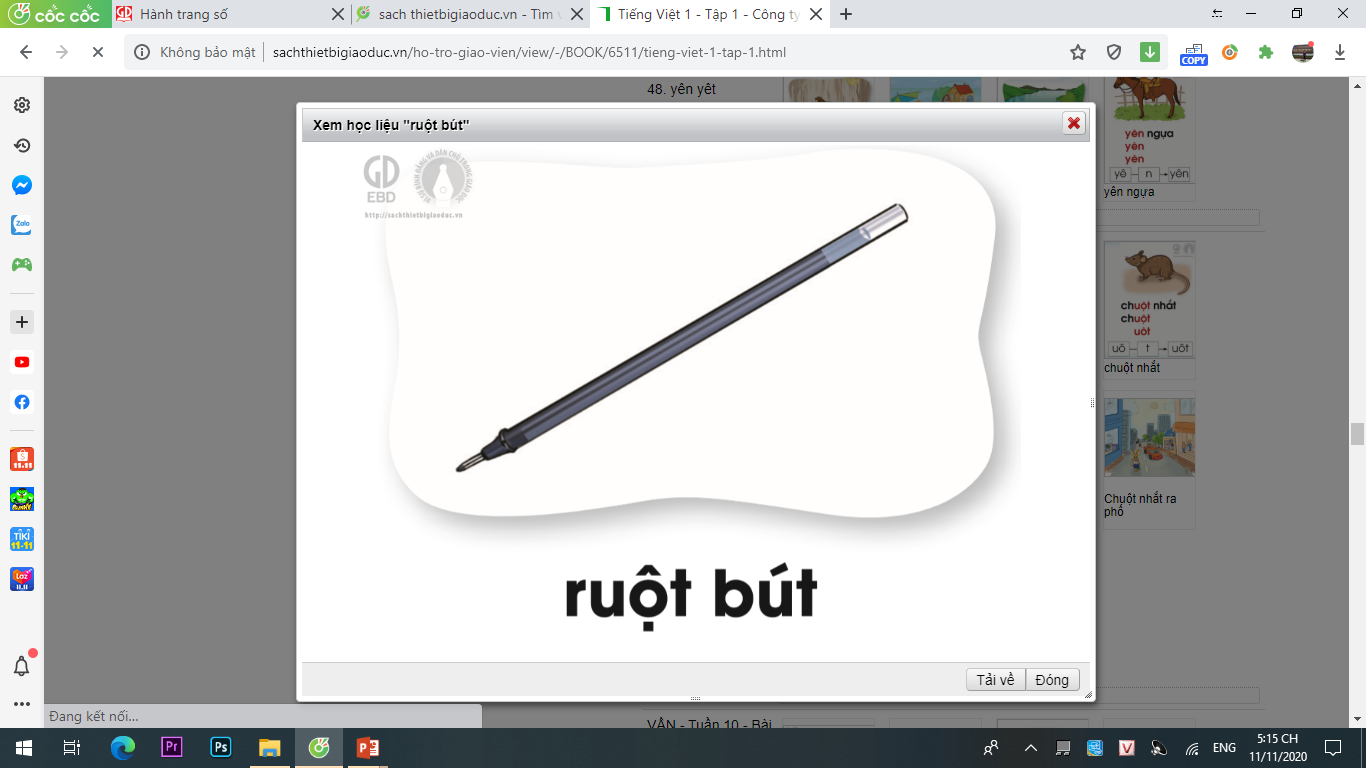 bánh cuốn
ruột bút
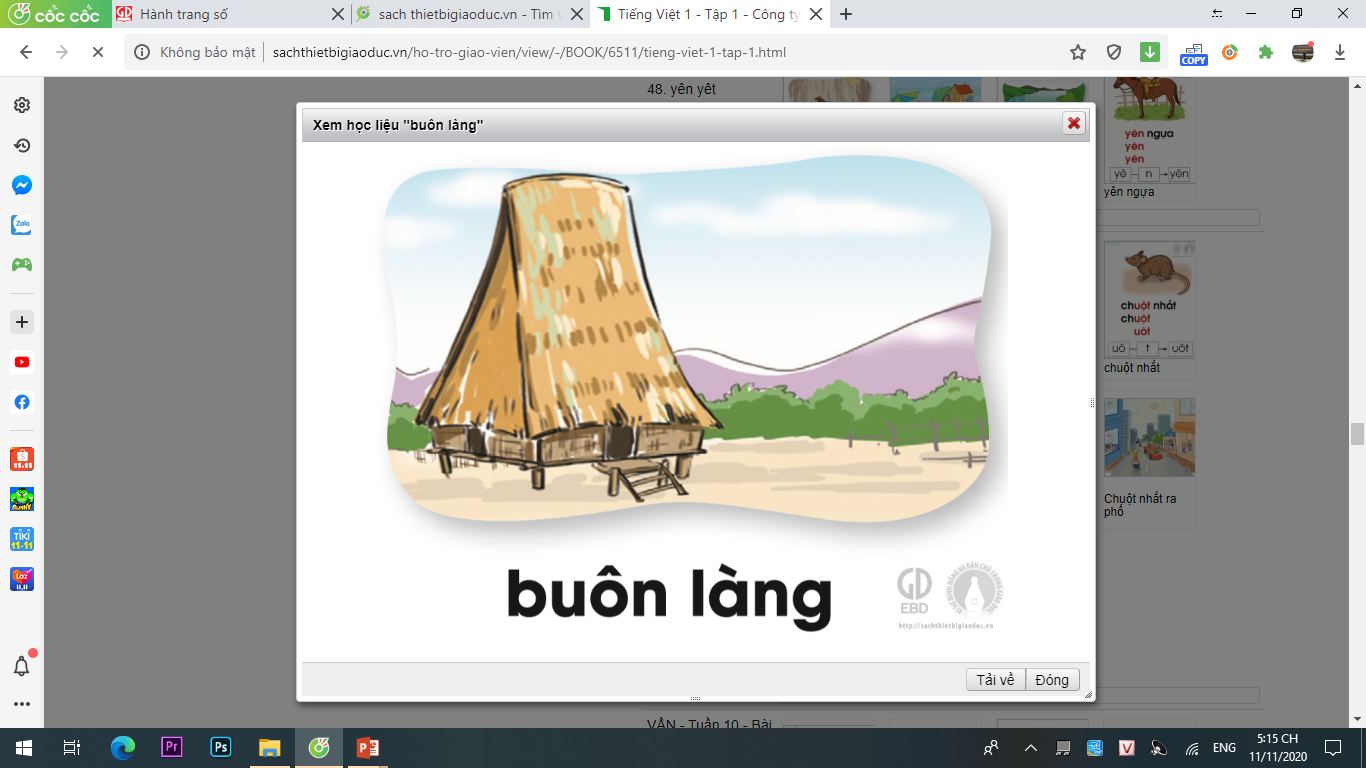 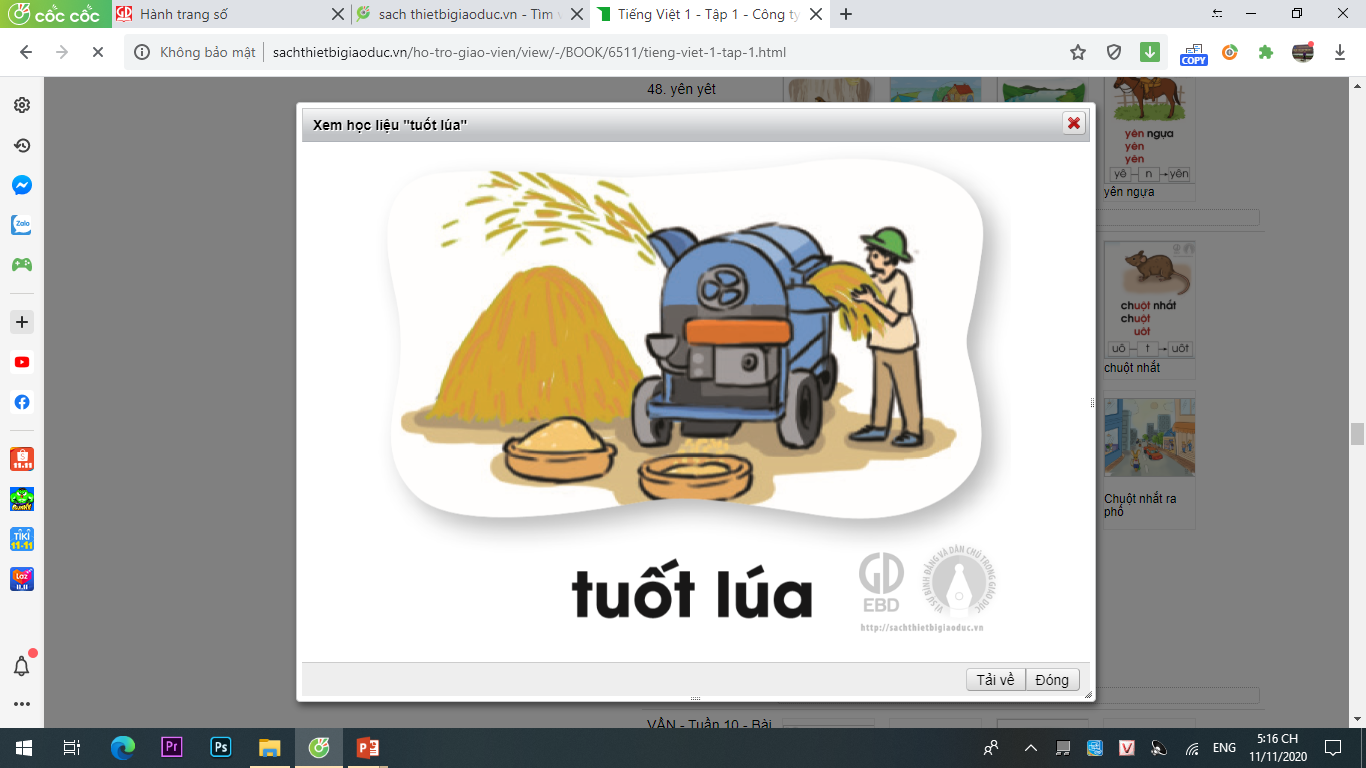 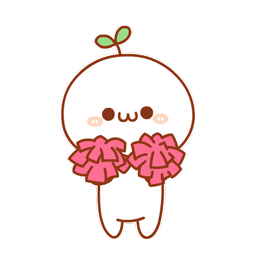 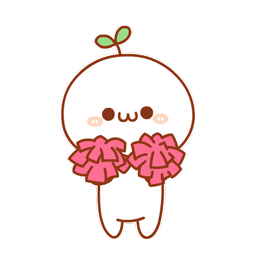 buôn làng
tuốt lúa
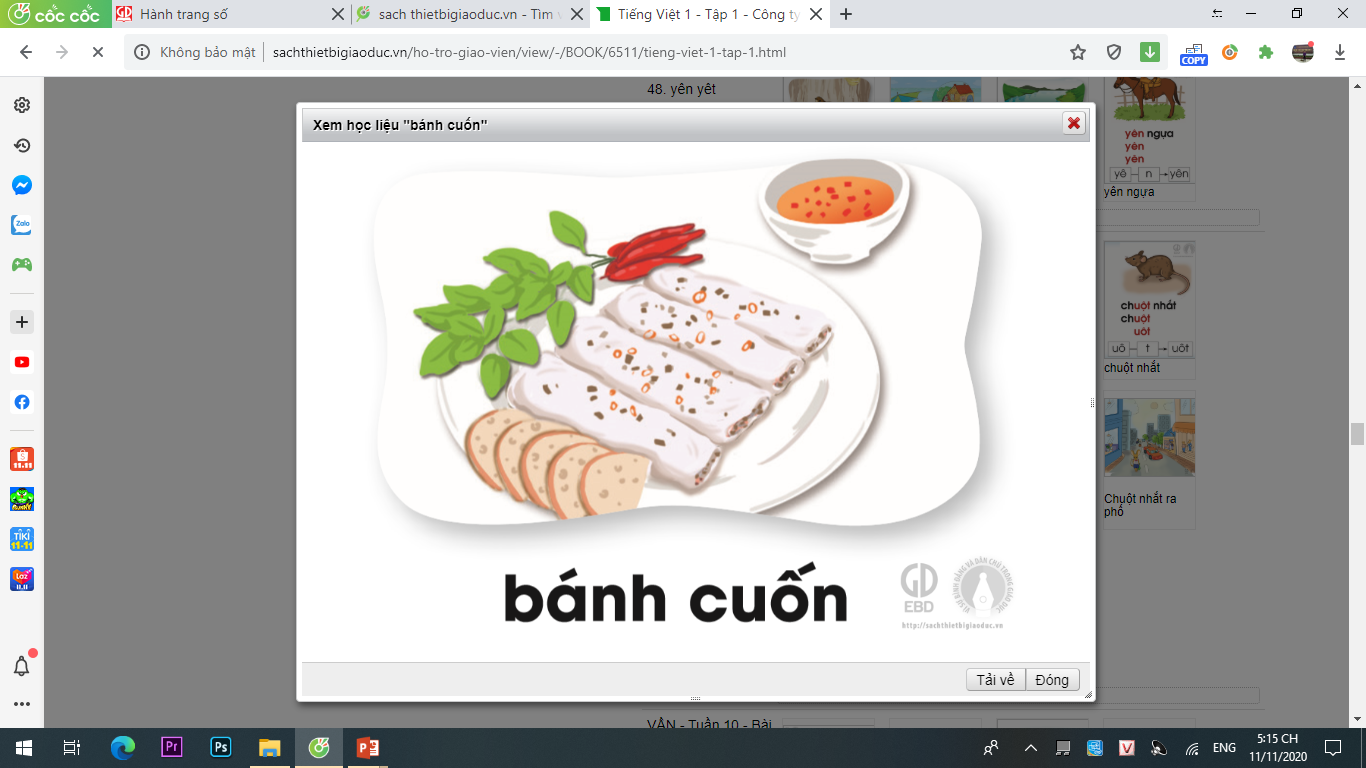 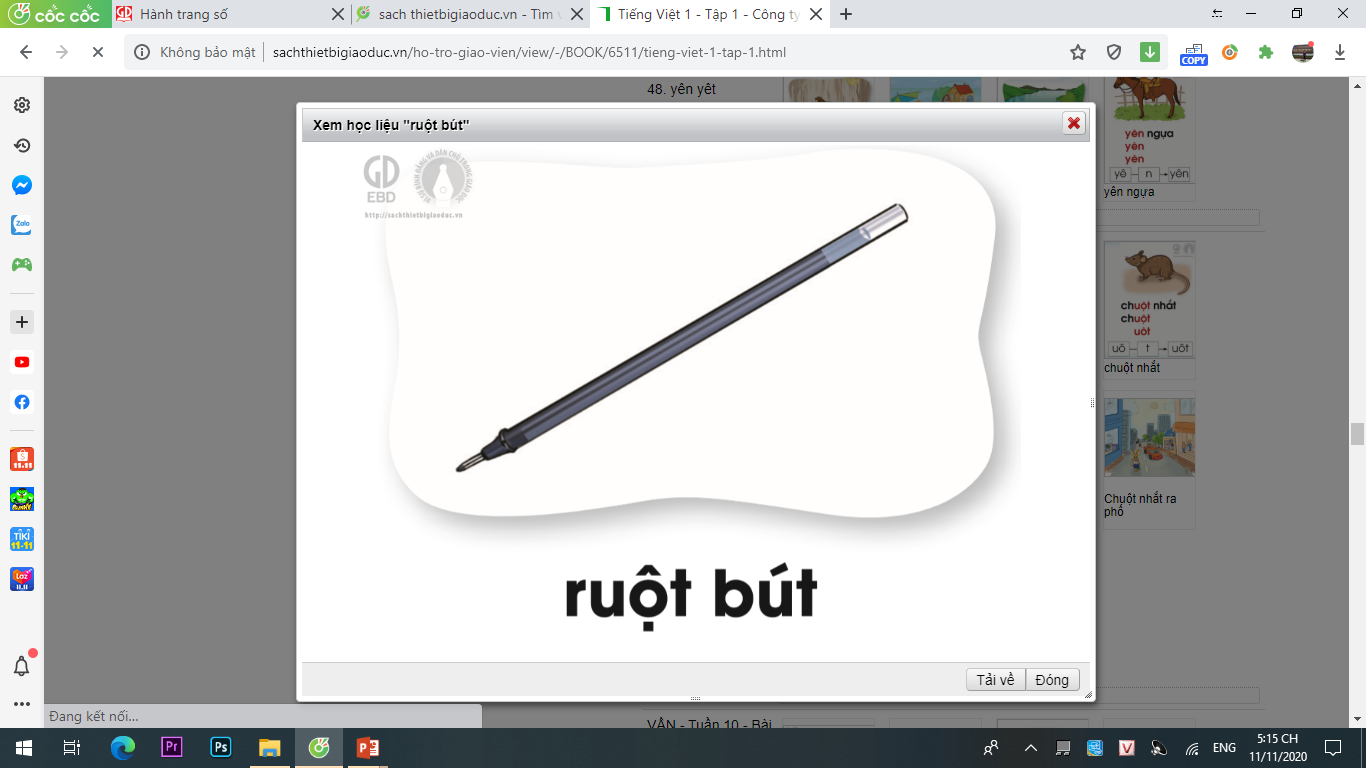 uôt
uôn
bánh cuốn
ruột bút
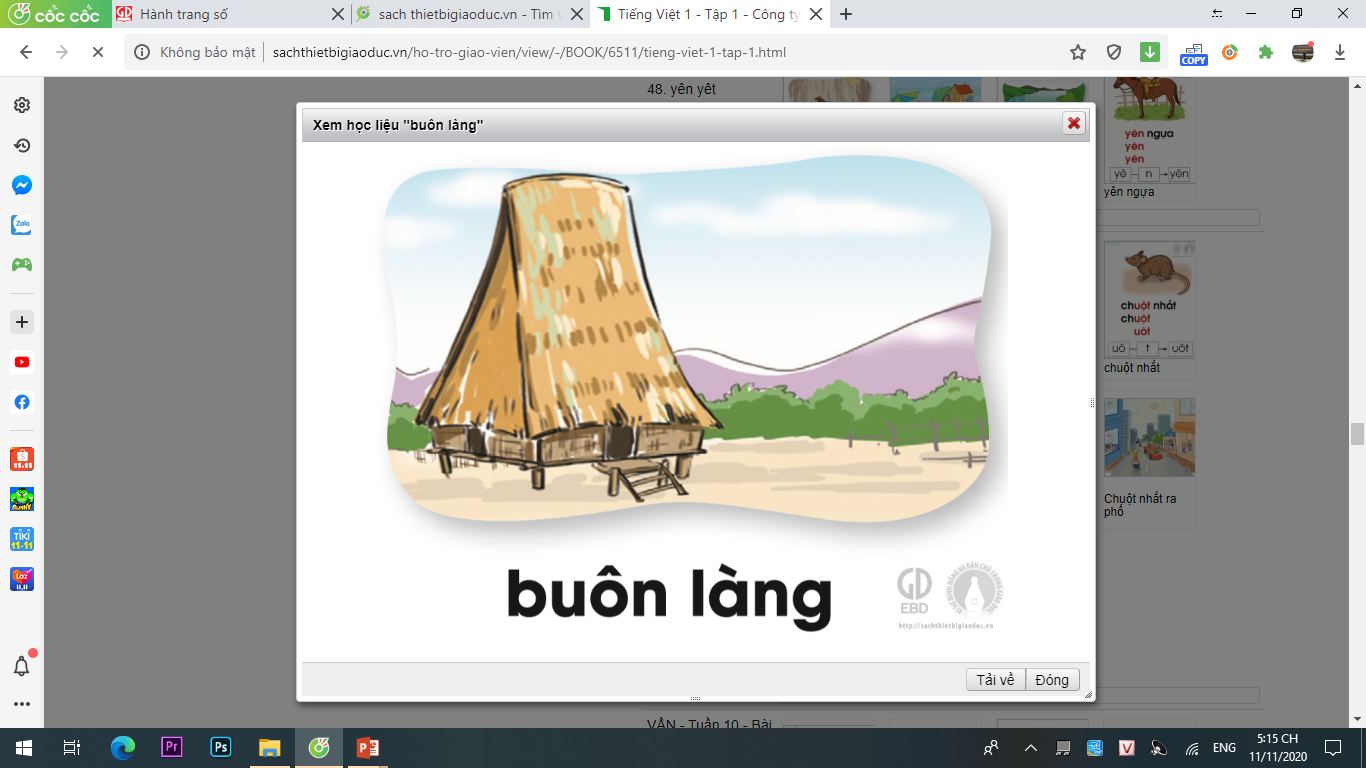 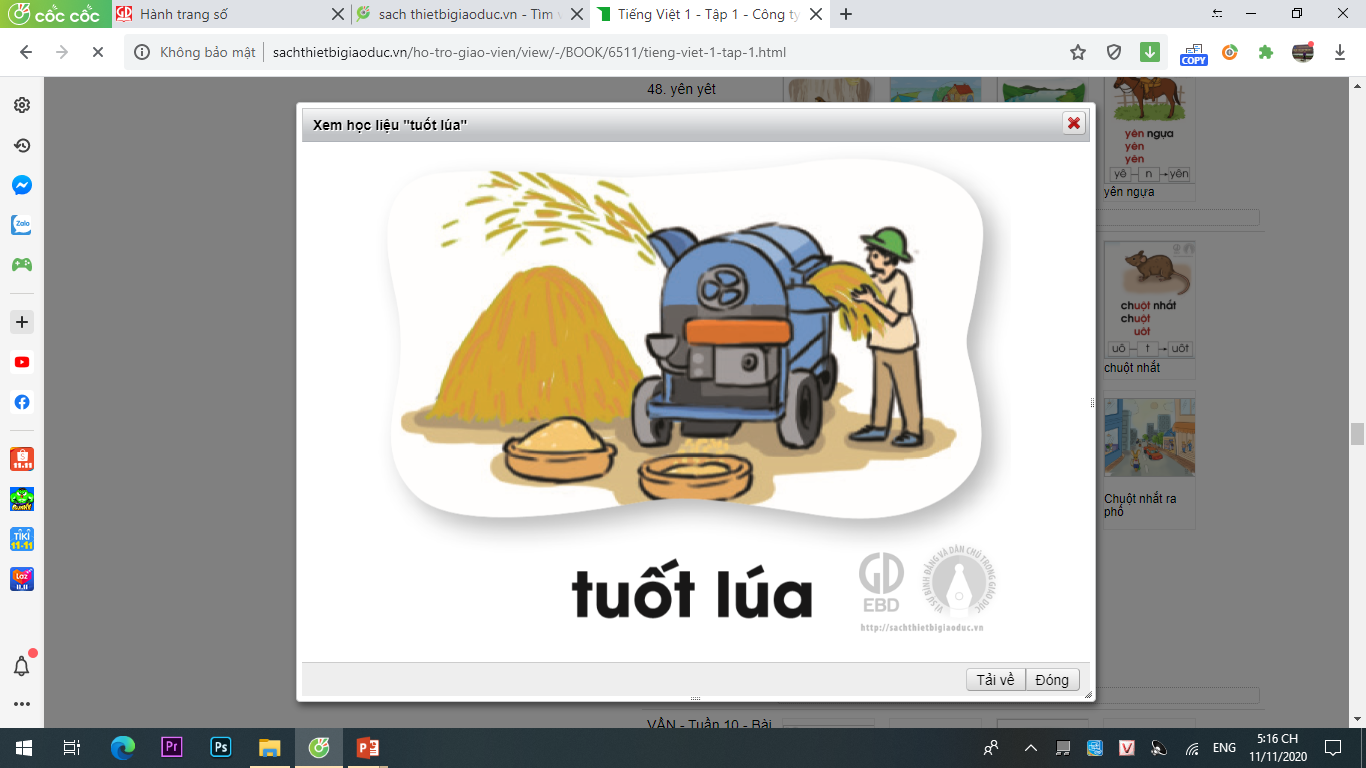 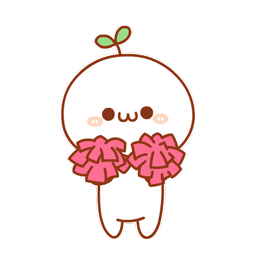 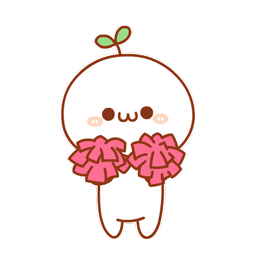 uôt
buôn làng
uôn
tuốt lúa
Tạo tiếng
´
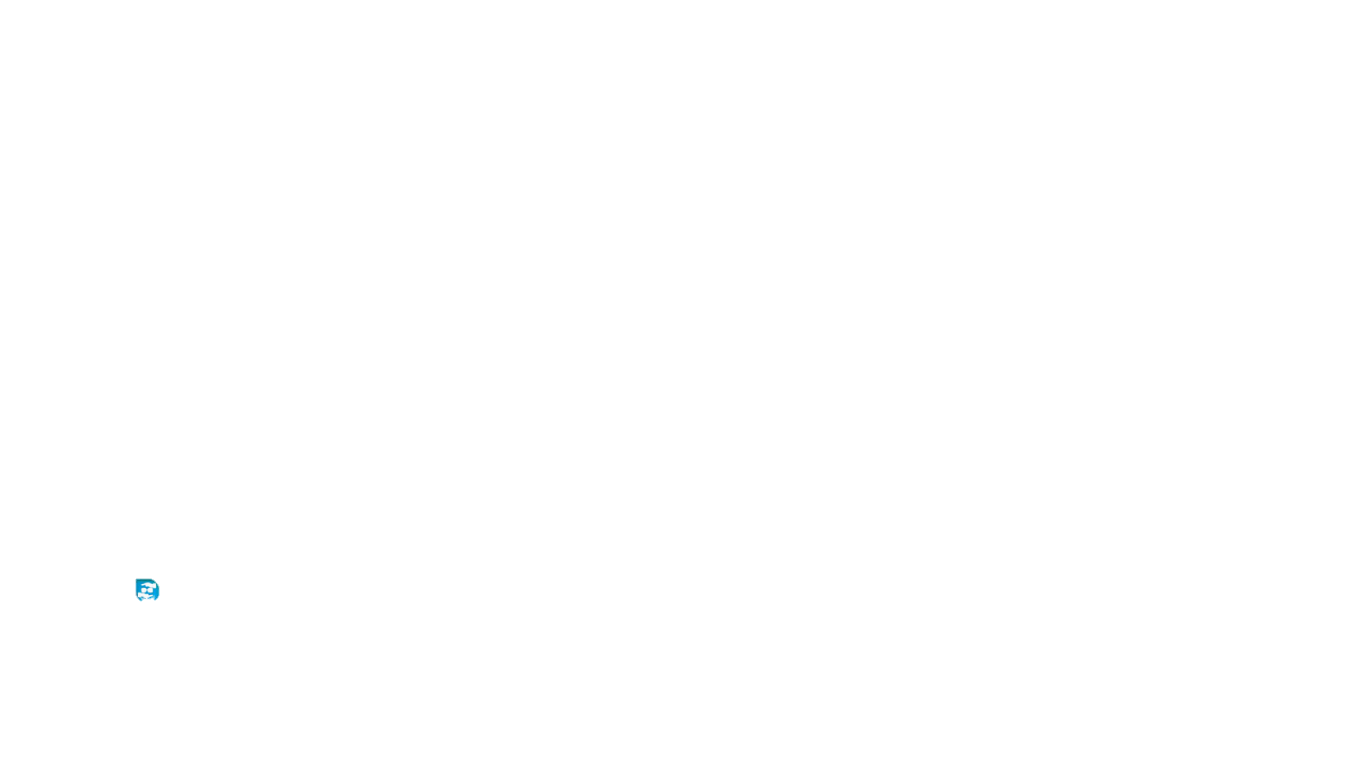 suôn
suôn
s
uôn
suôn sẻ
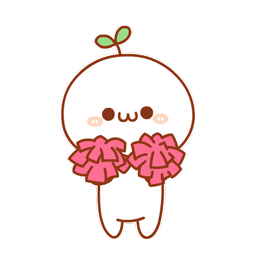 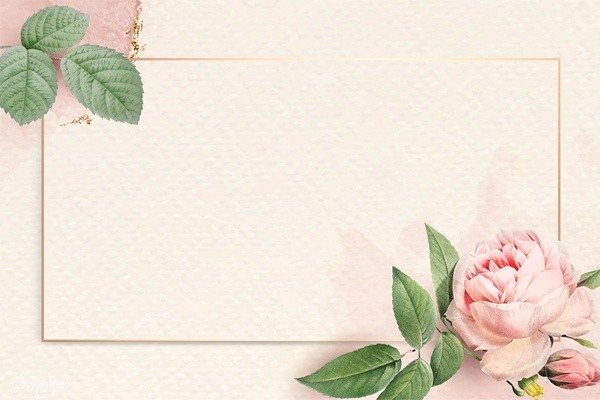 Viết
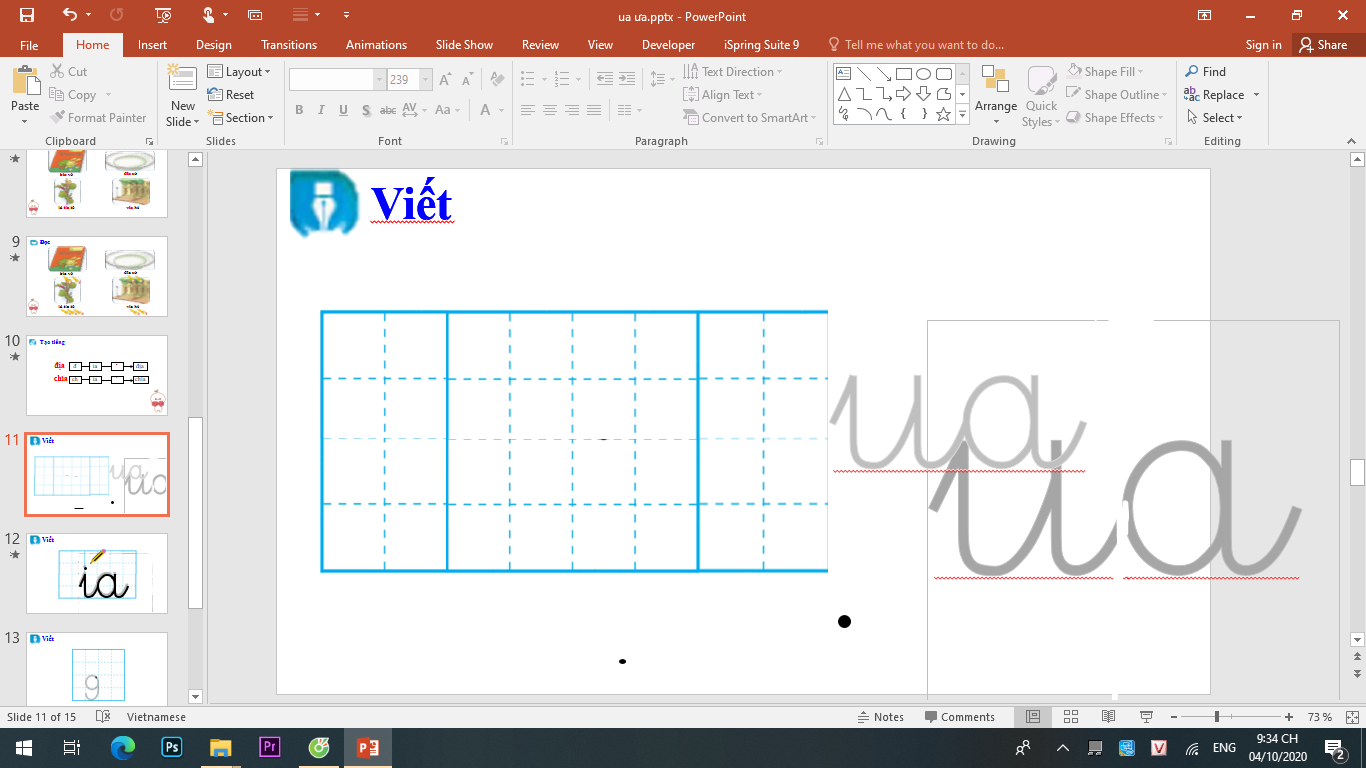 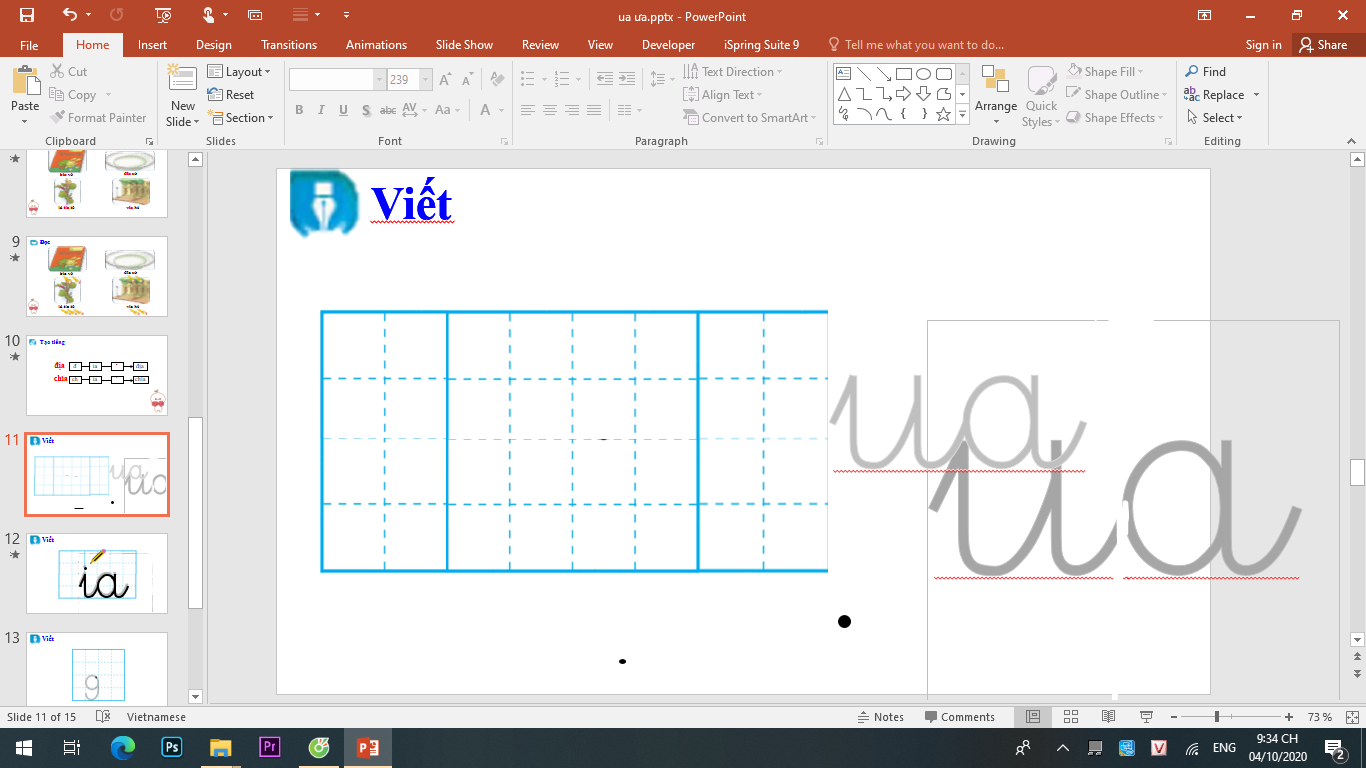 ĎŪ
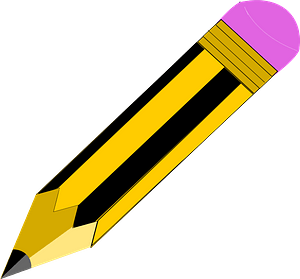 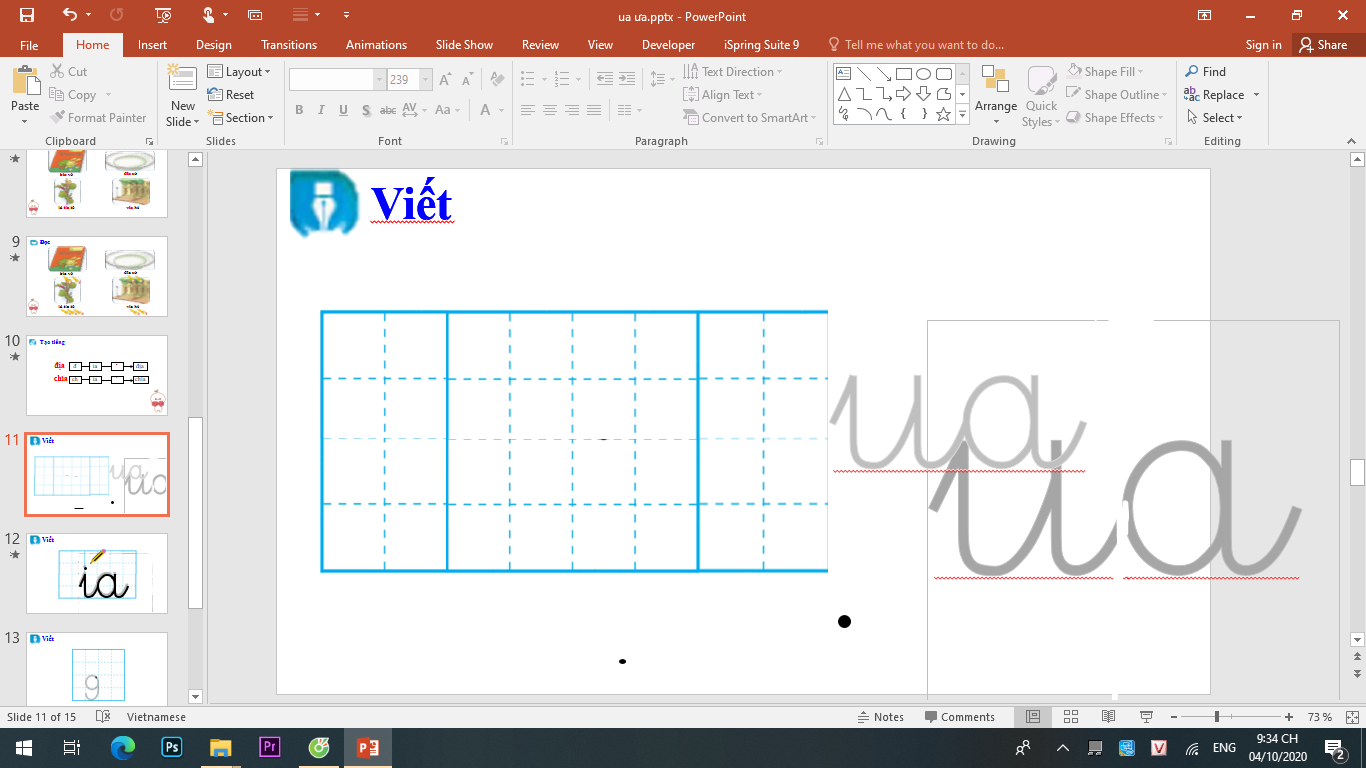 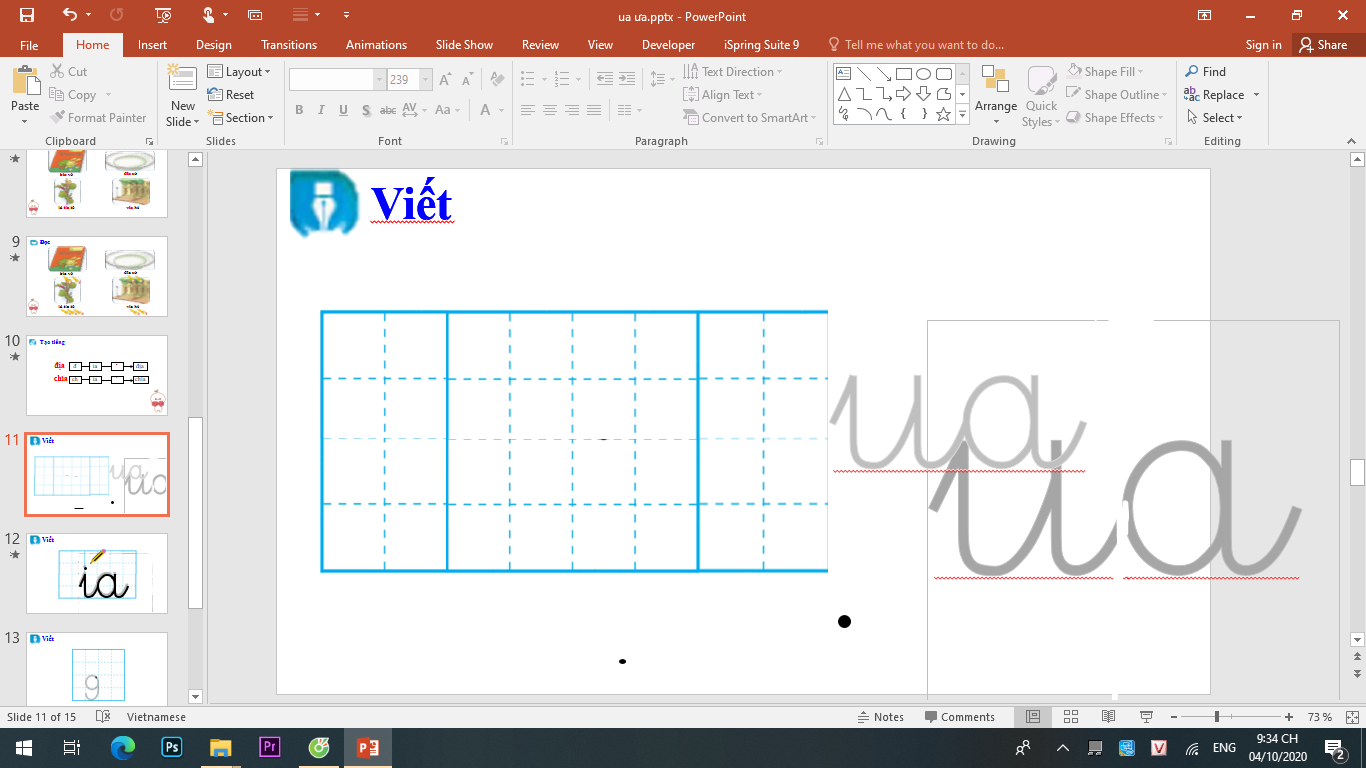 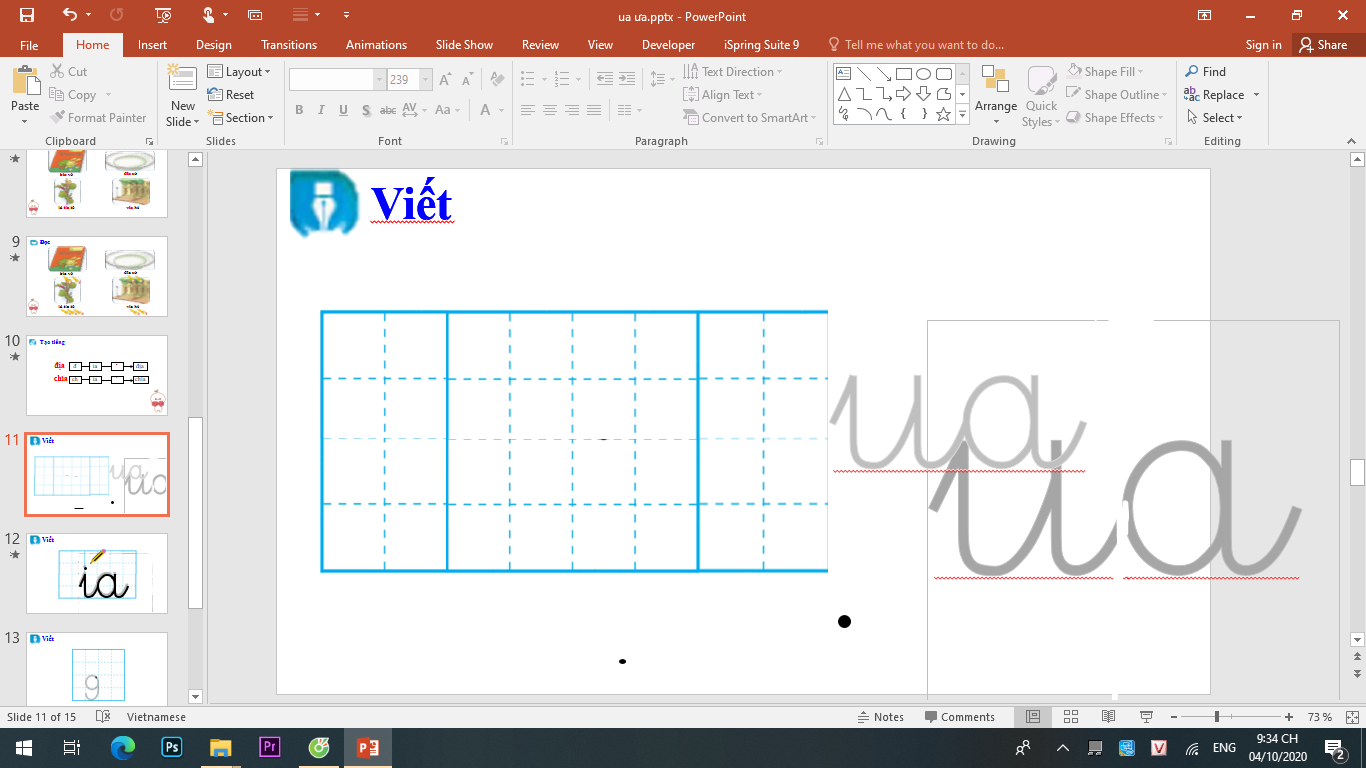 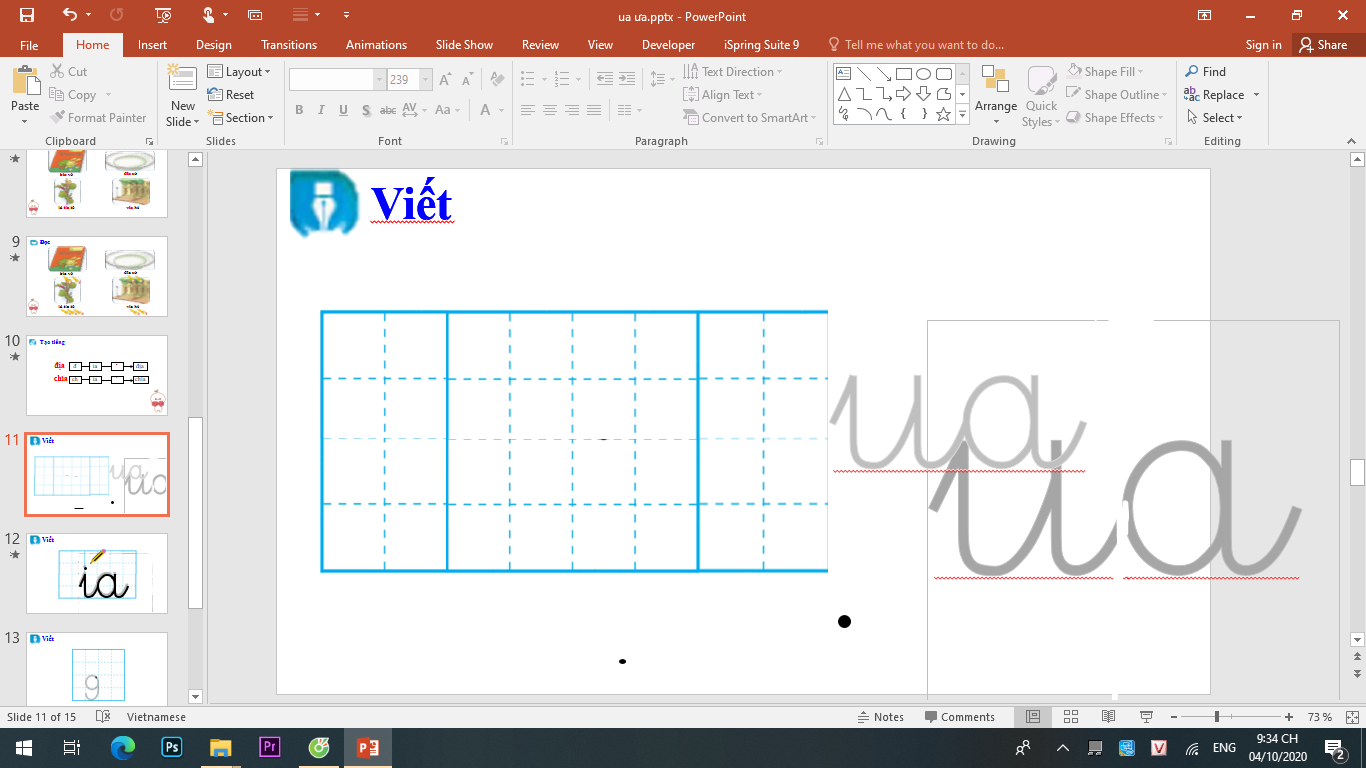 ĎŌ
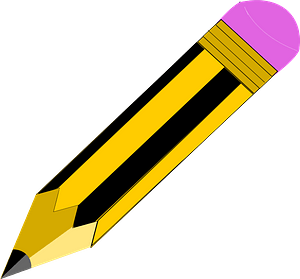 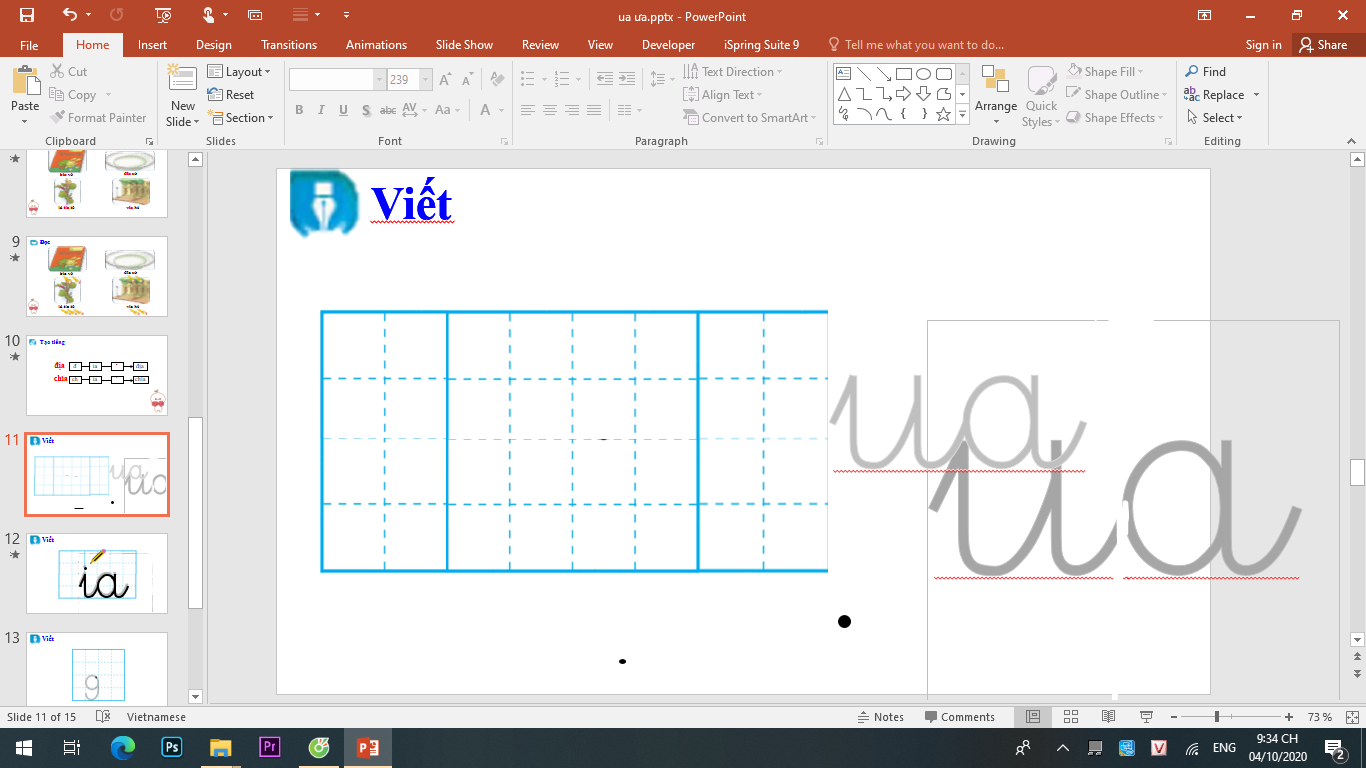 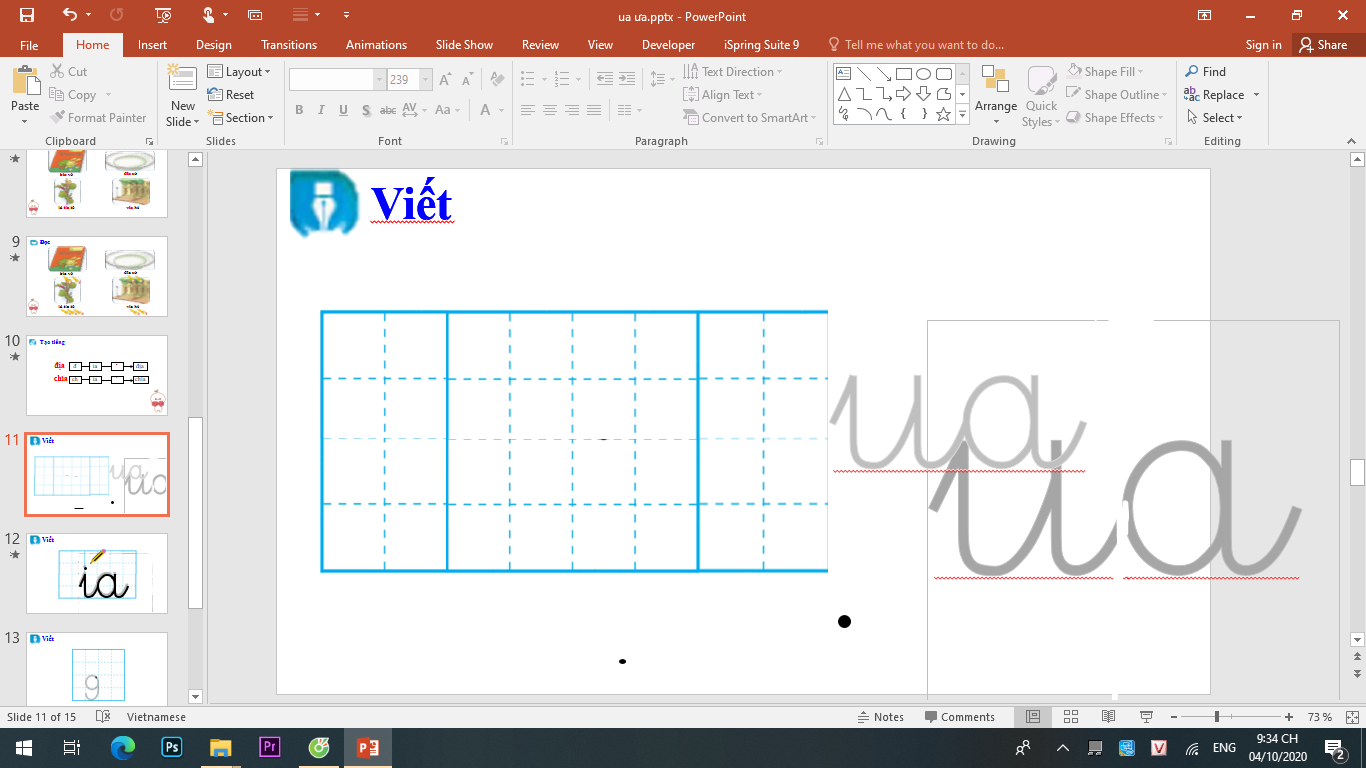 chuŬ chuŬ
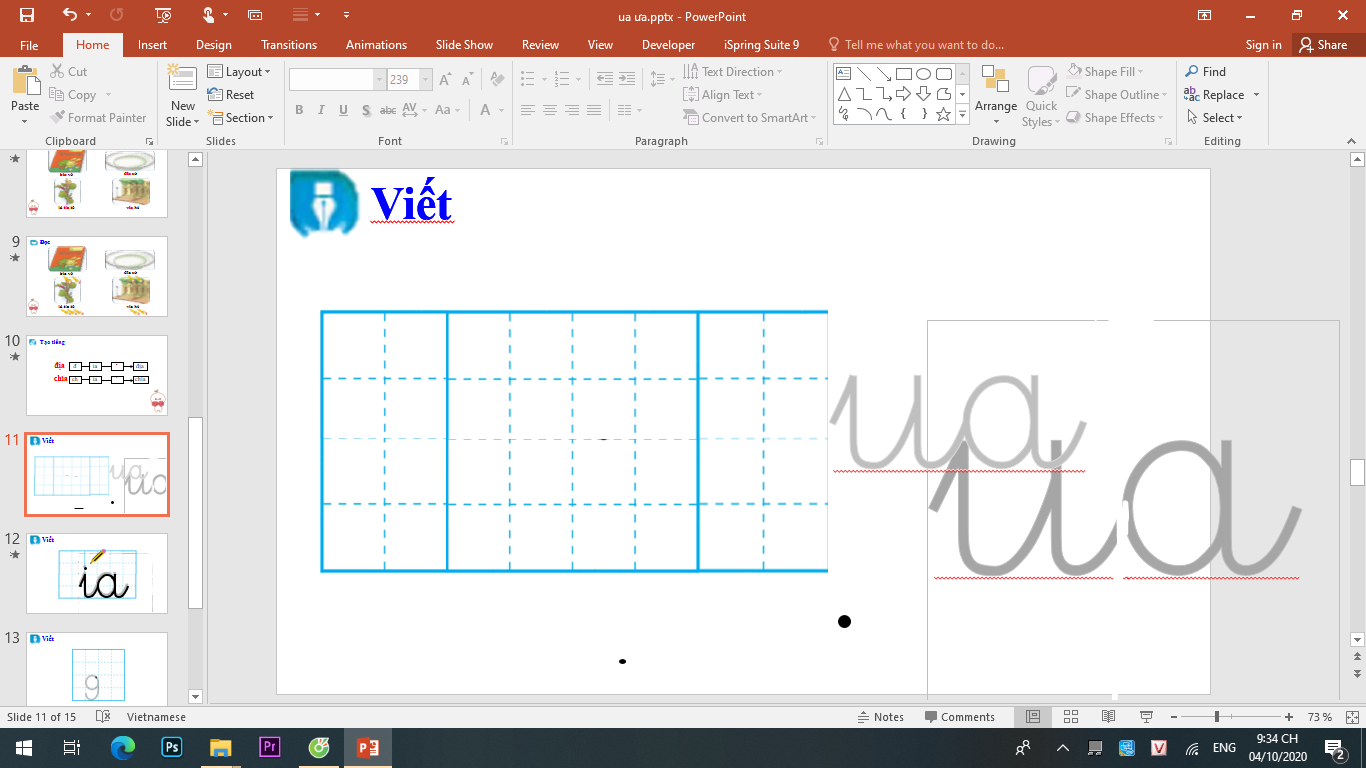 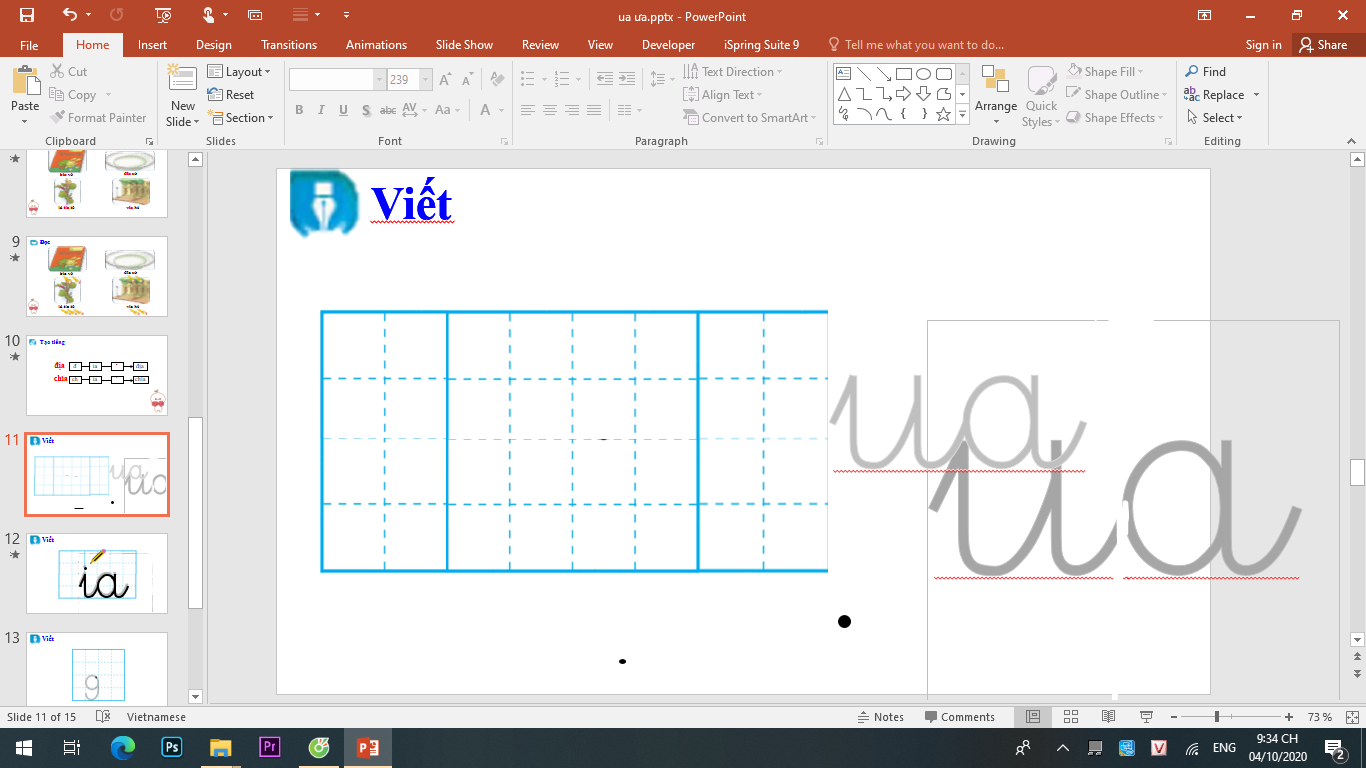 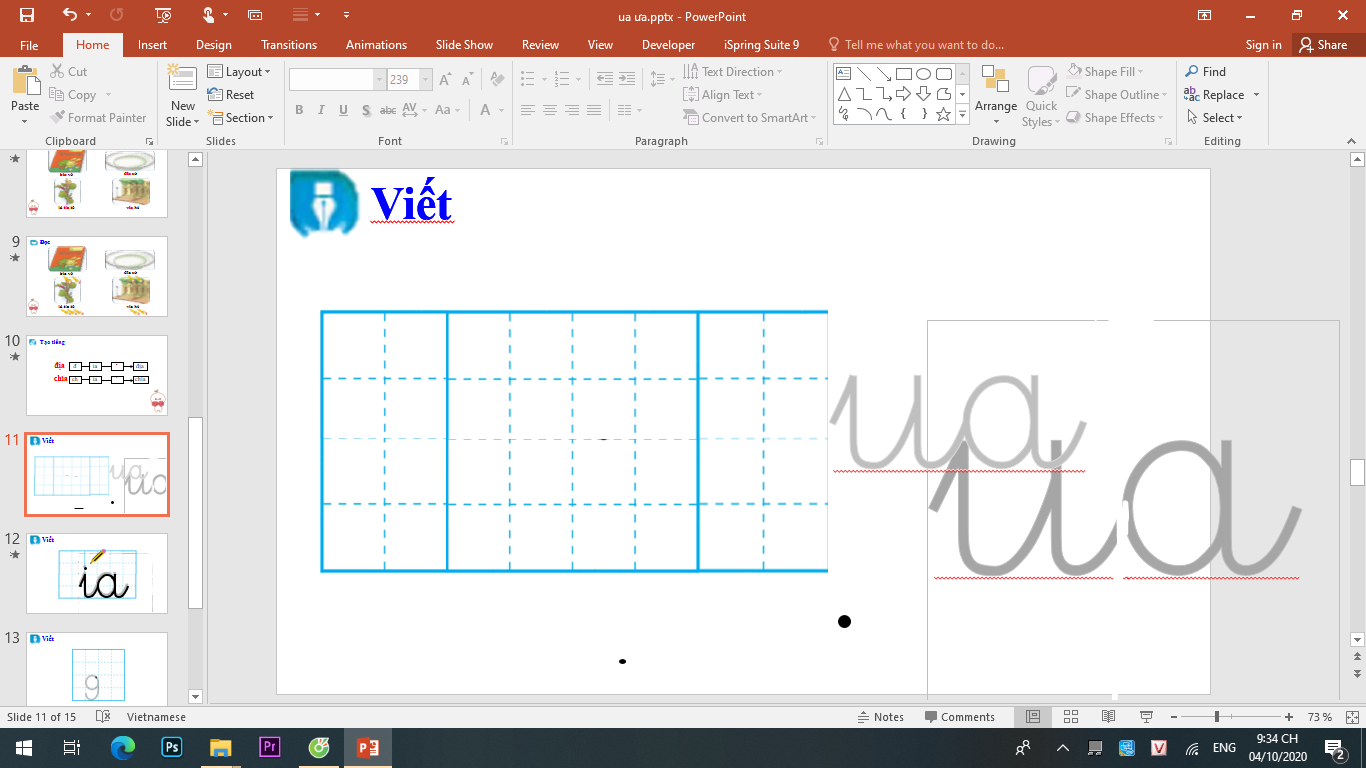 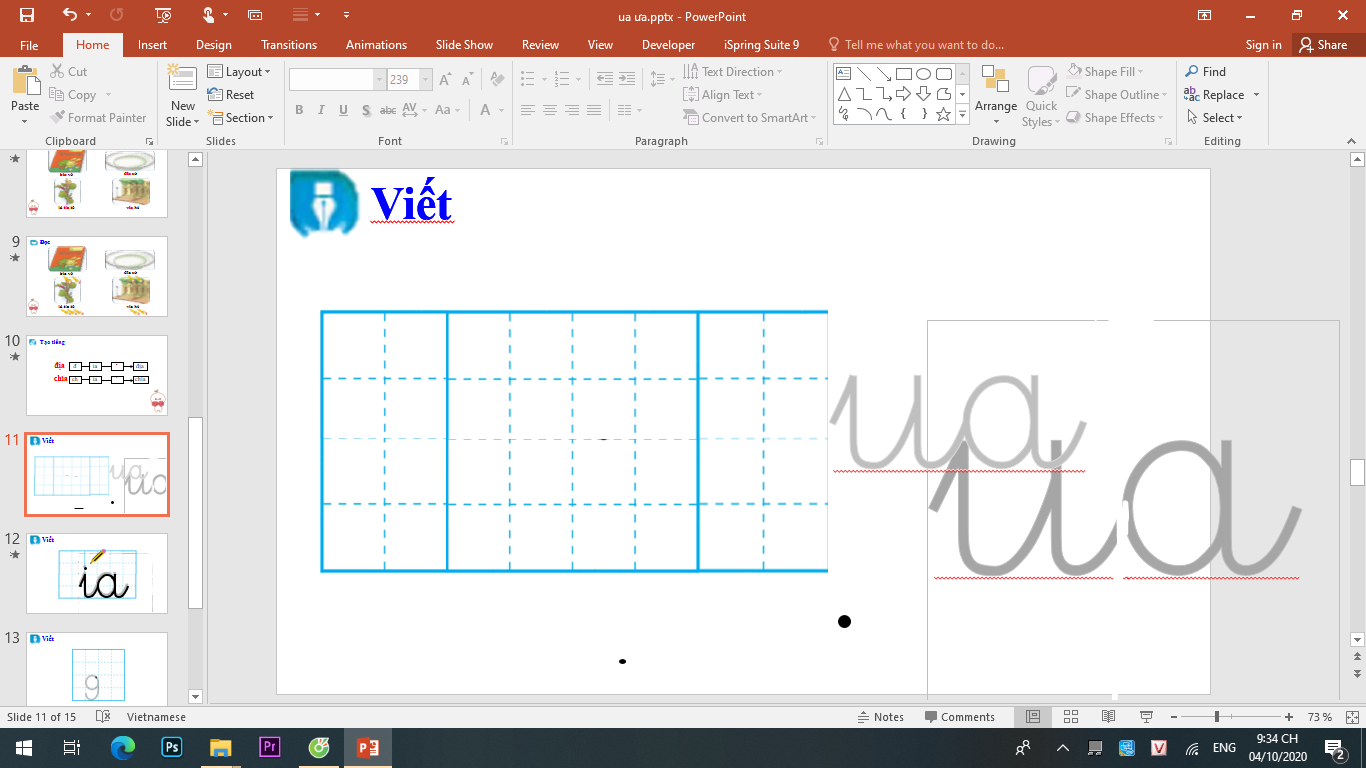 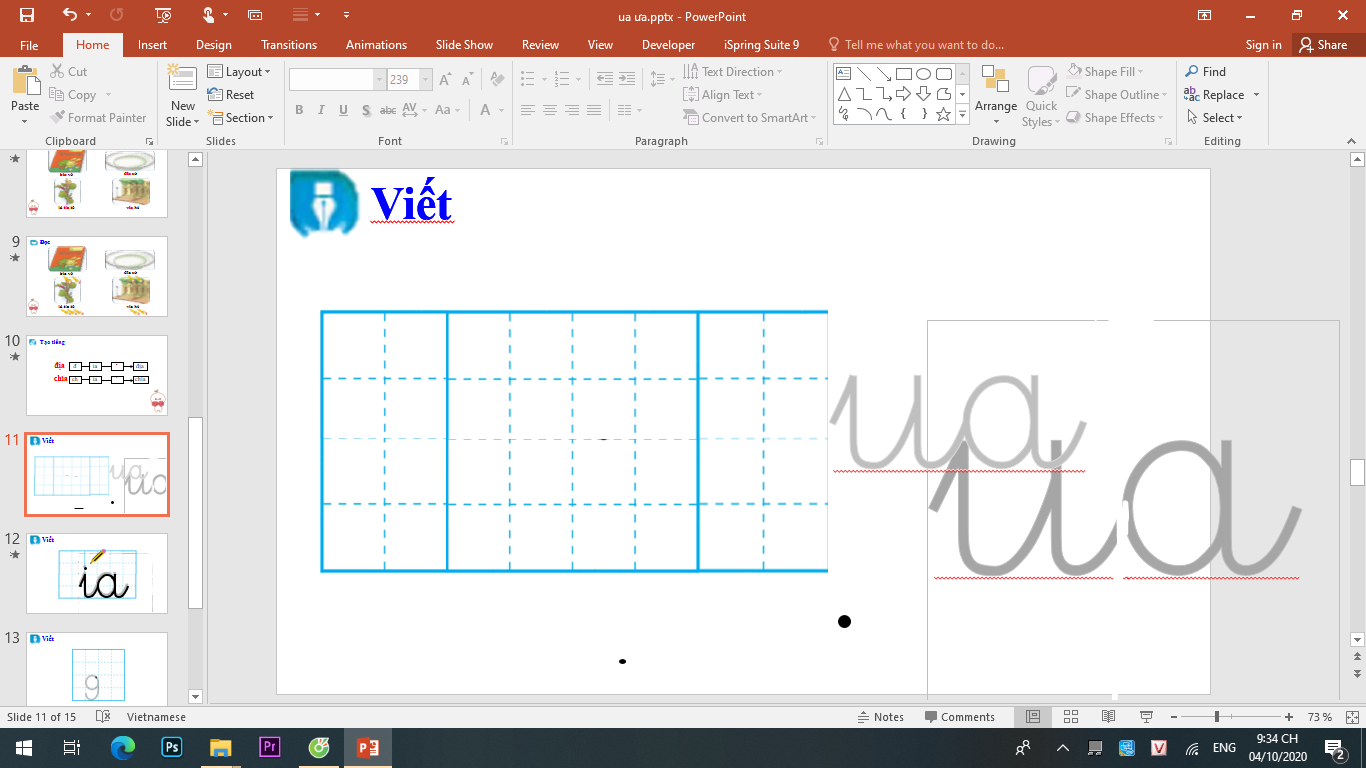 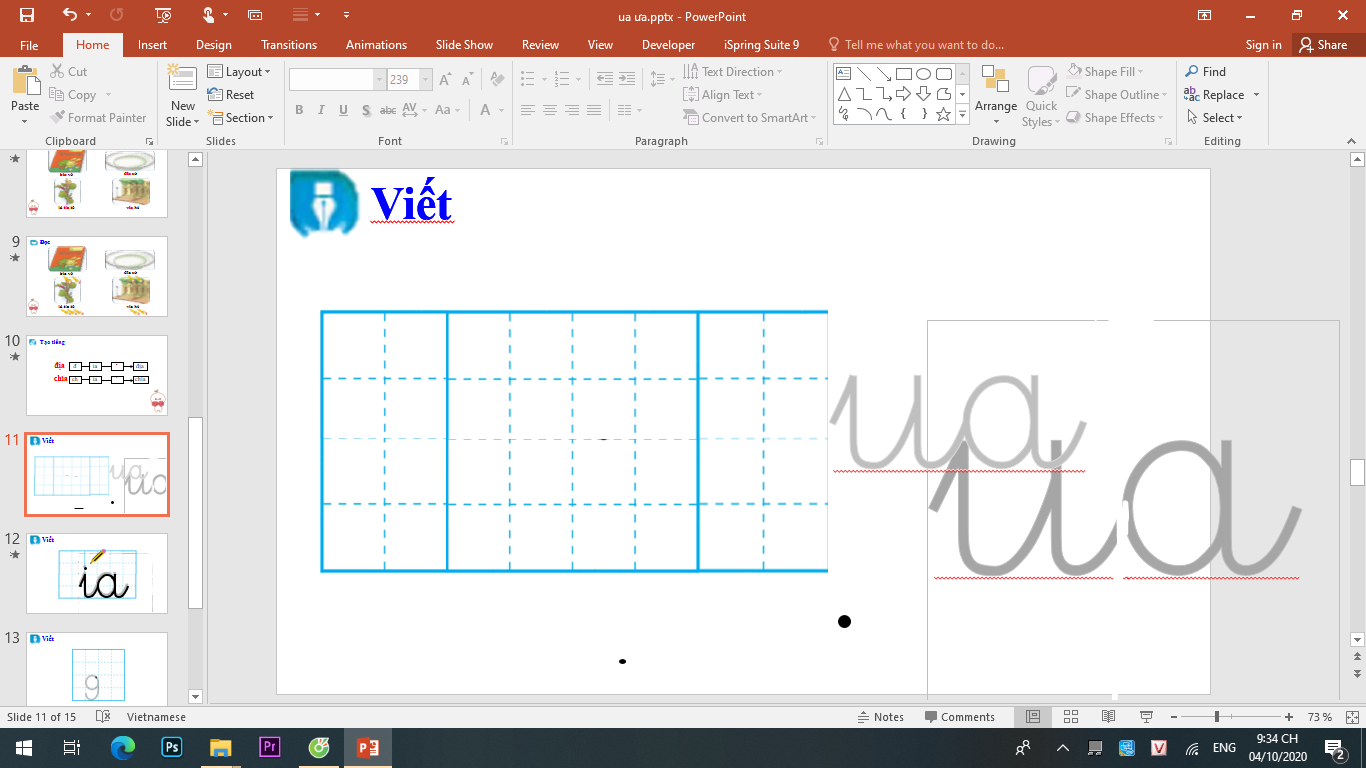 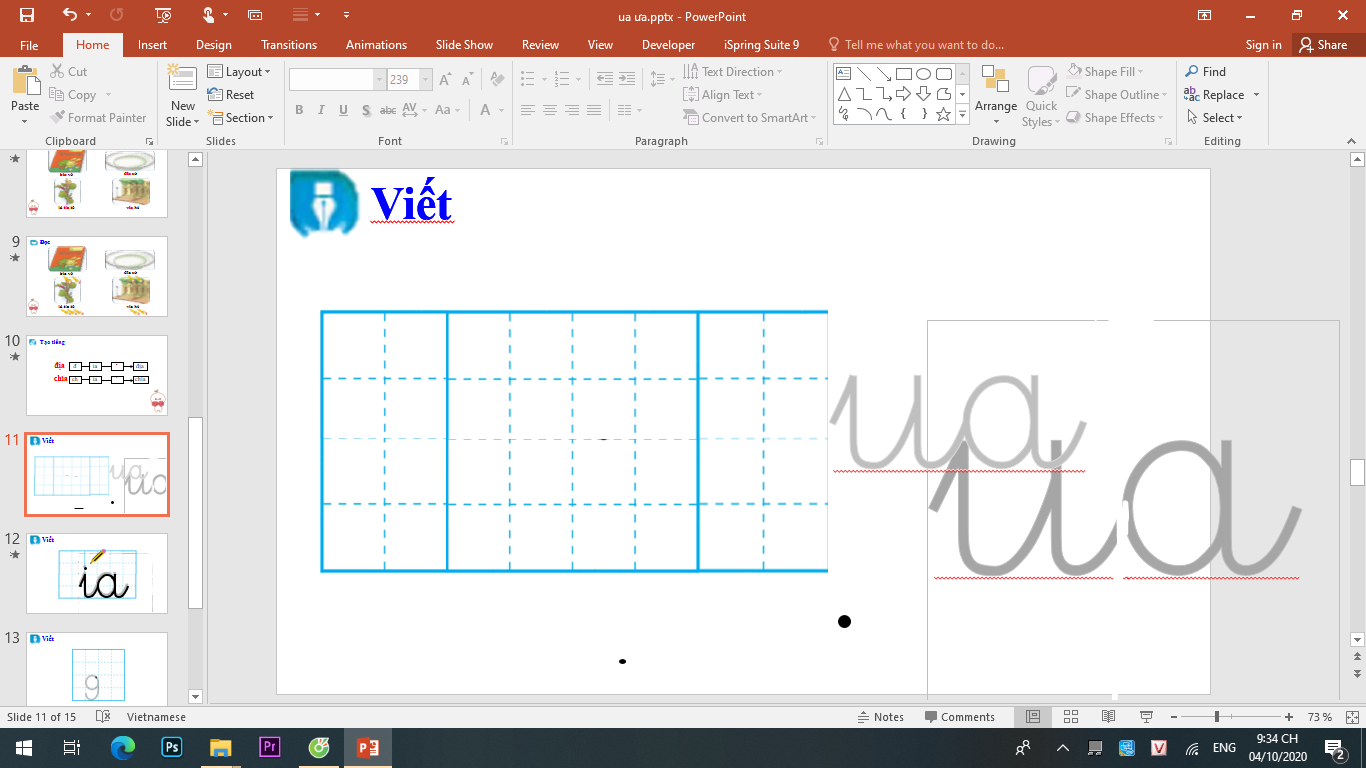 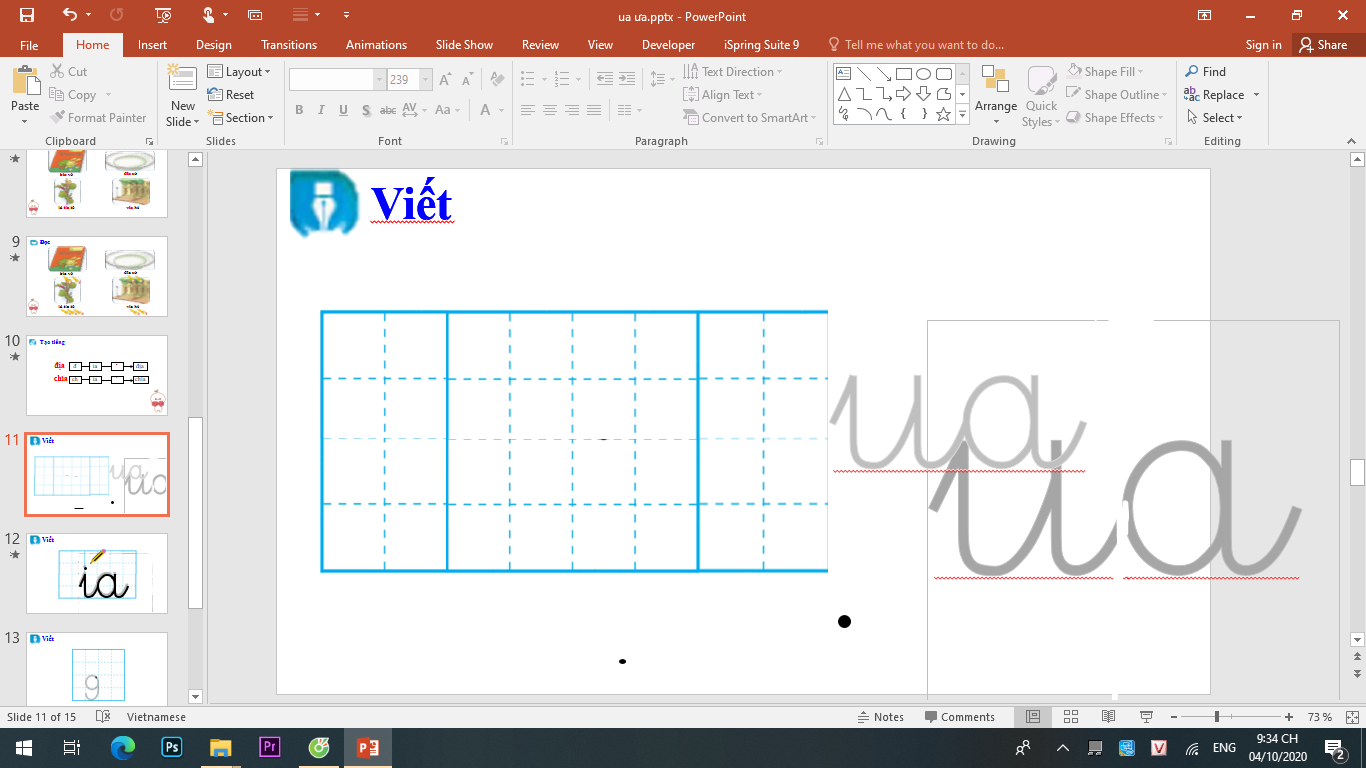 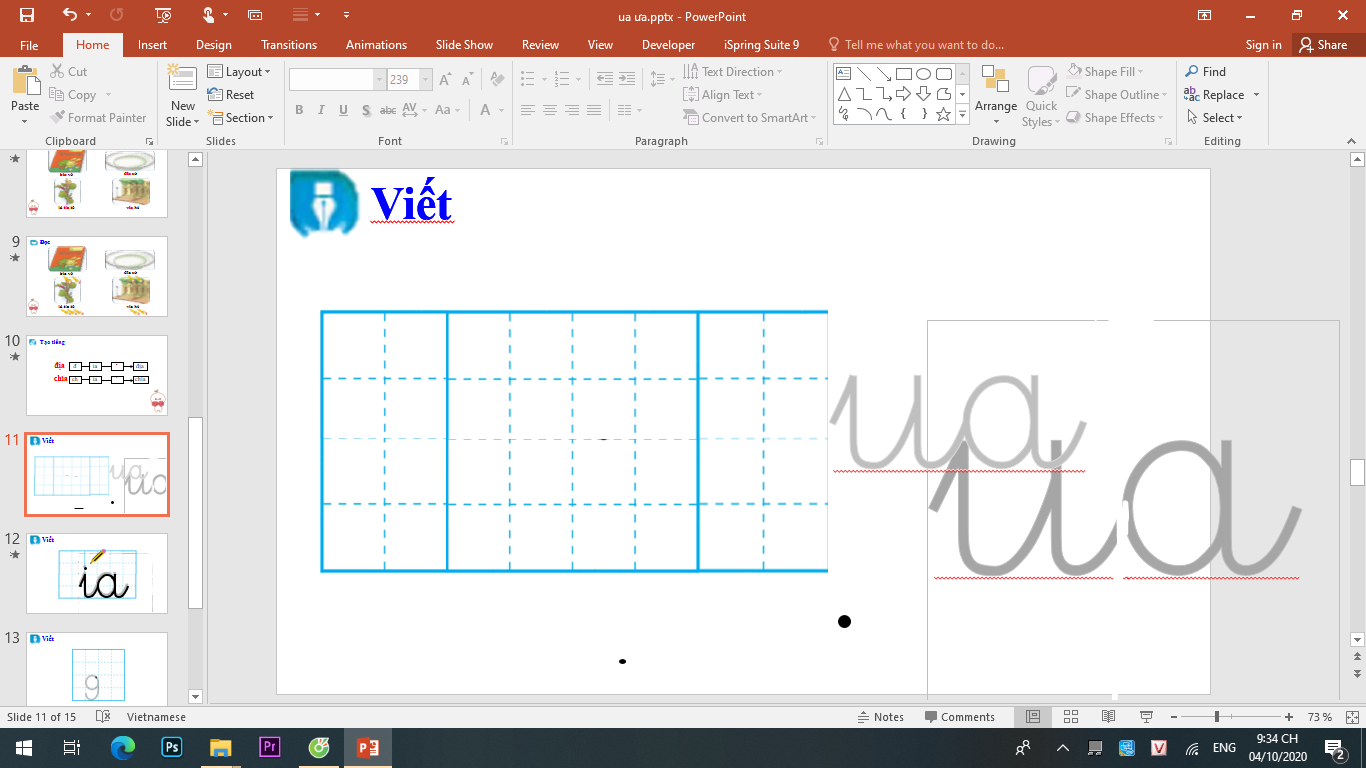 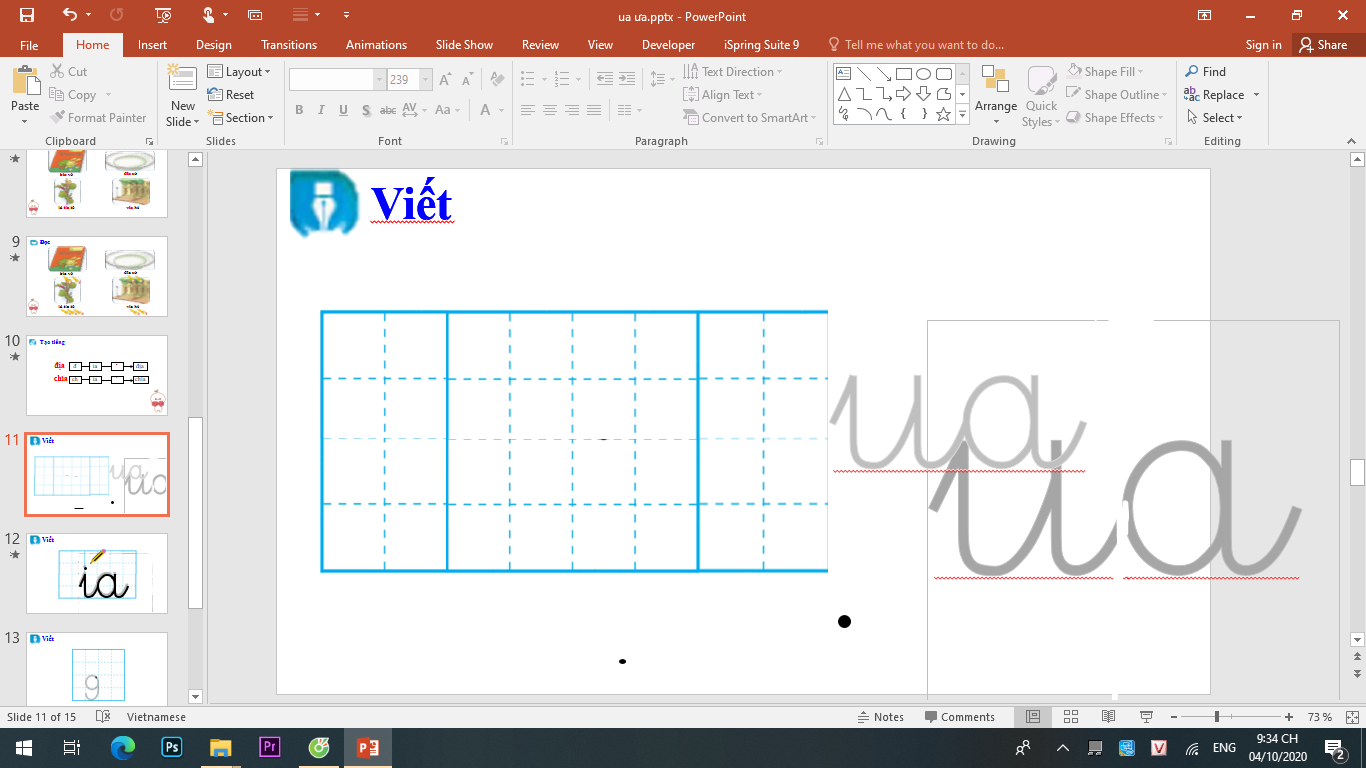 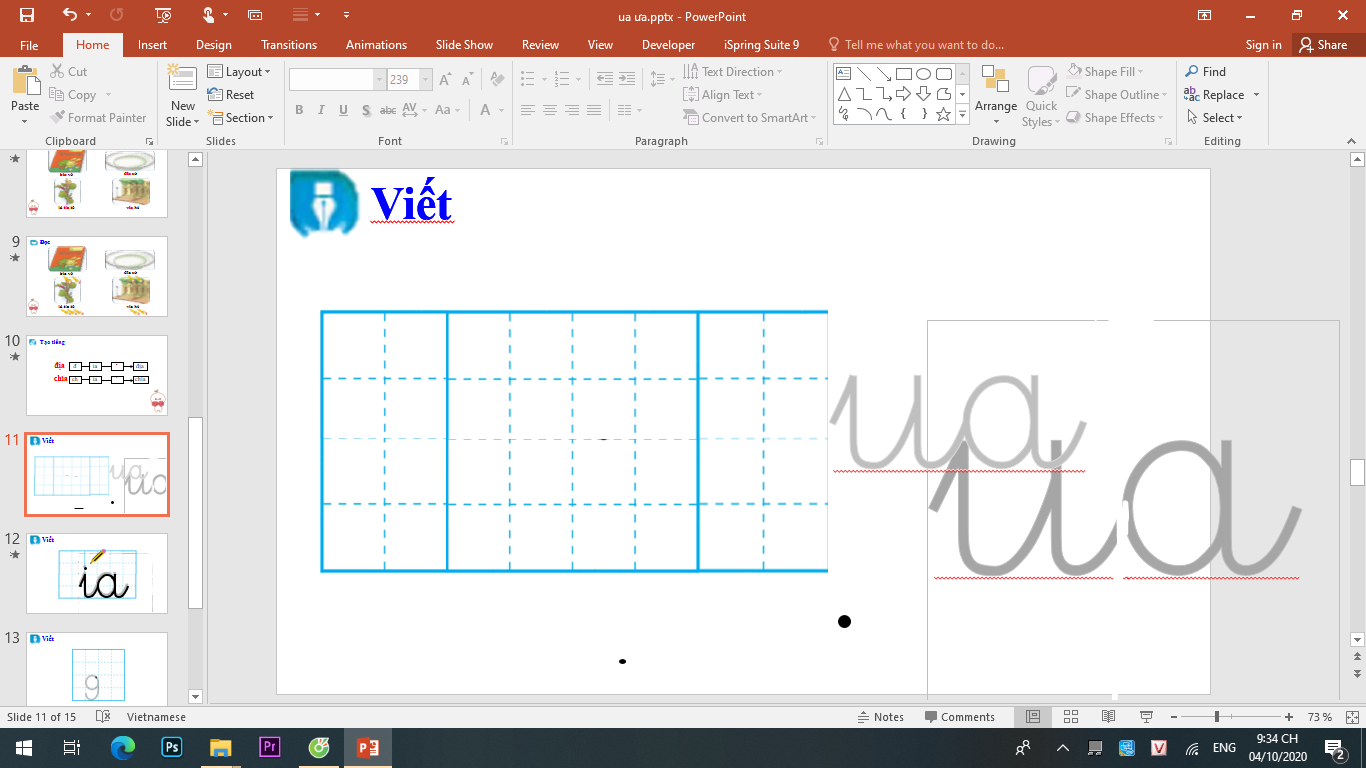 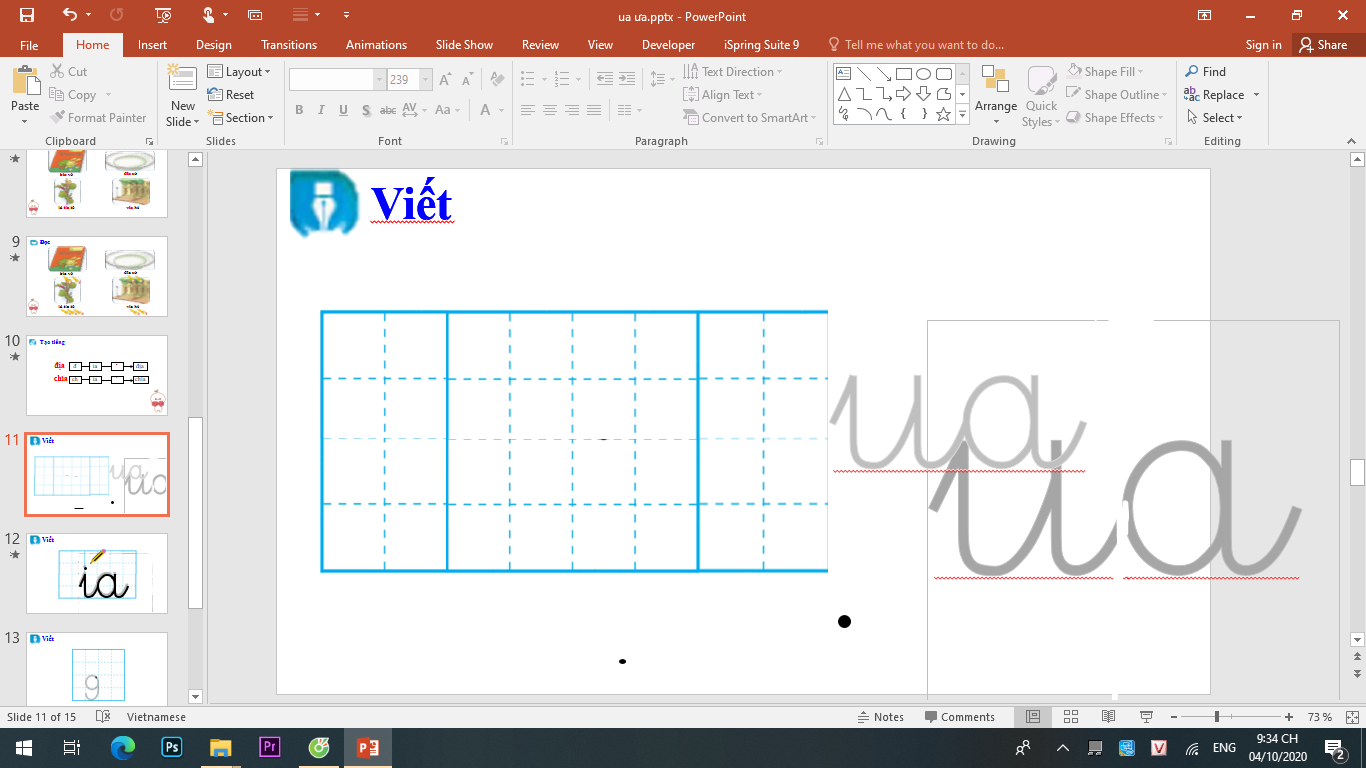 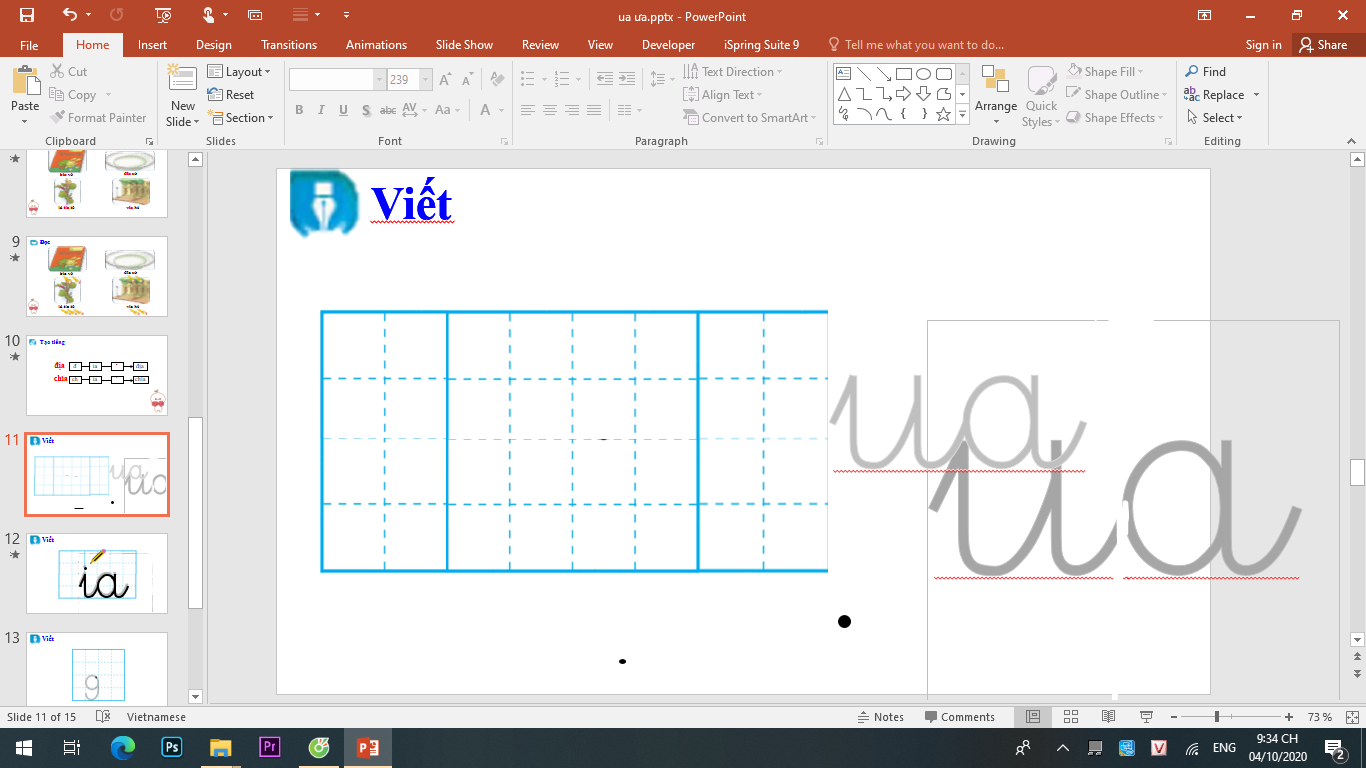 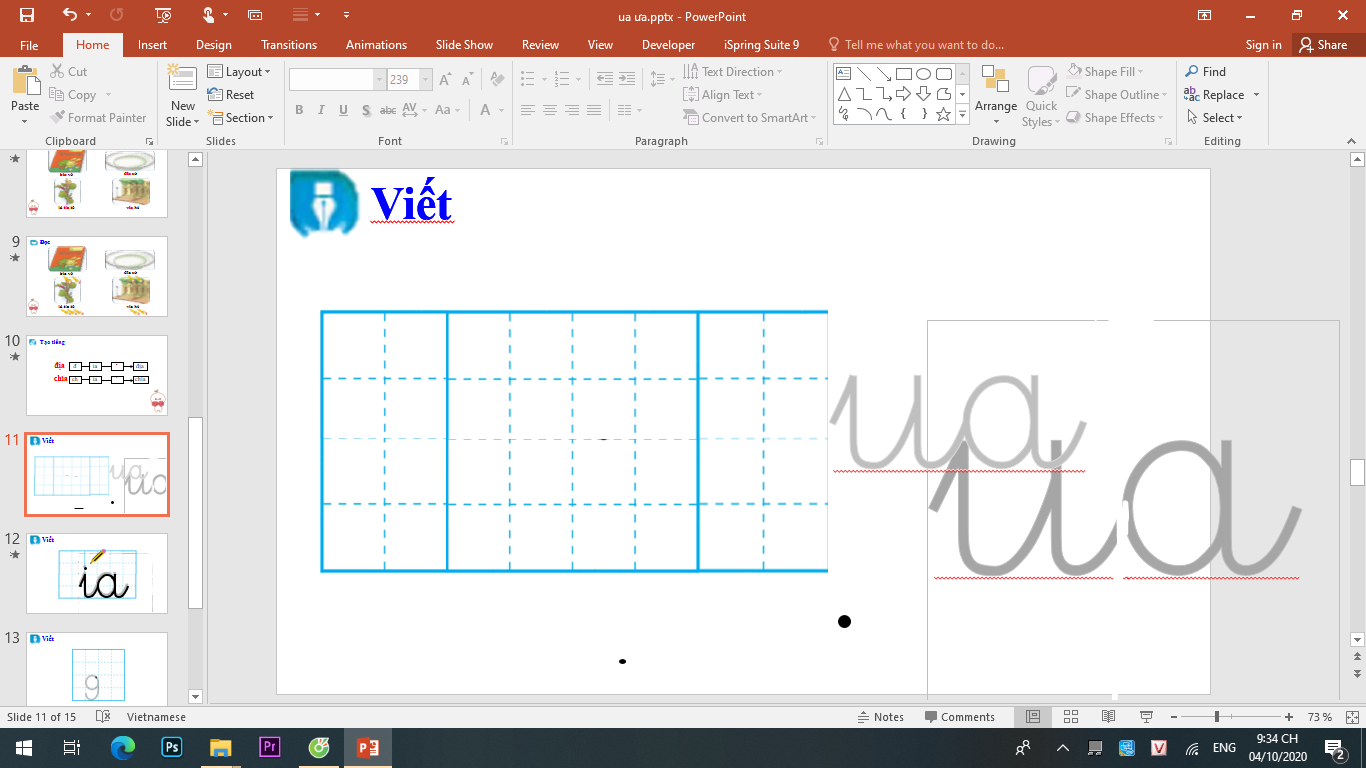 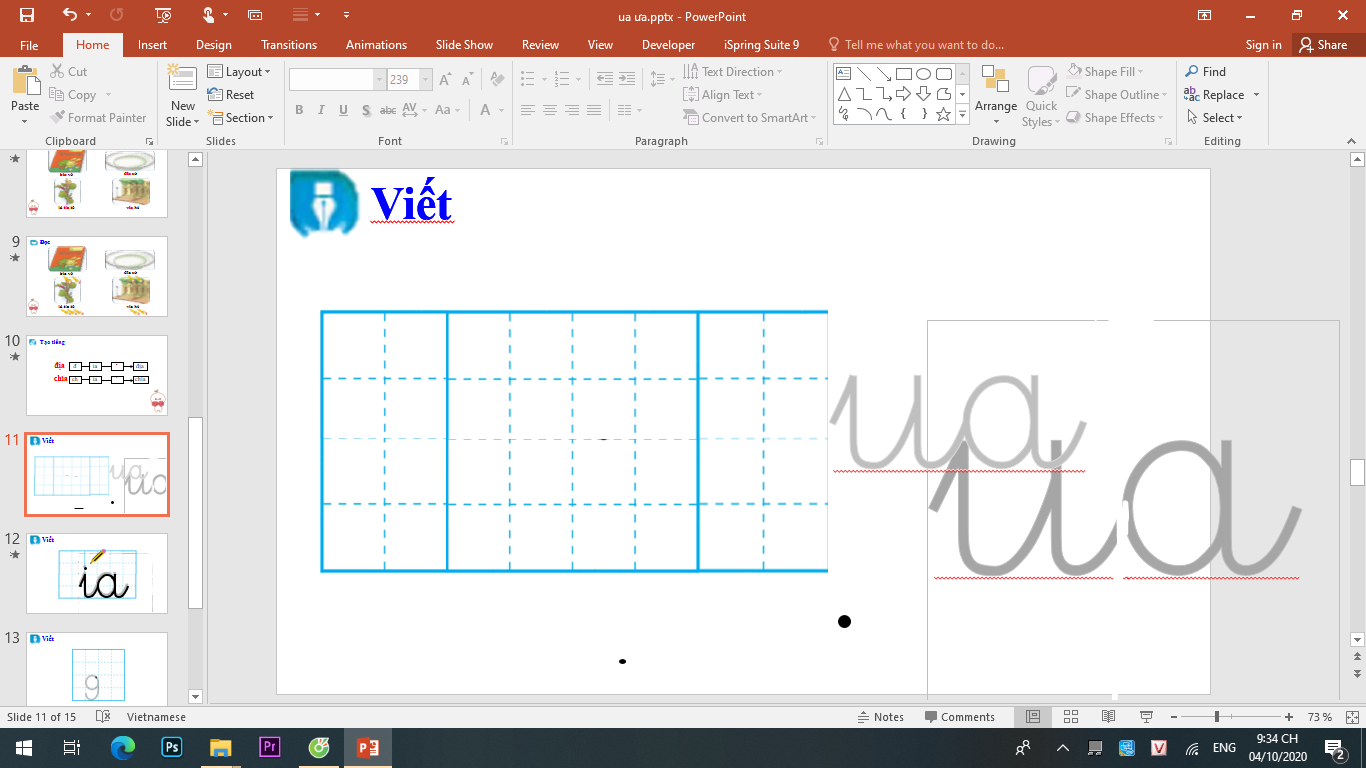 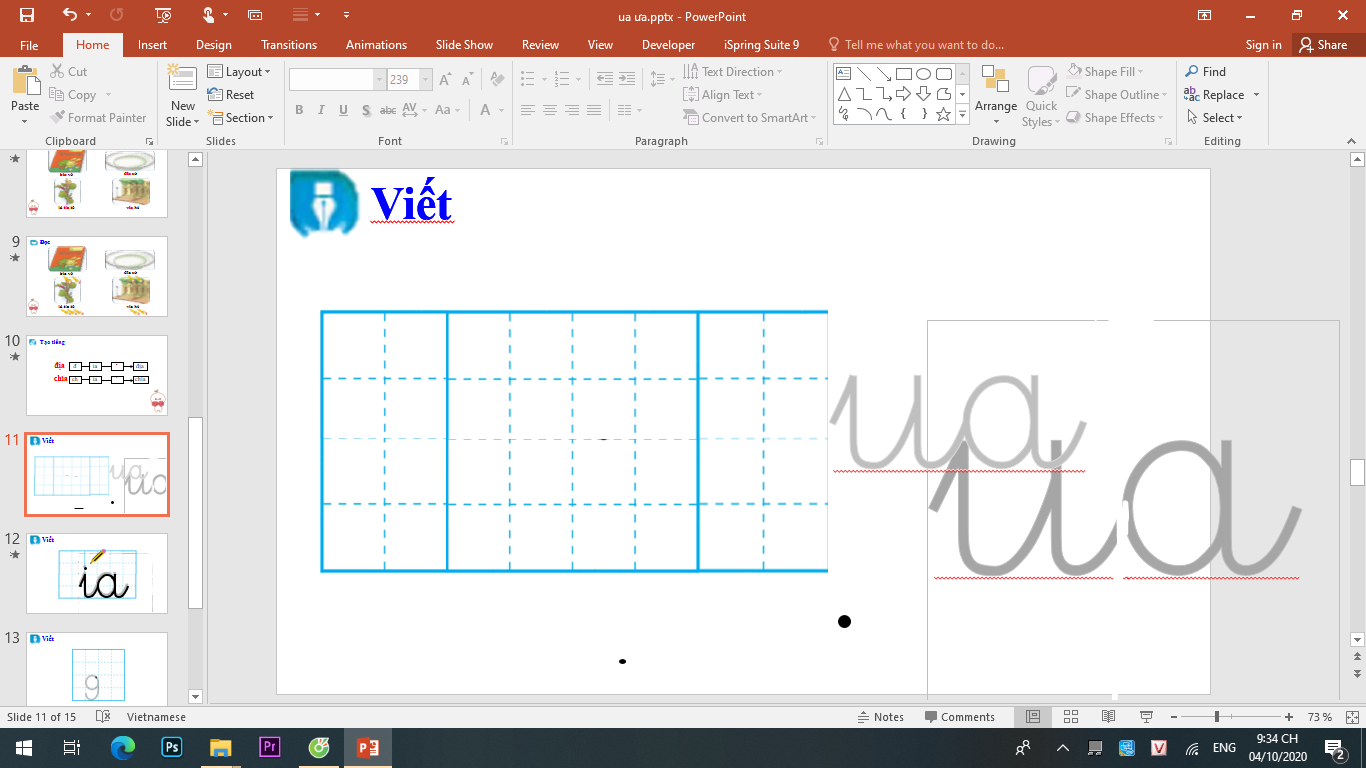 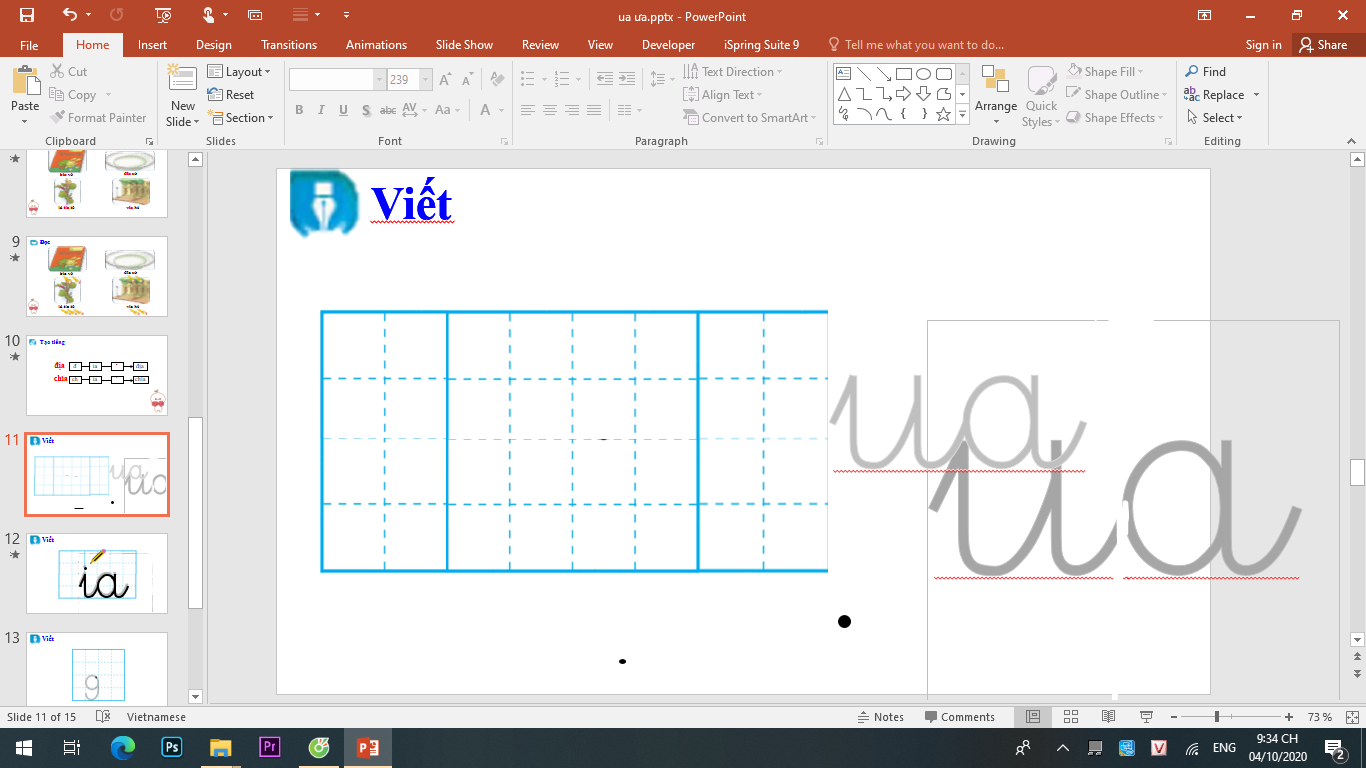 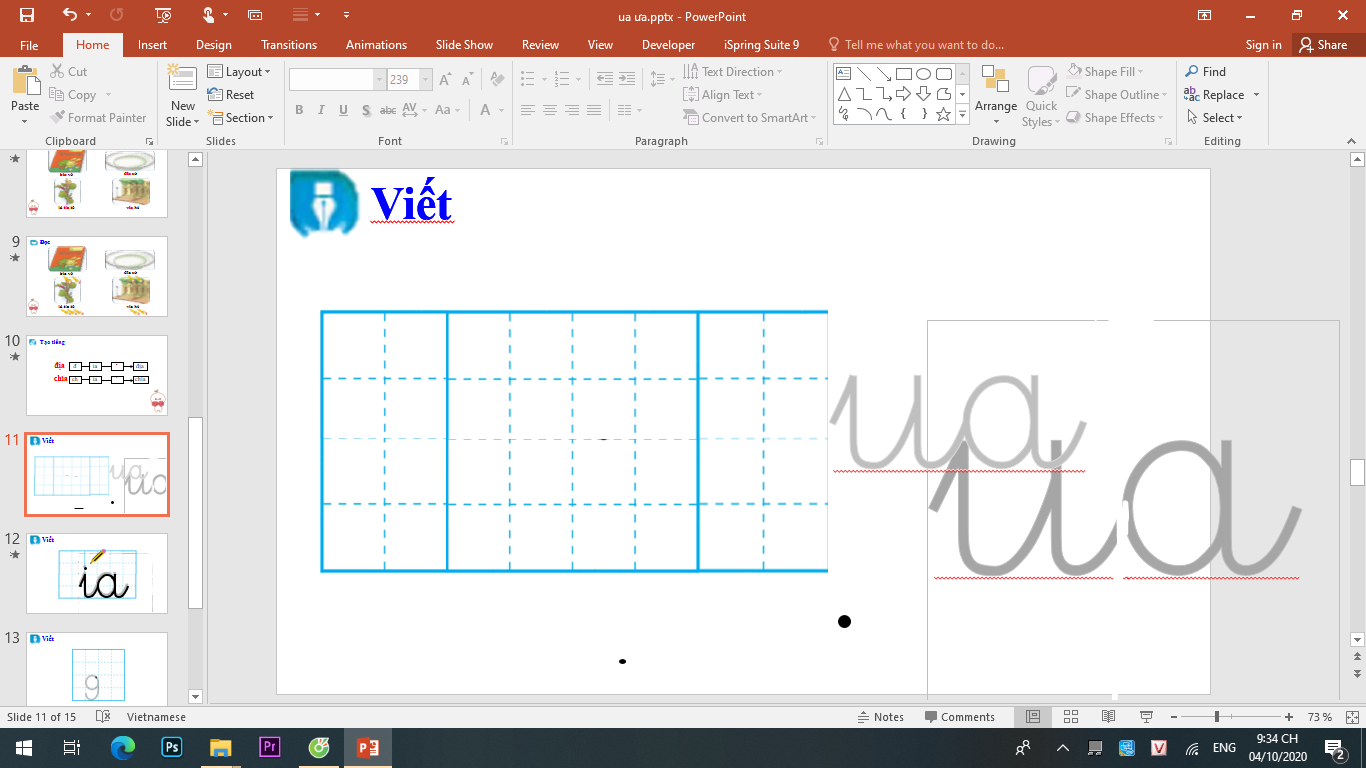 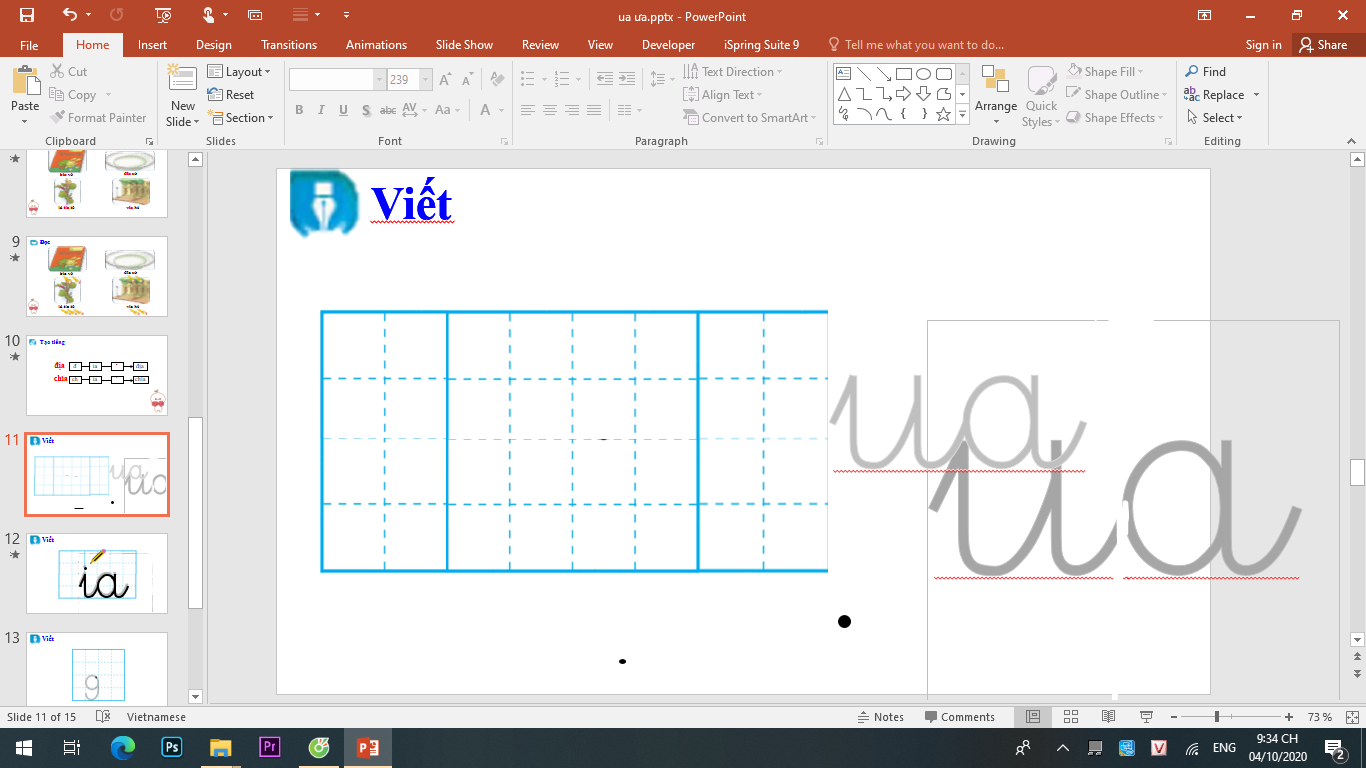 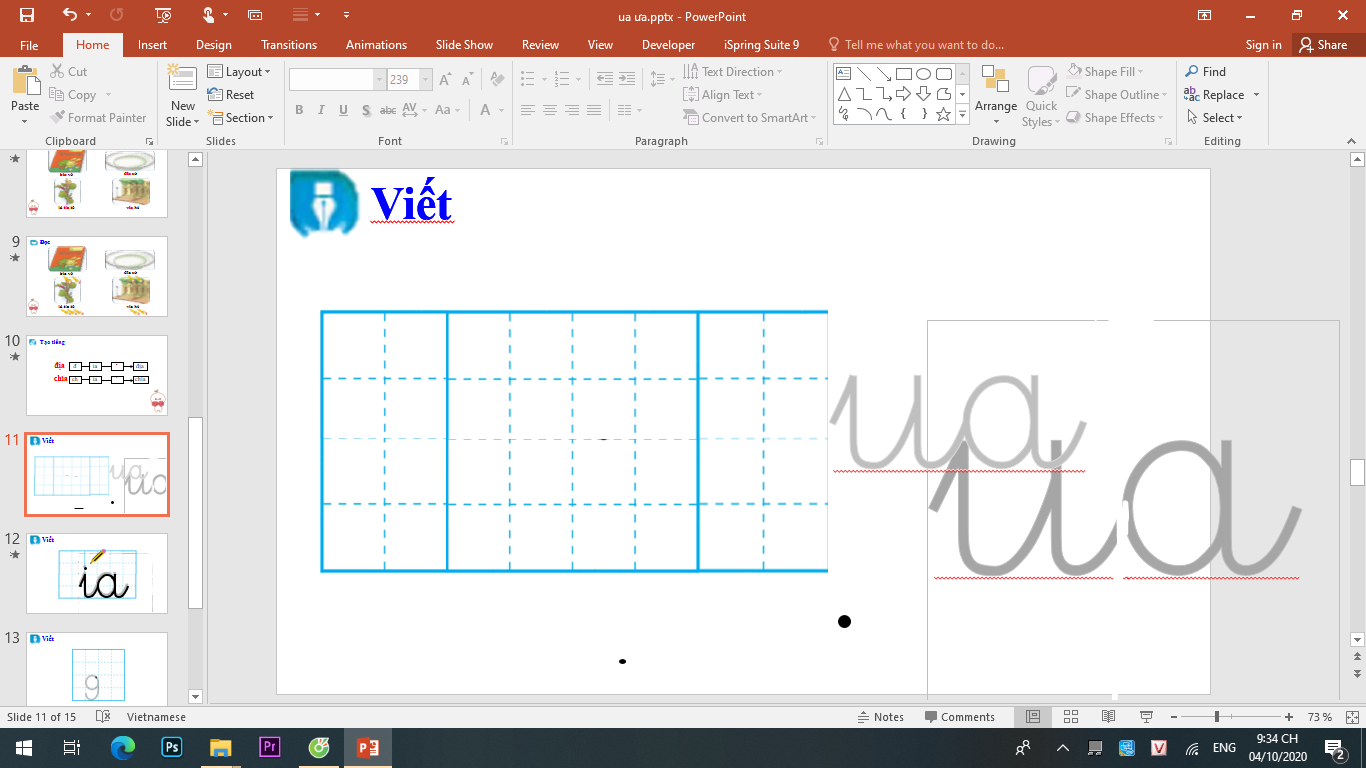 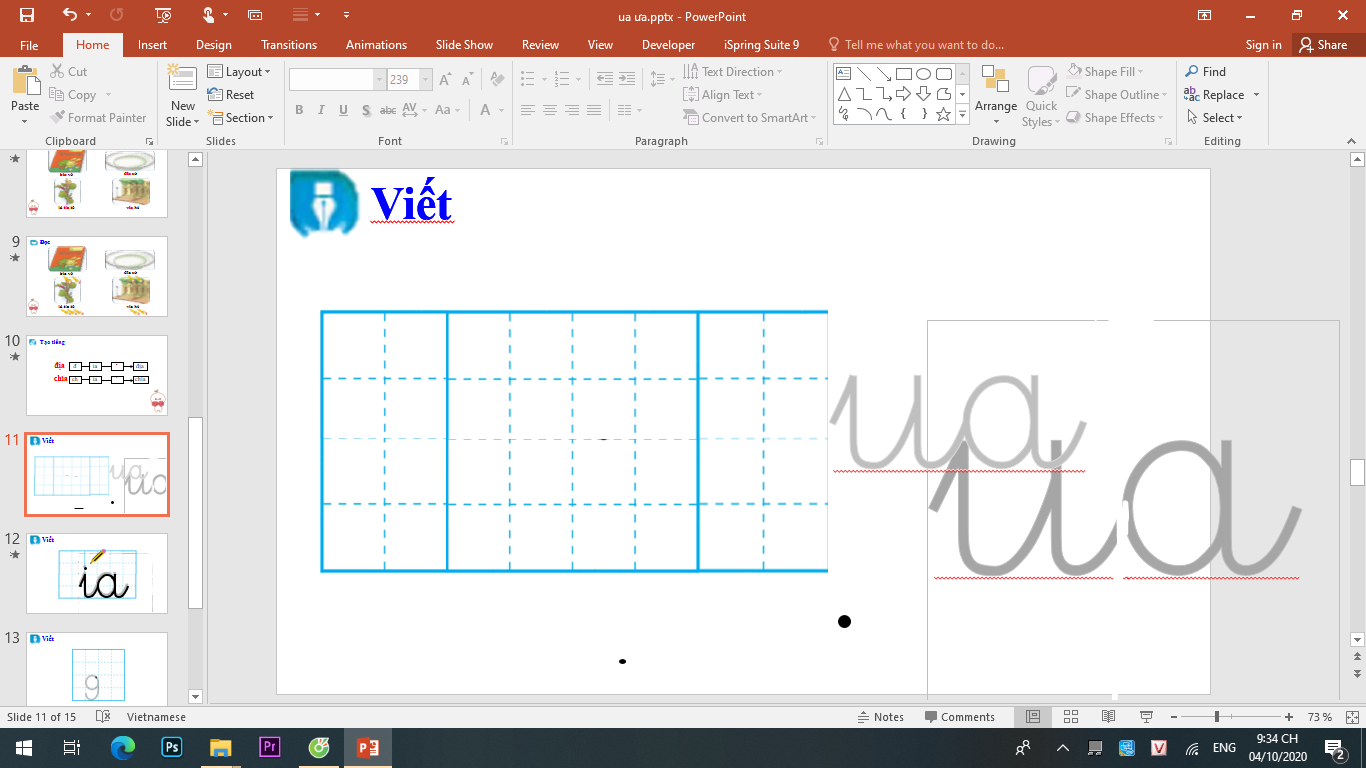 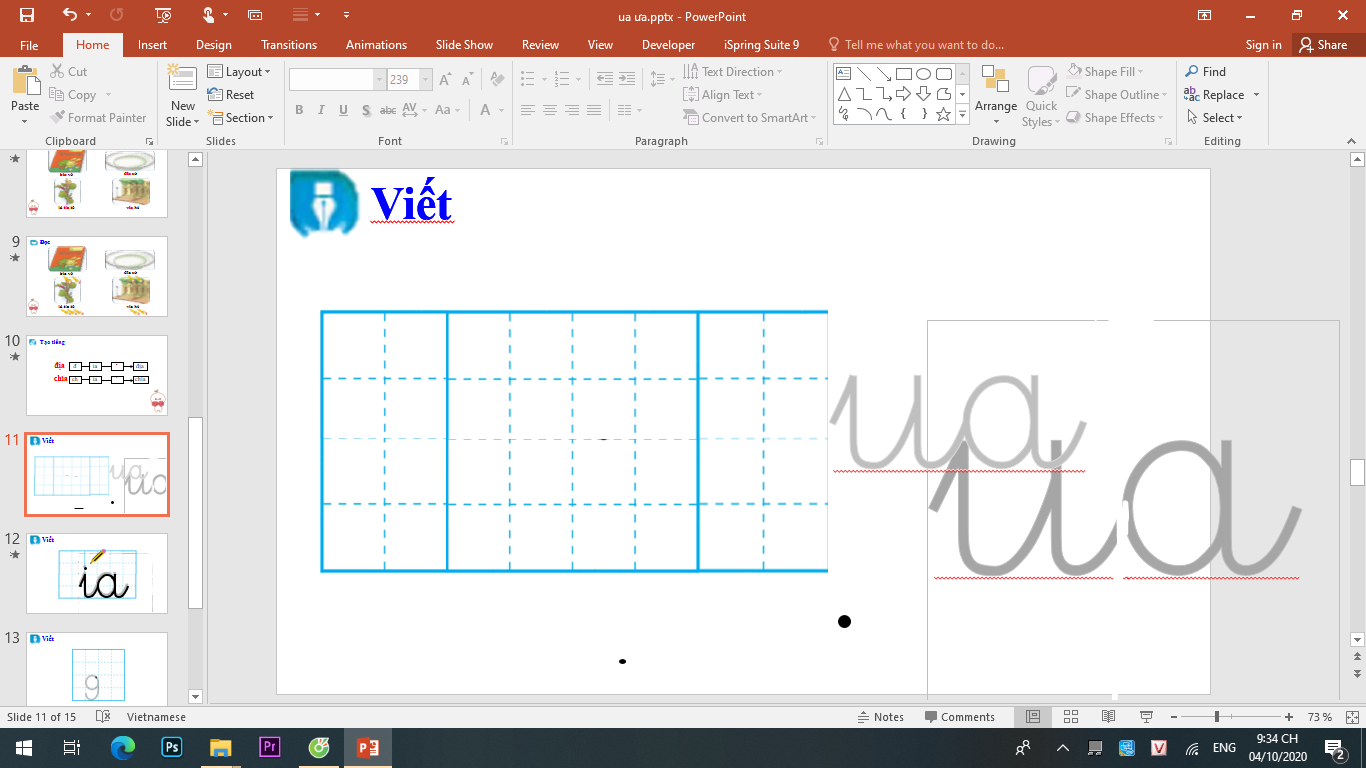 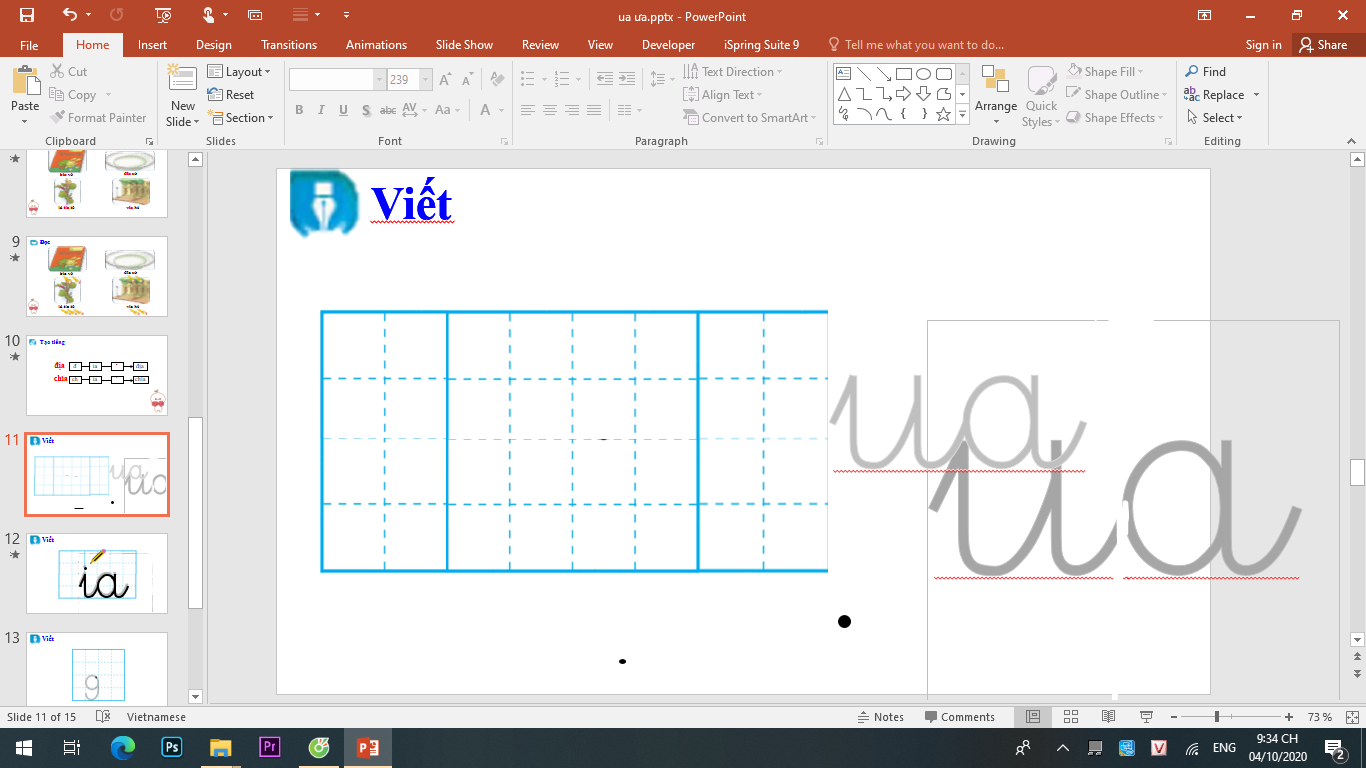 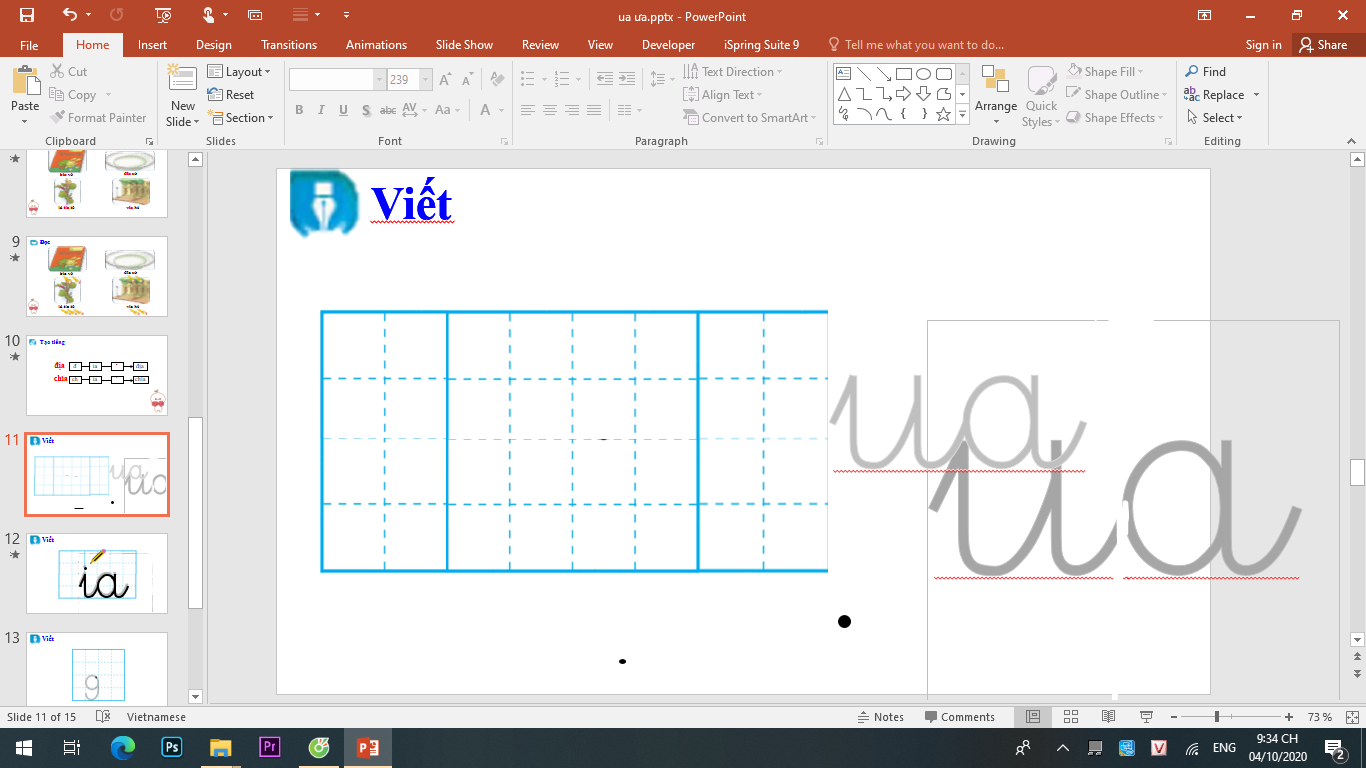 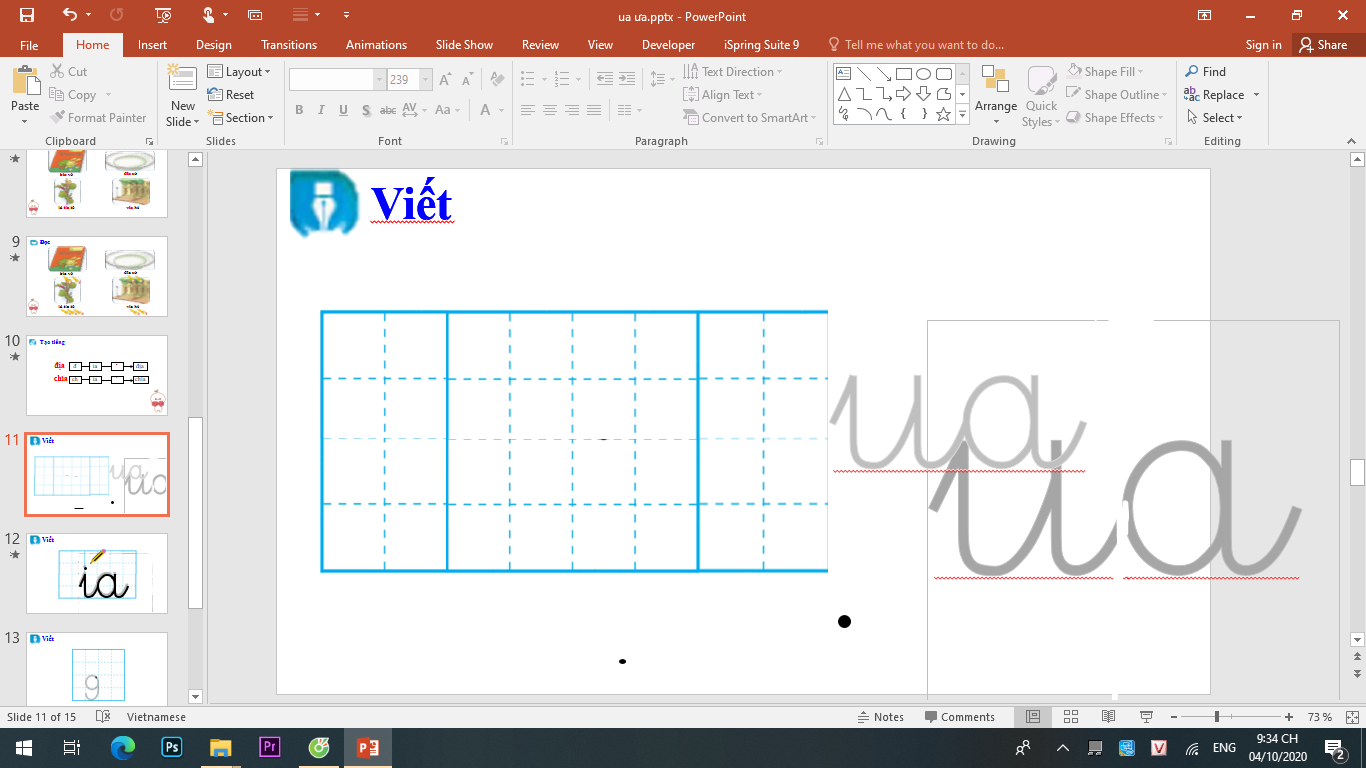 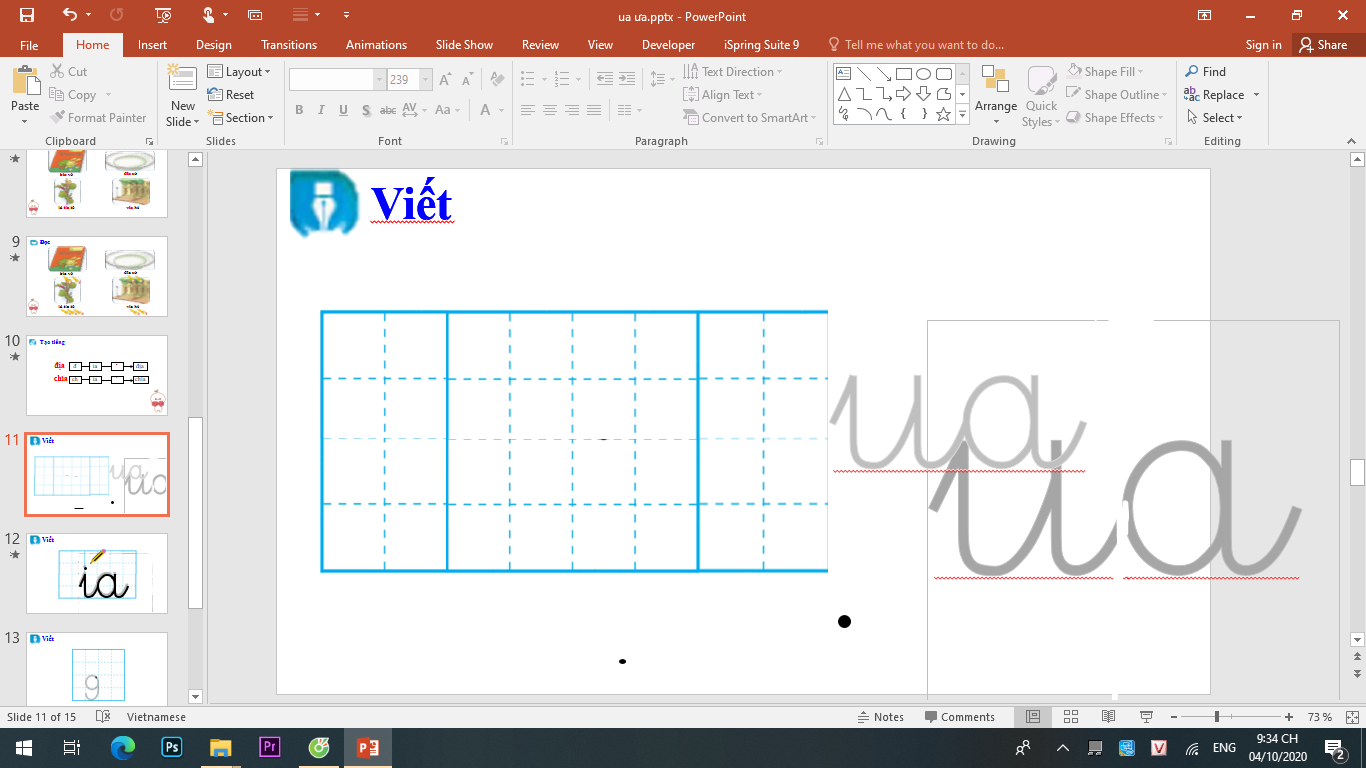 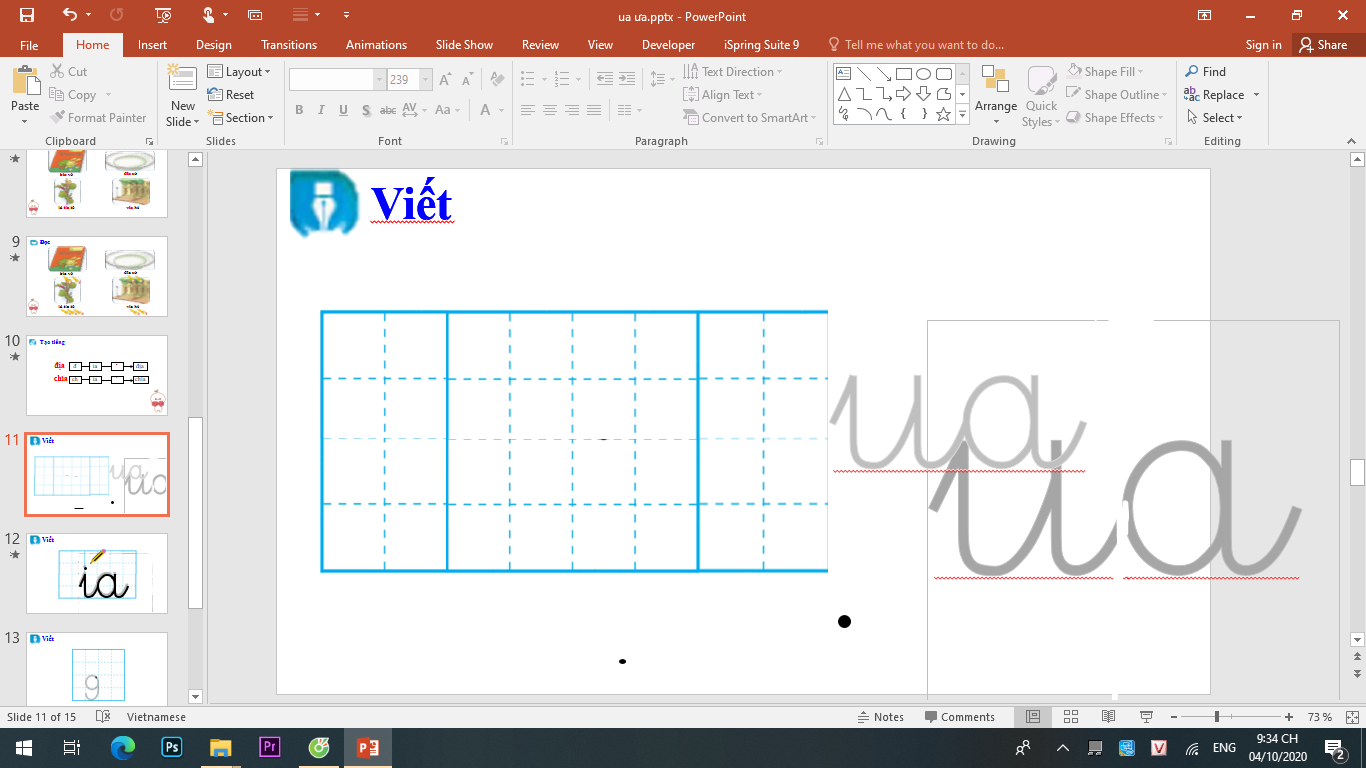 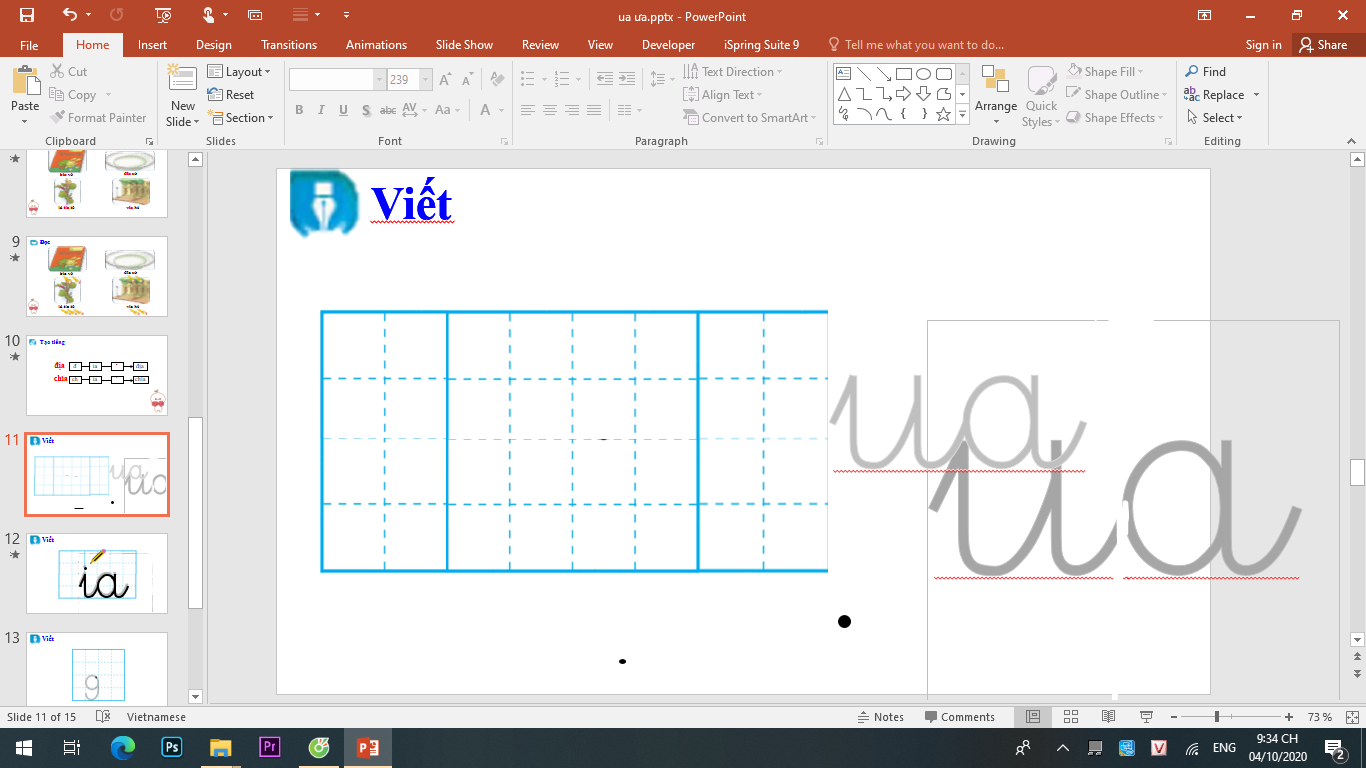 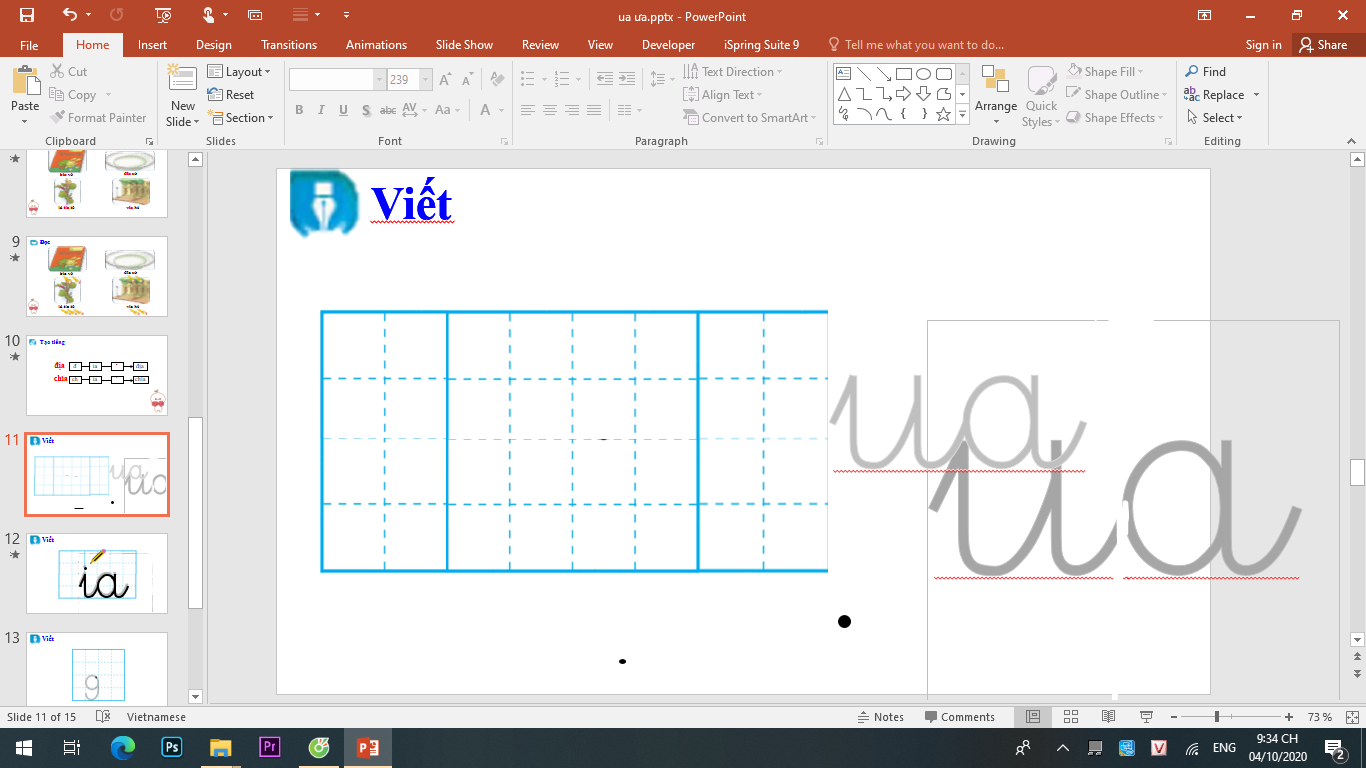 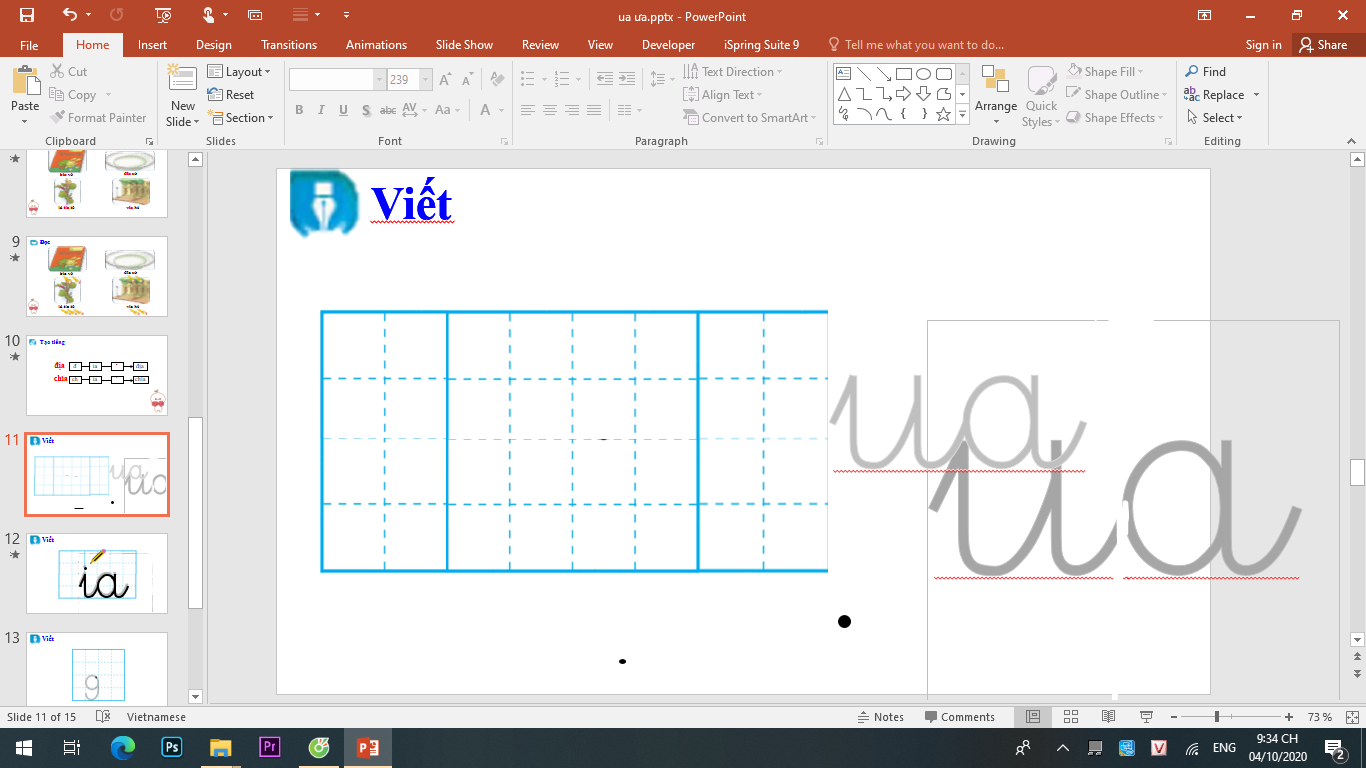 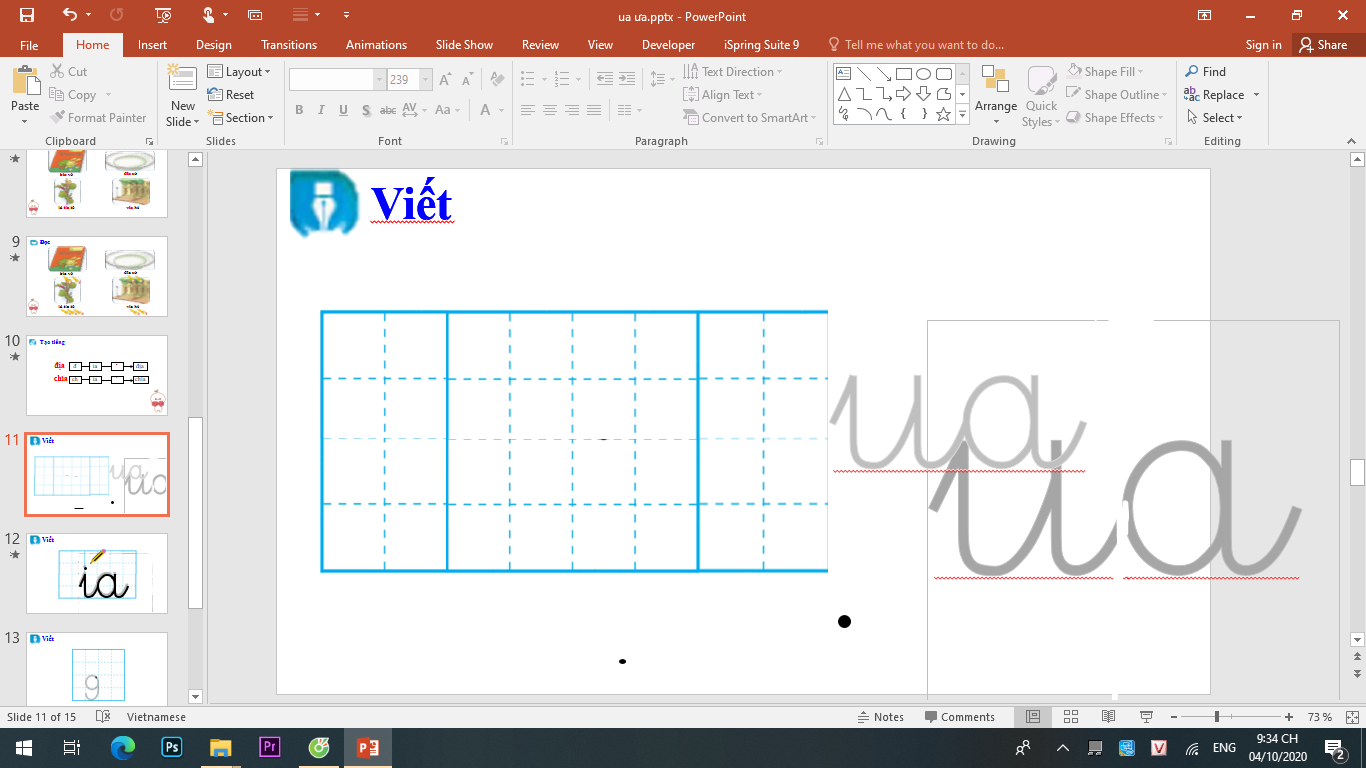 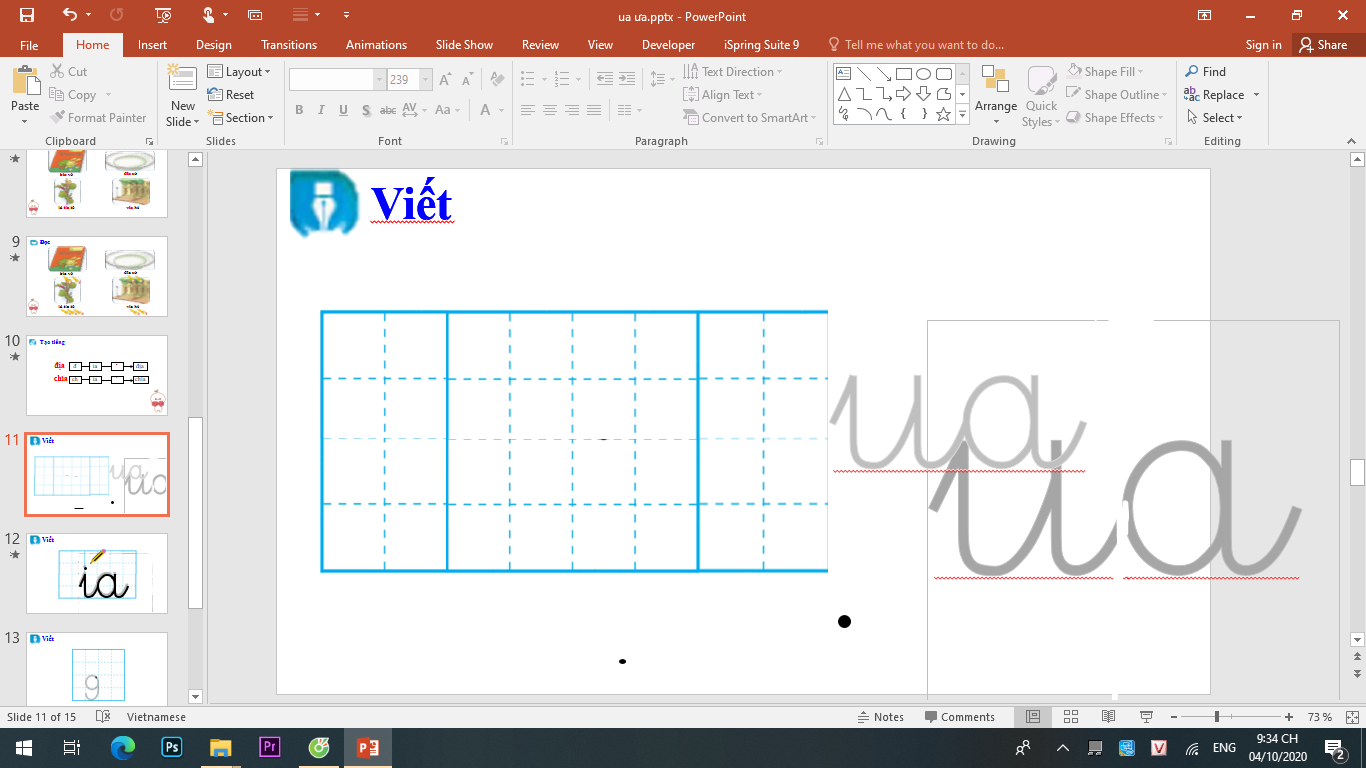 chuŎ nhắt
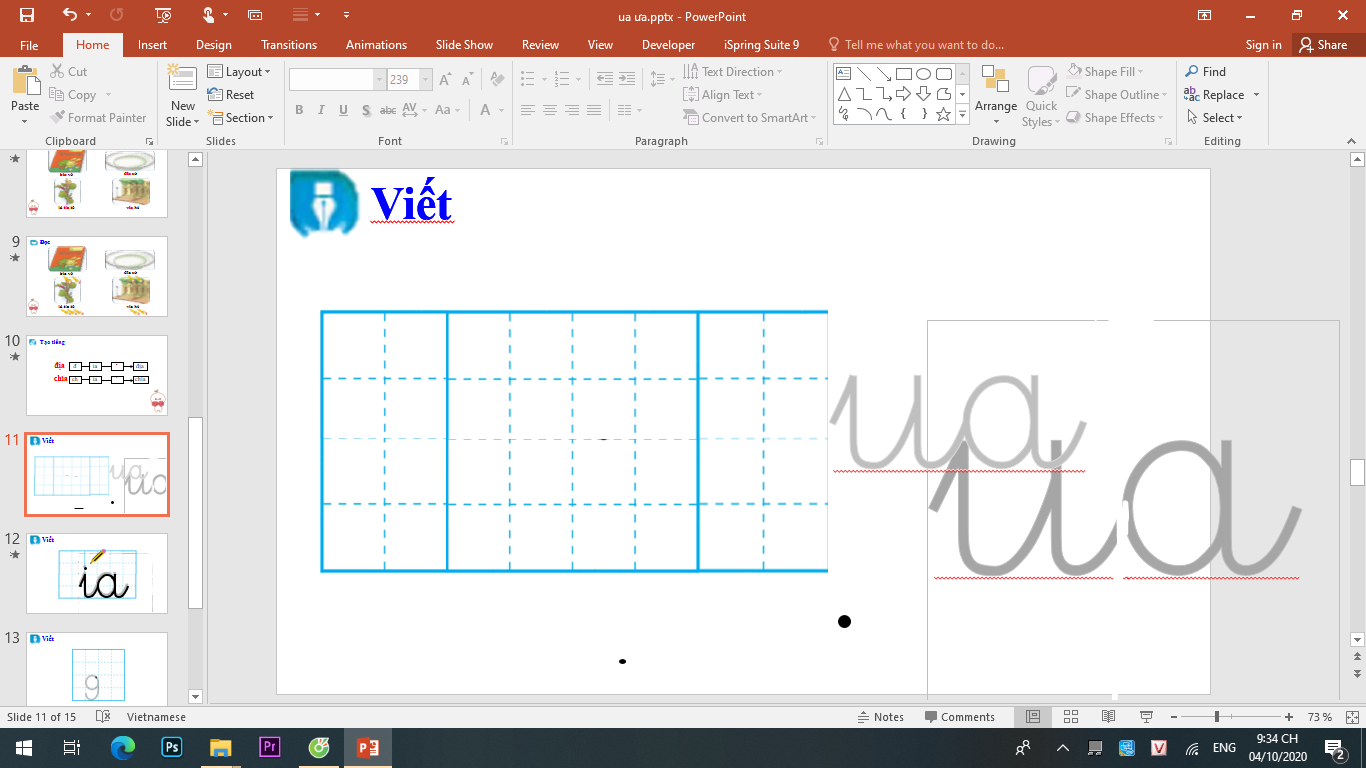 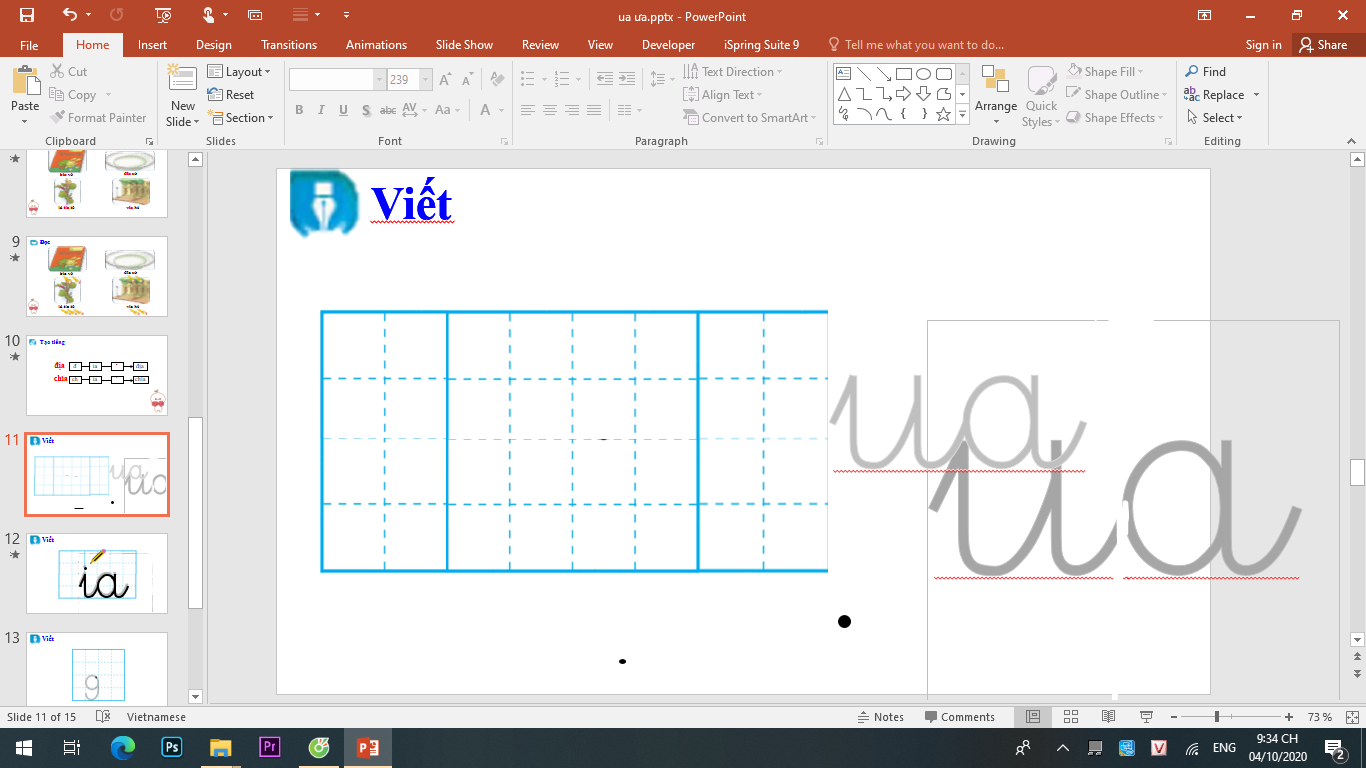 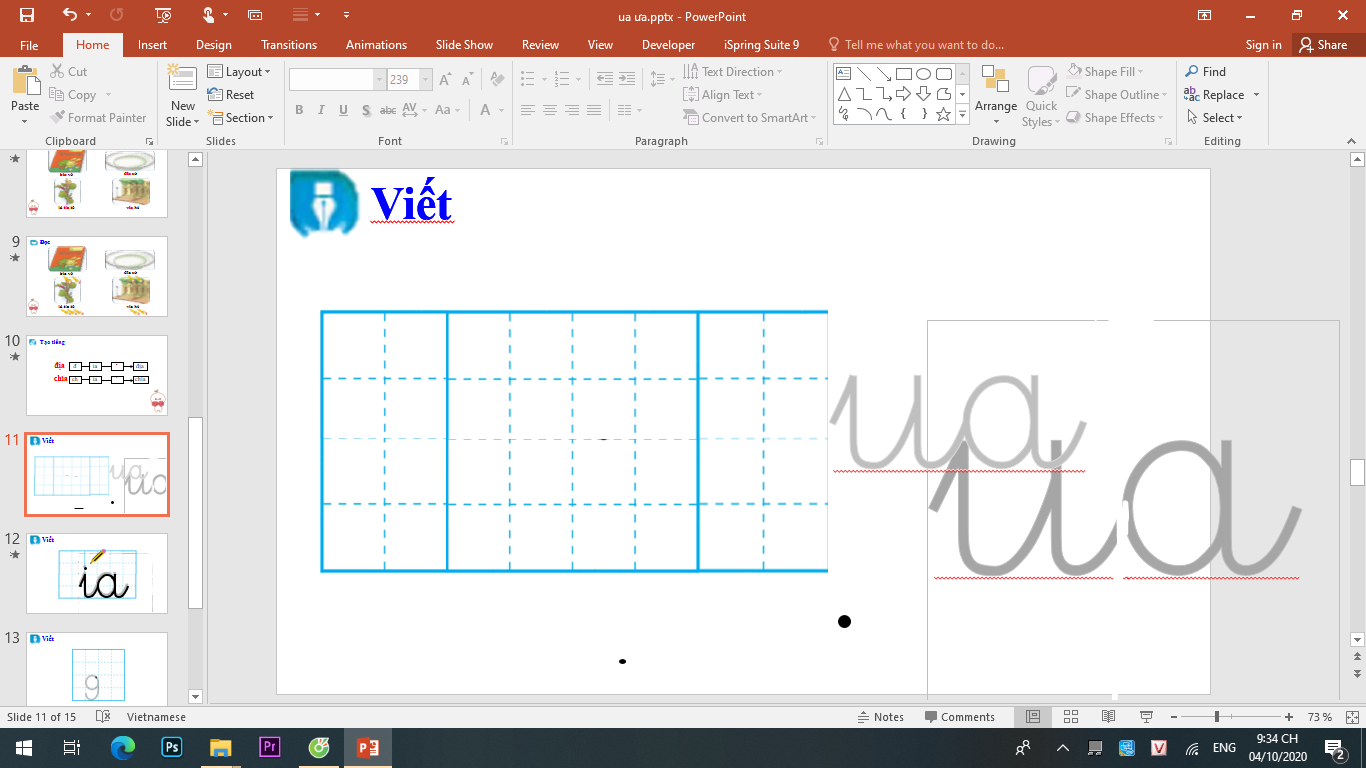 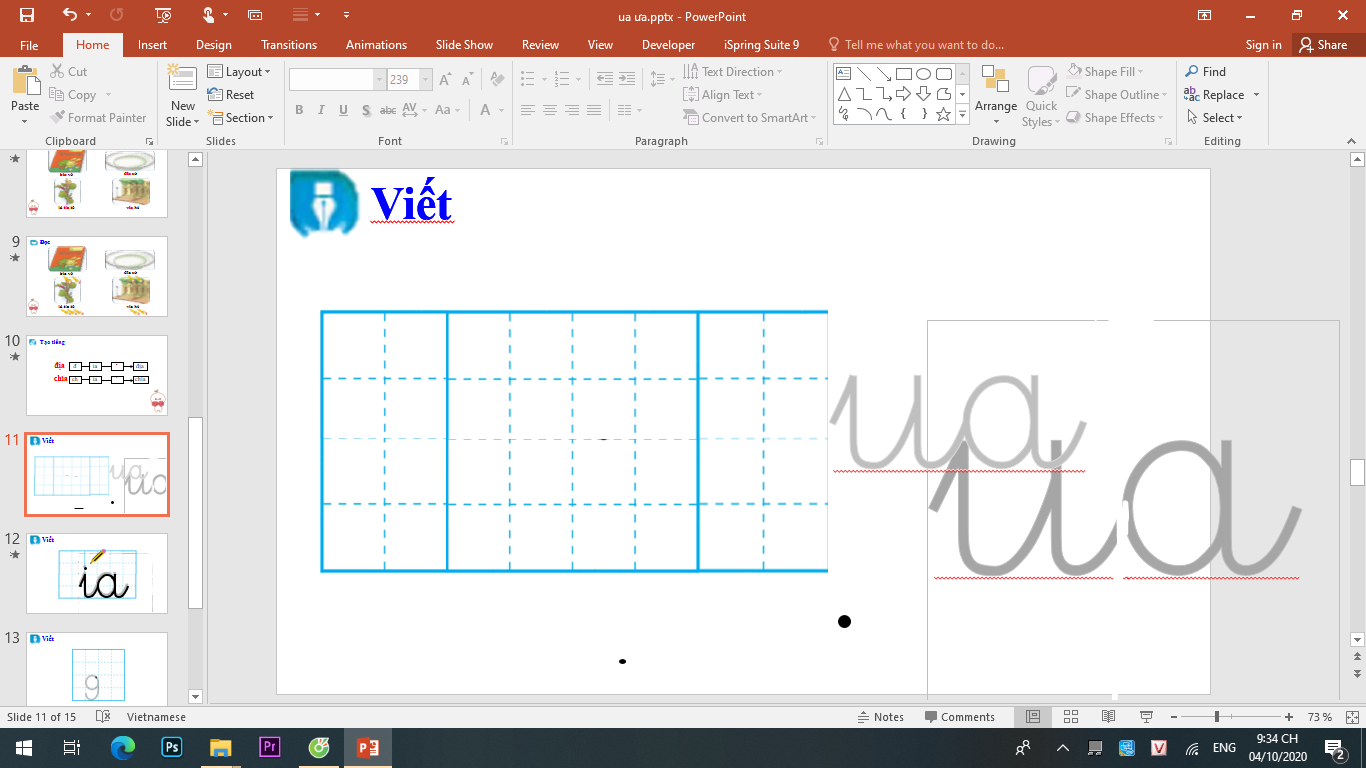 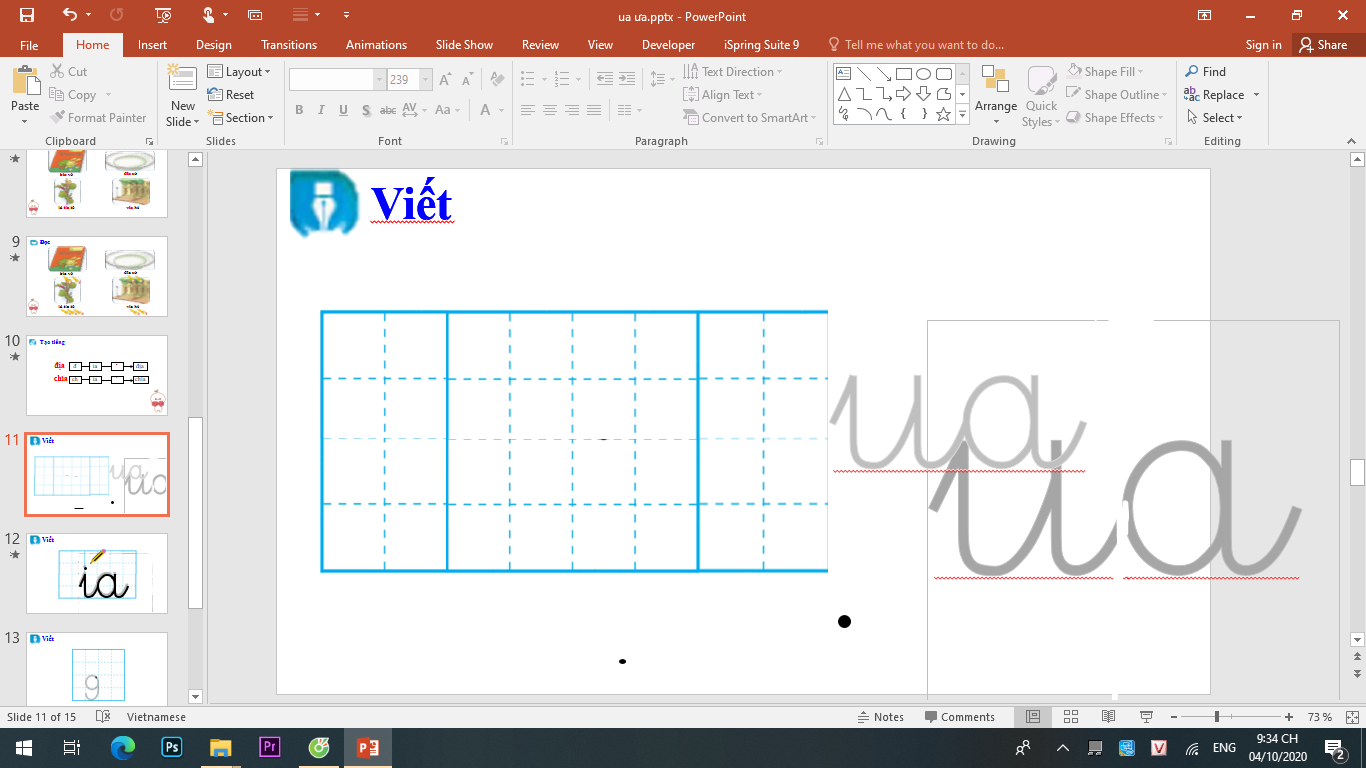 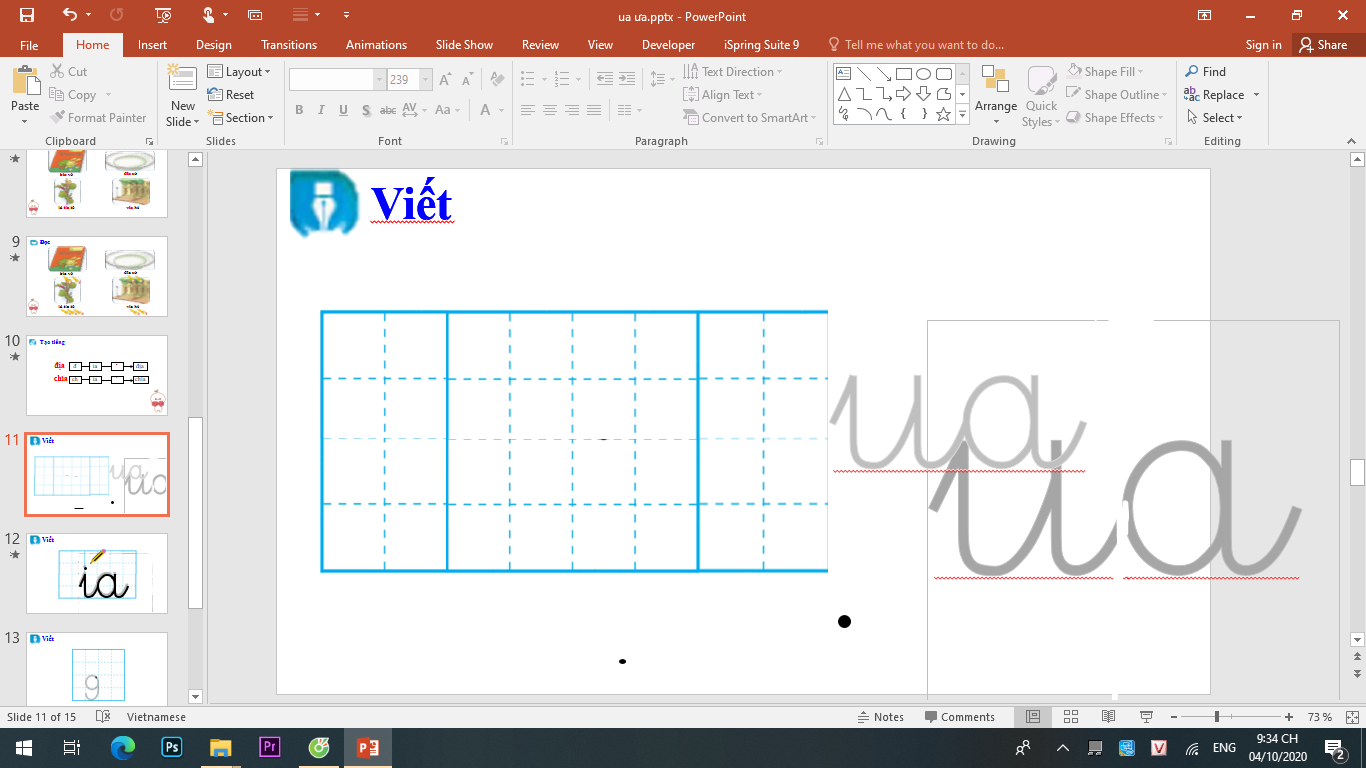 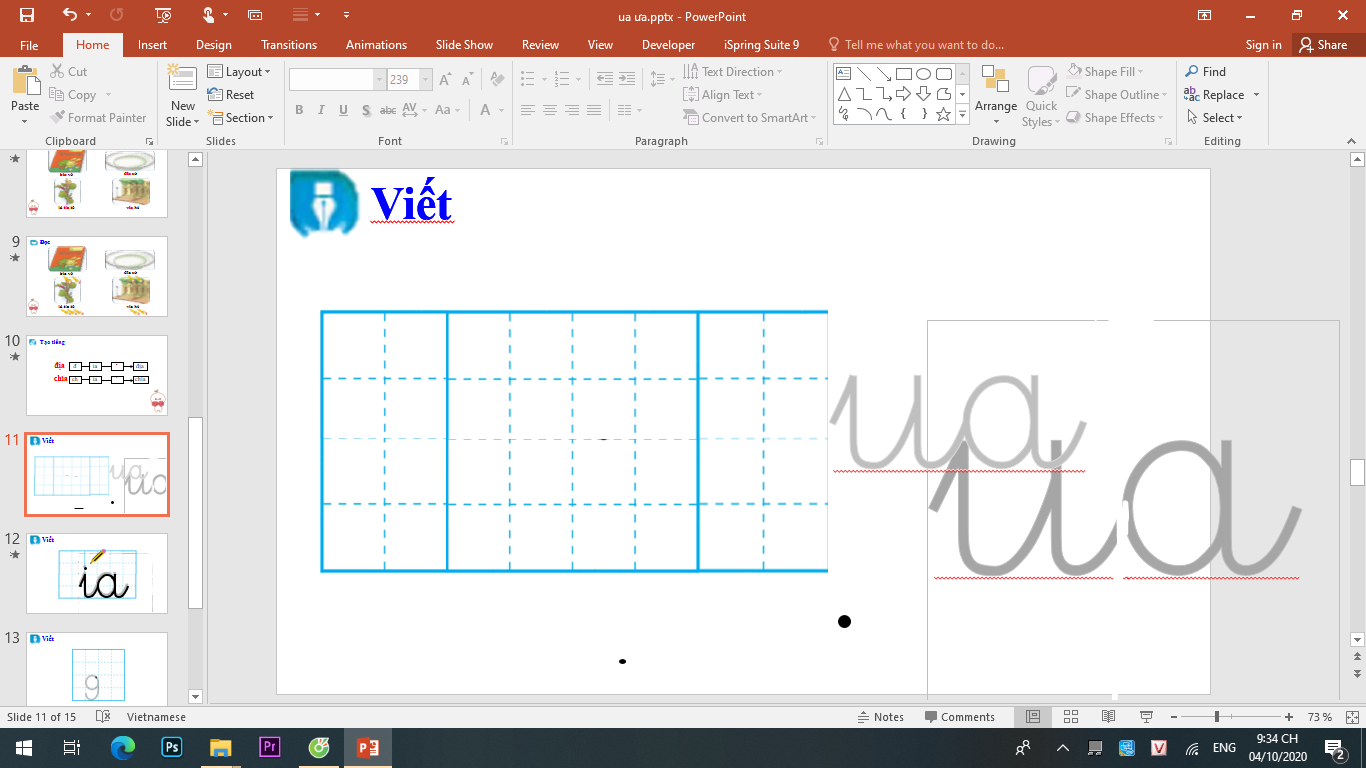 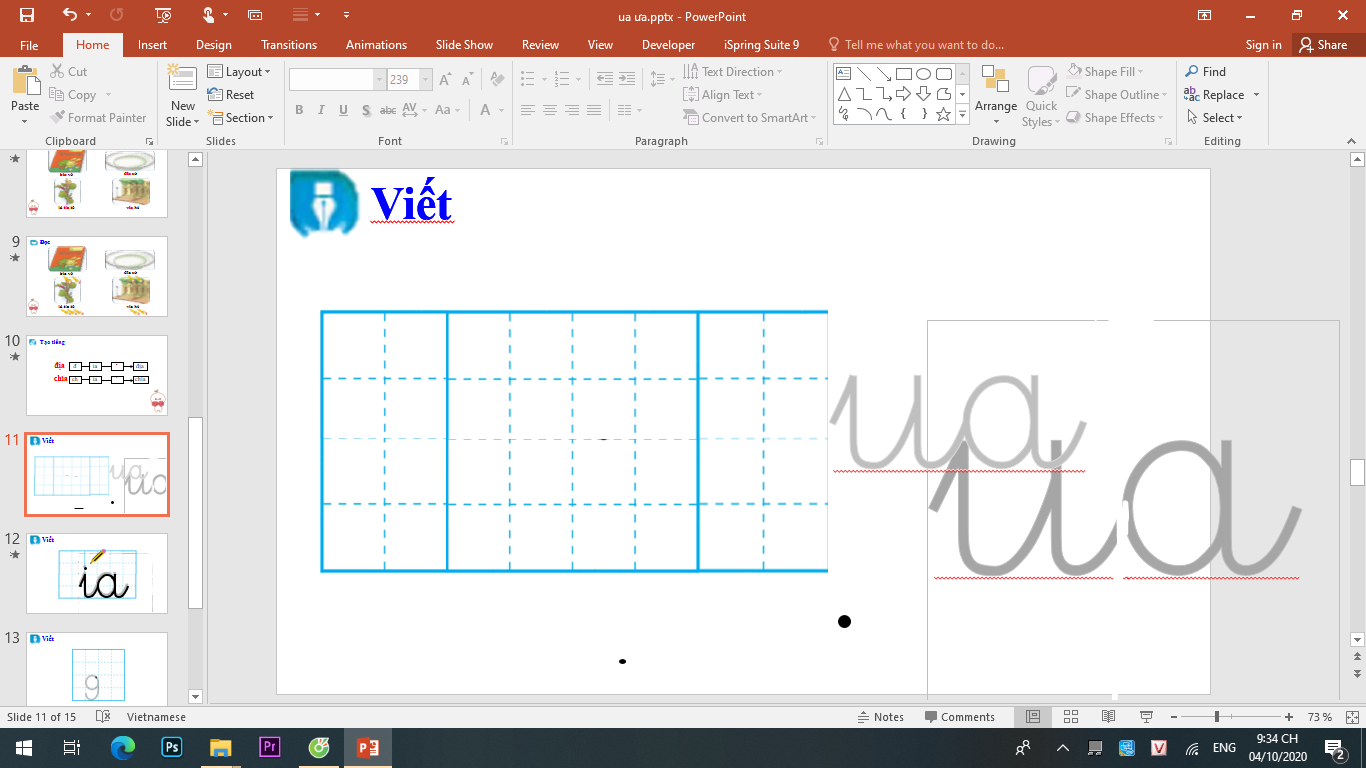 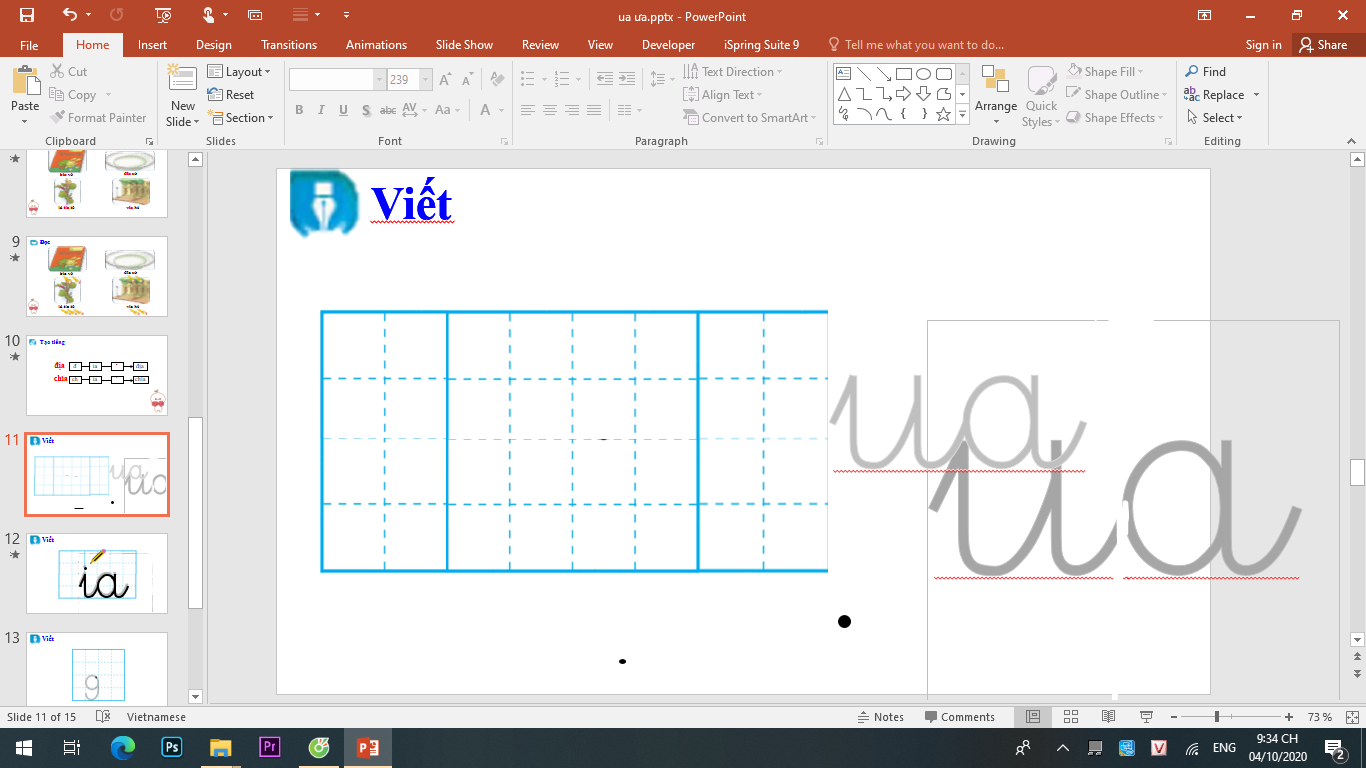 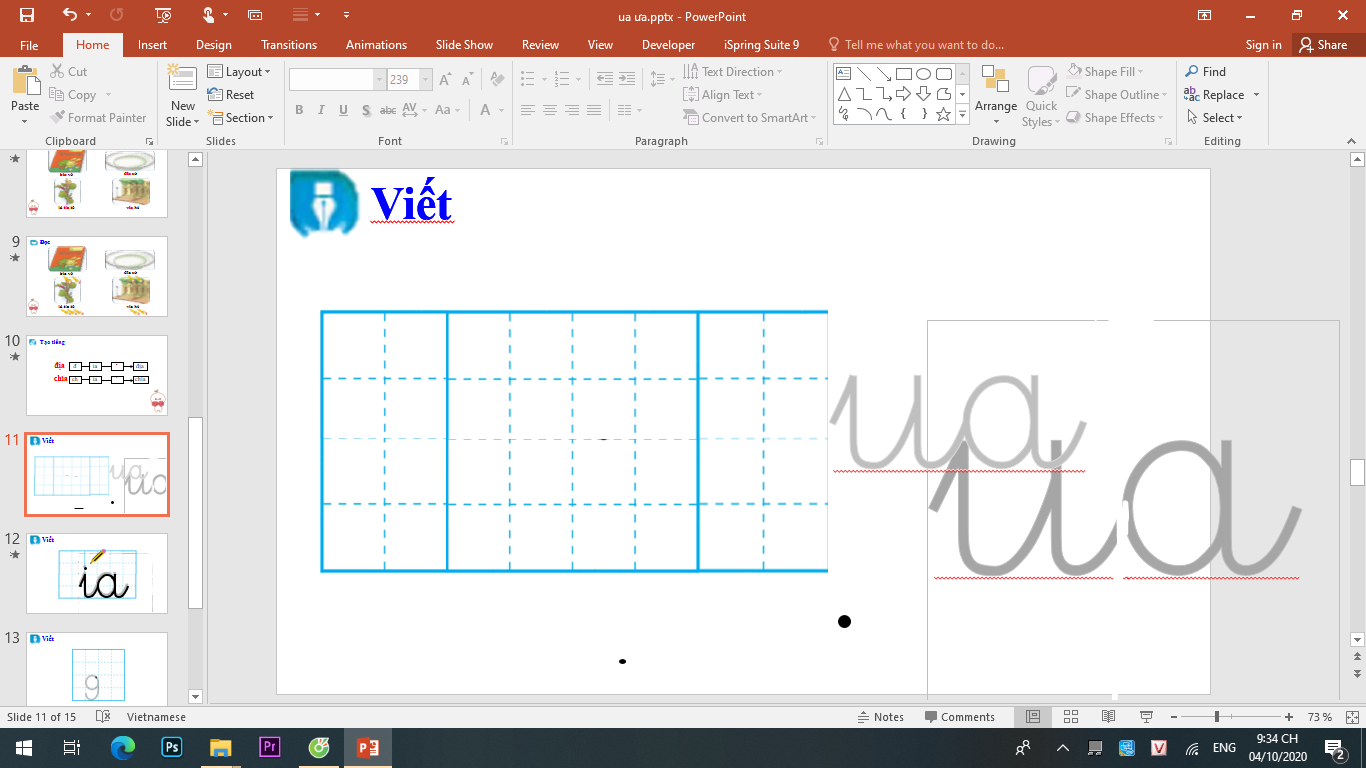 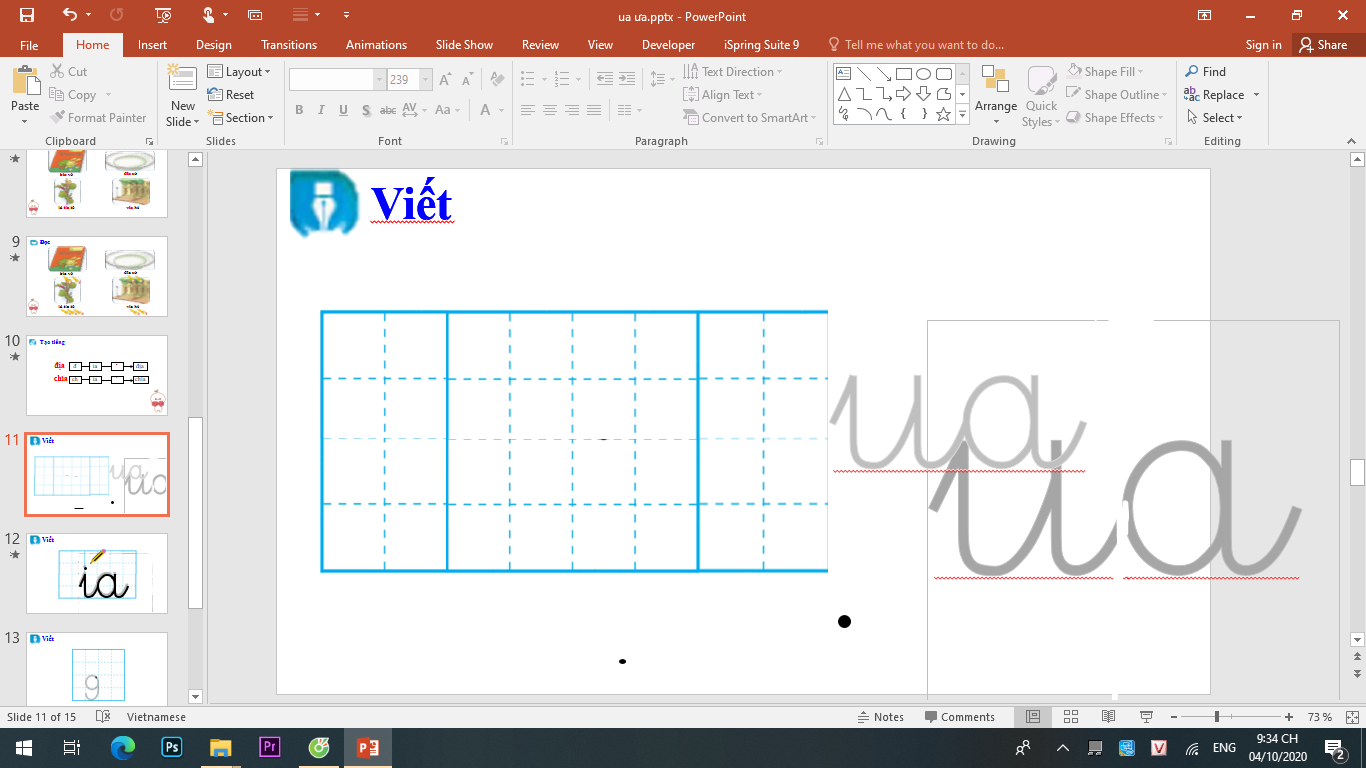 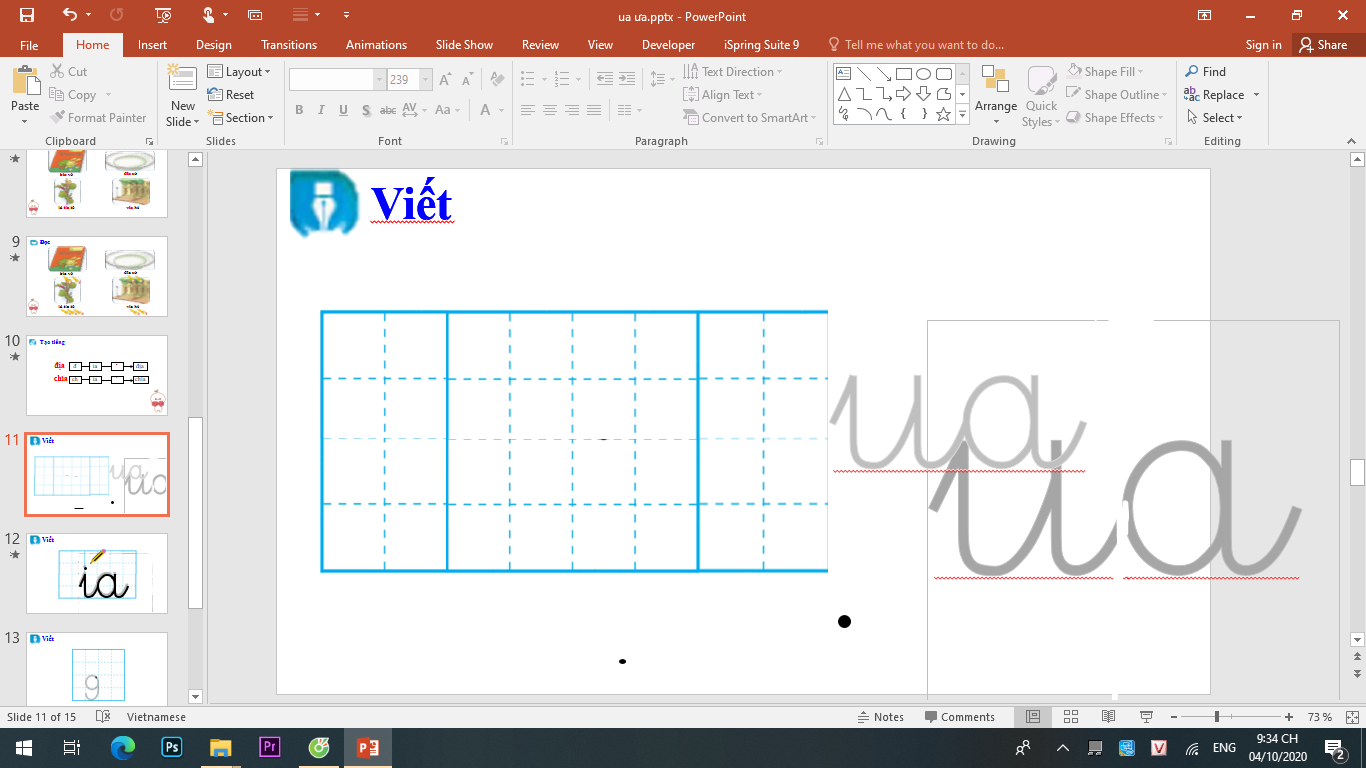 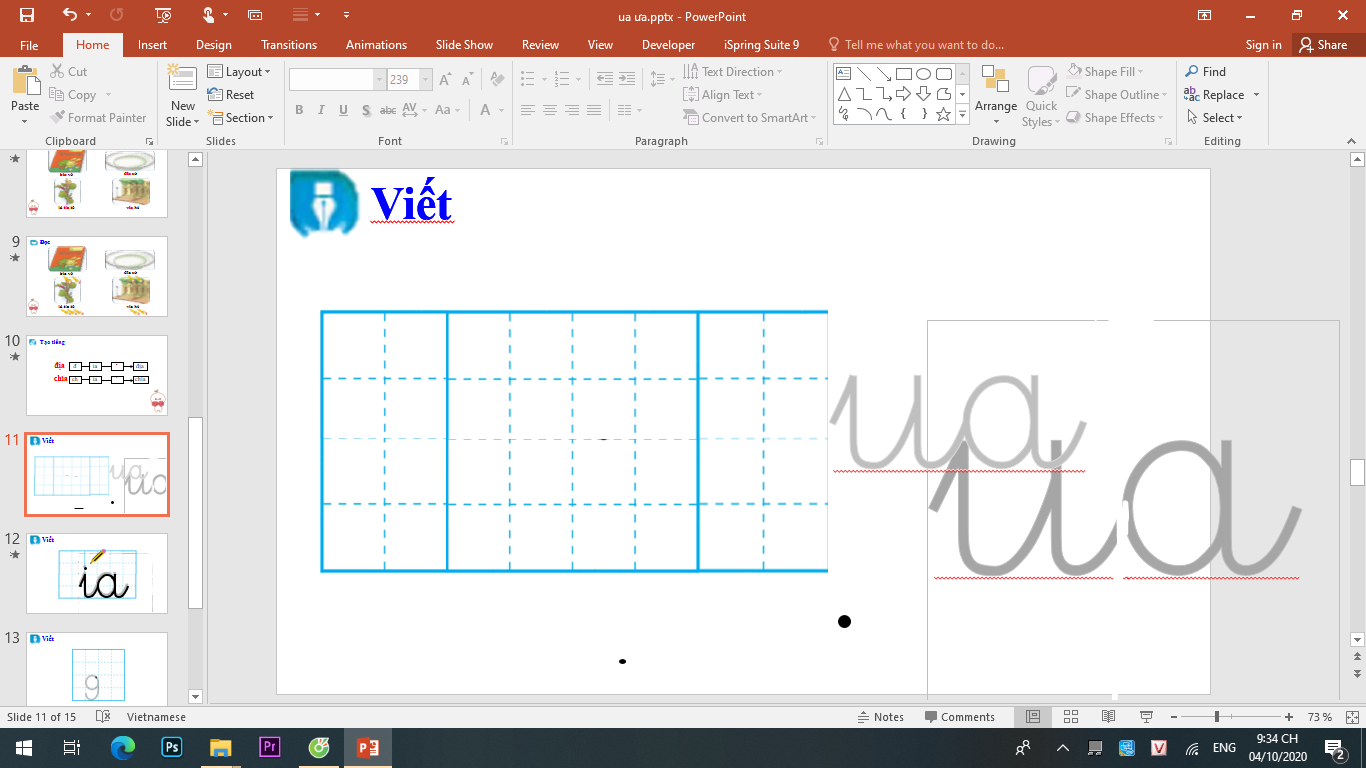 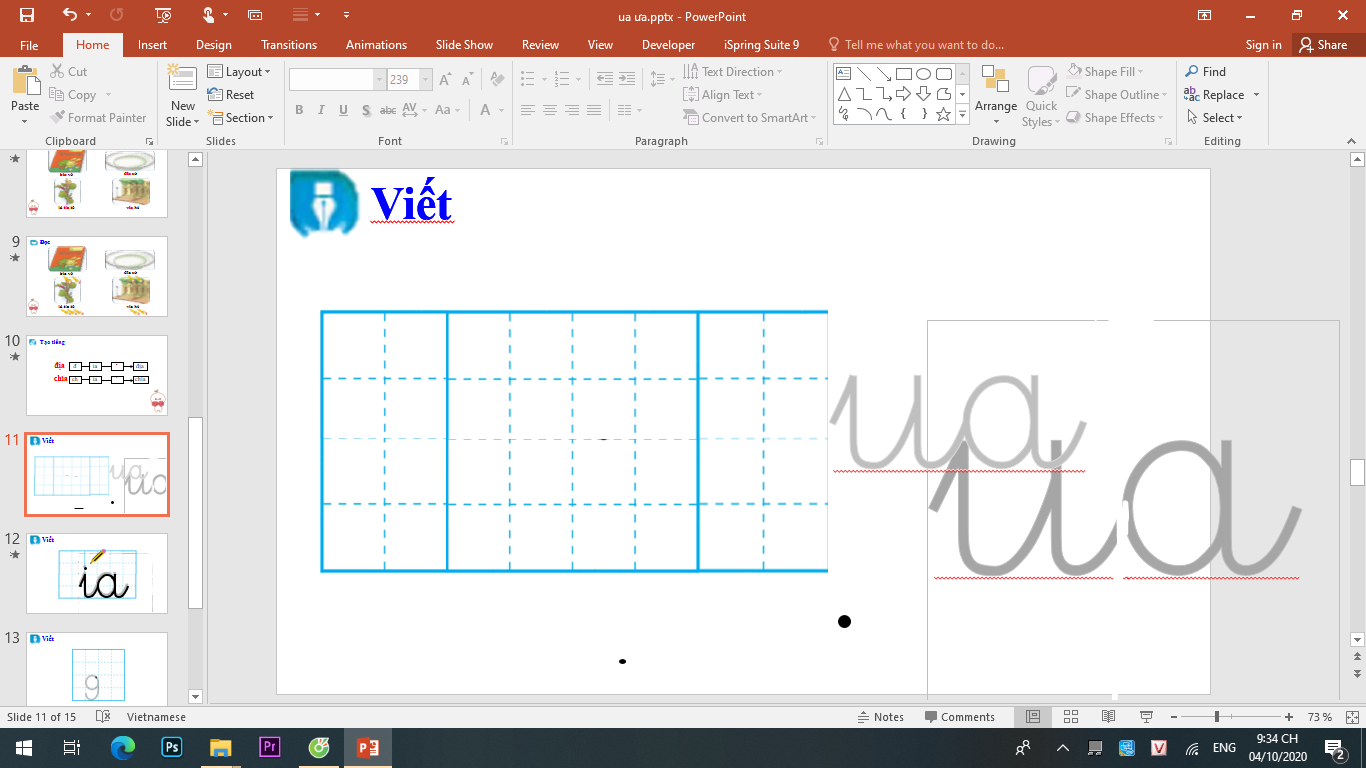 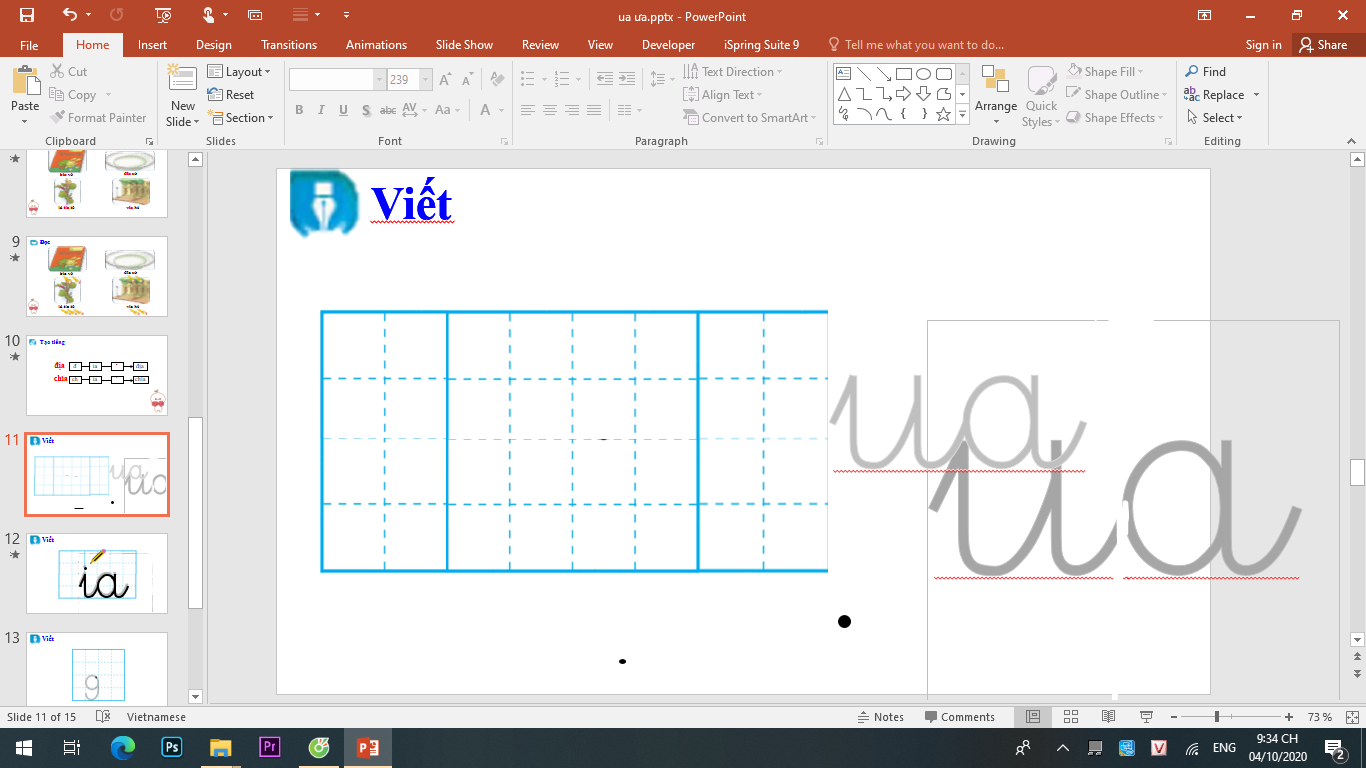 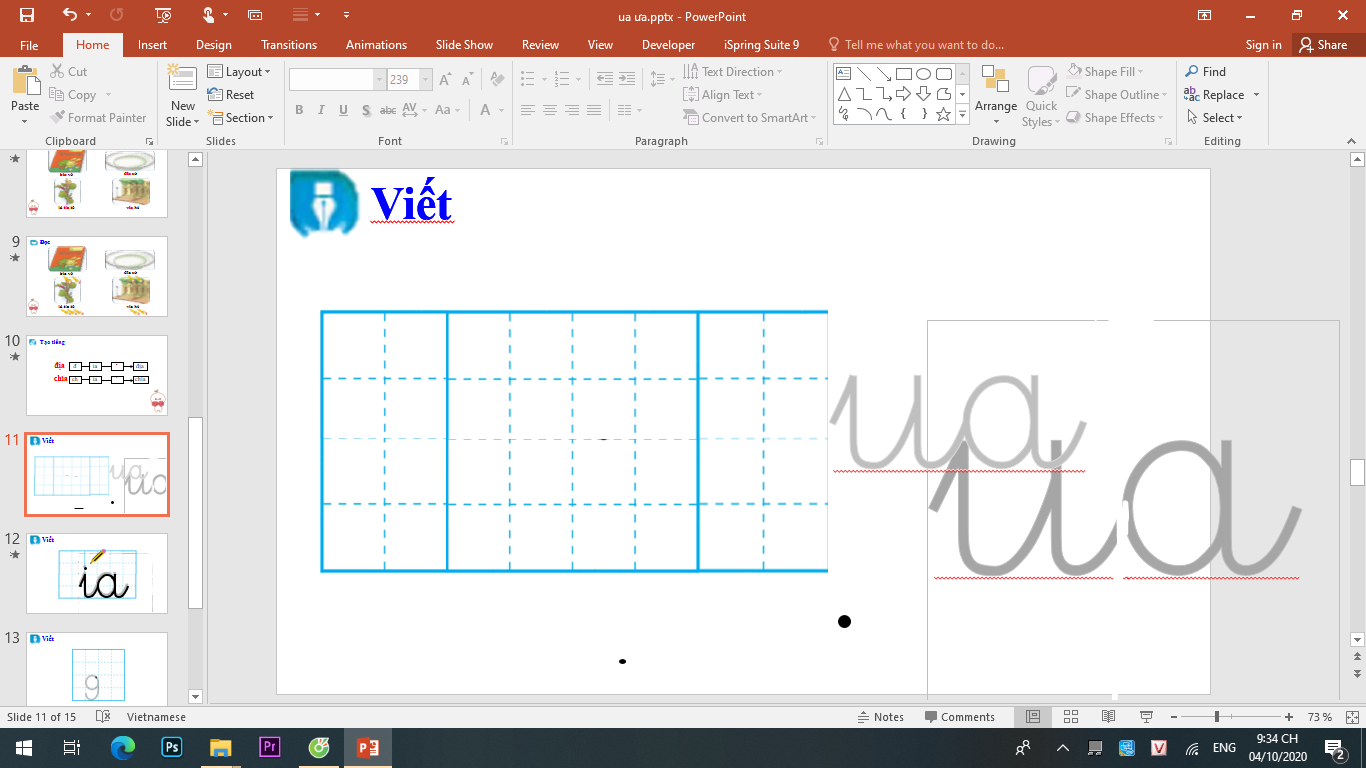 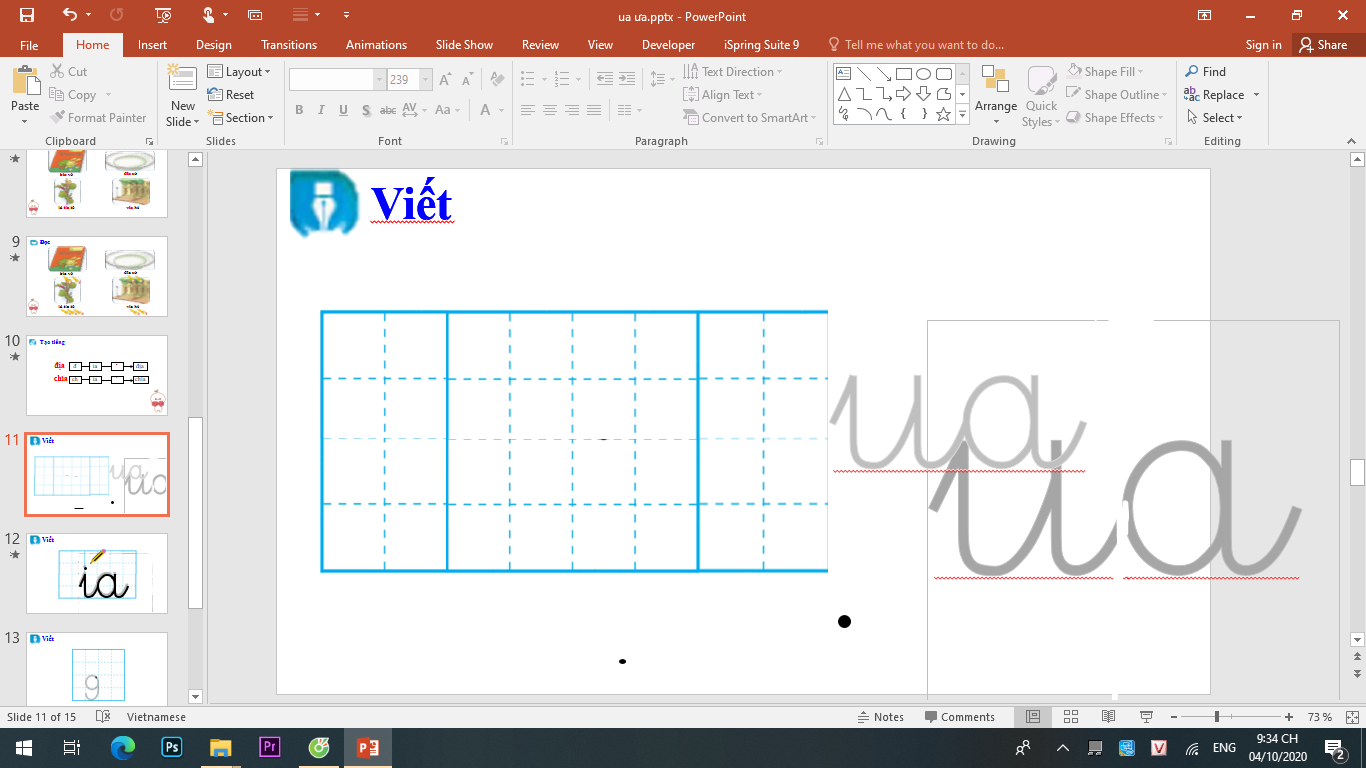 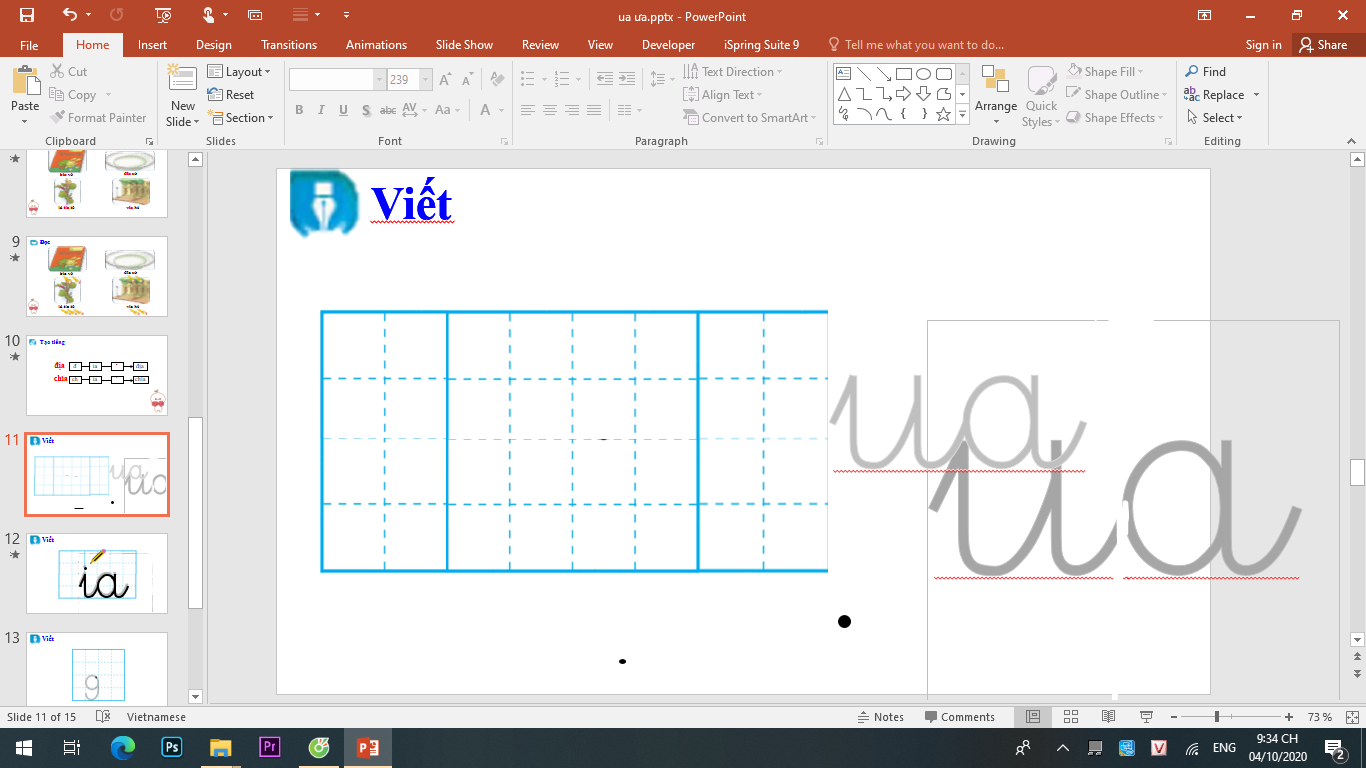 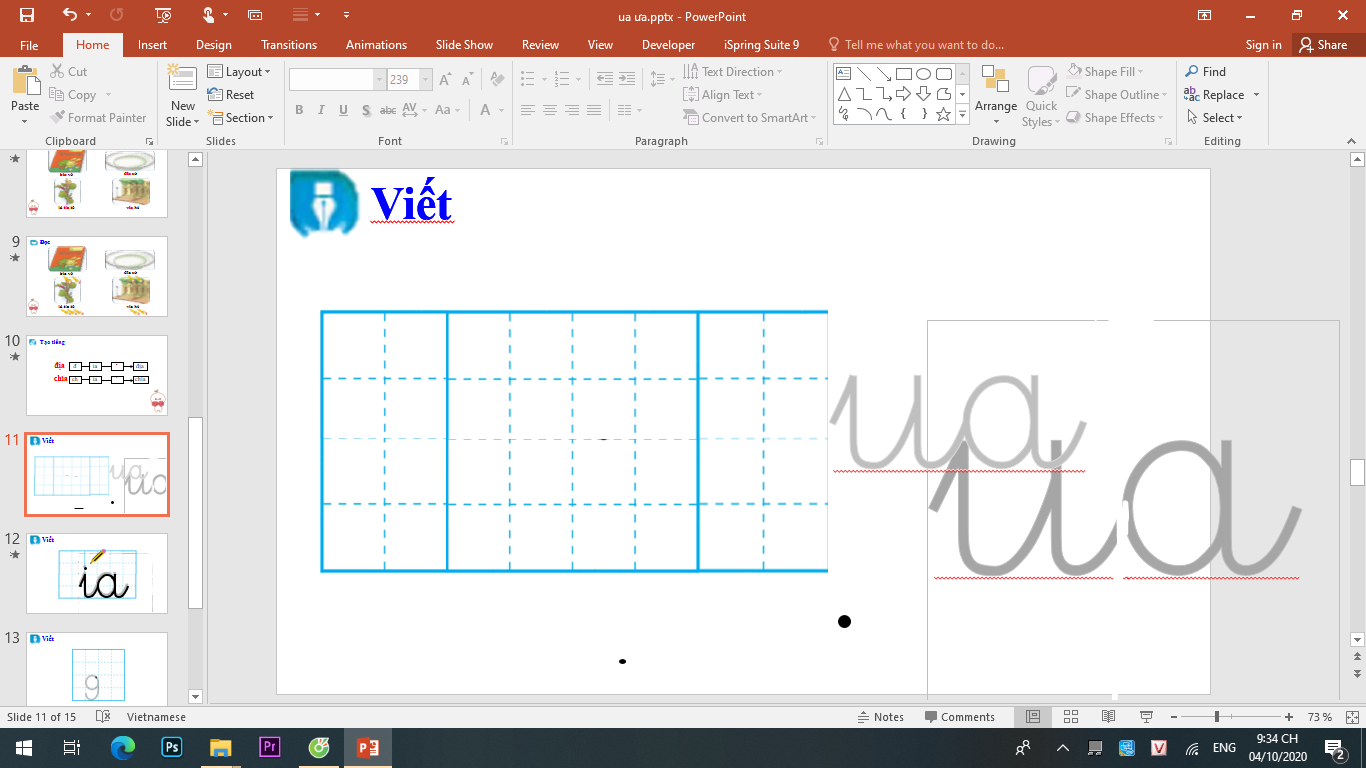 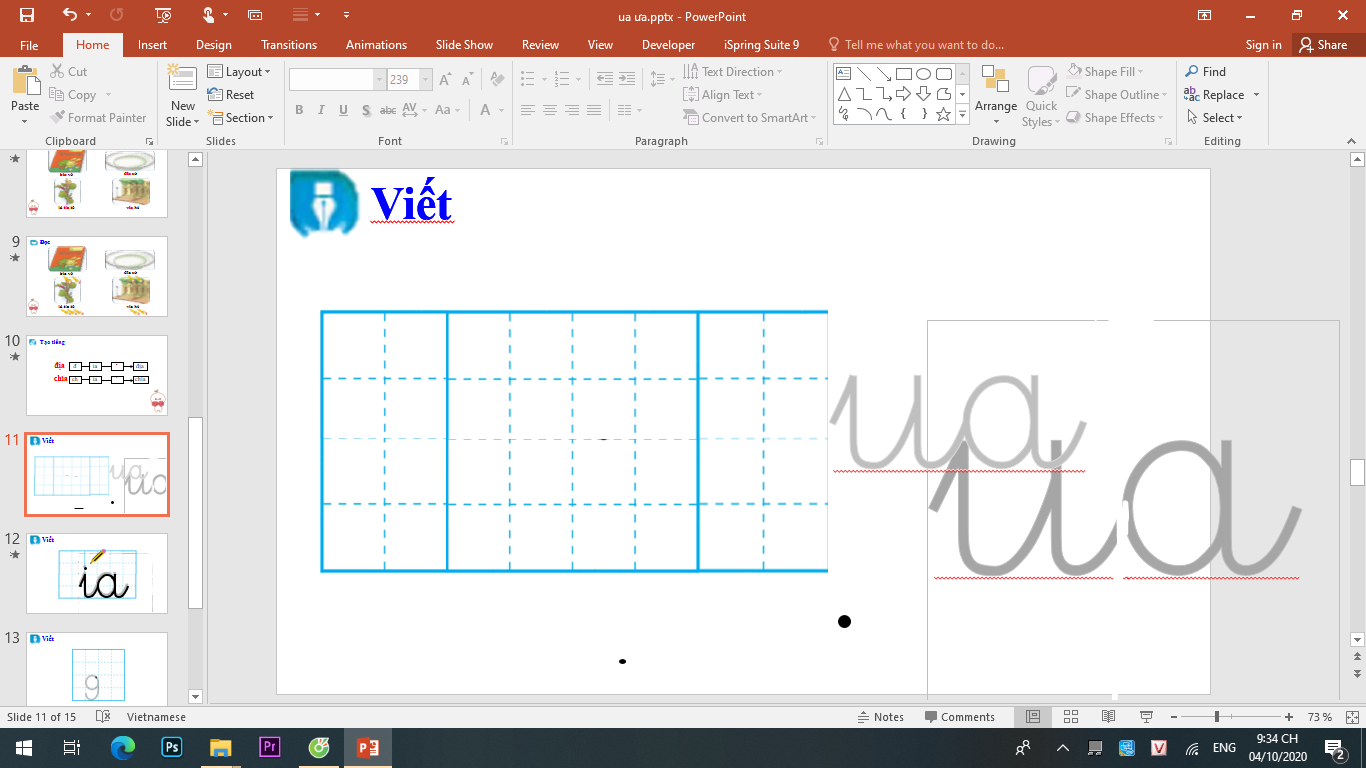 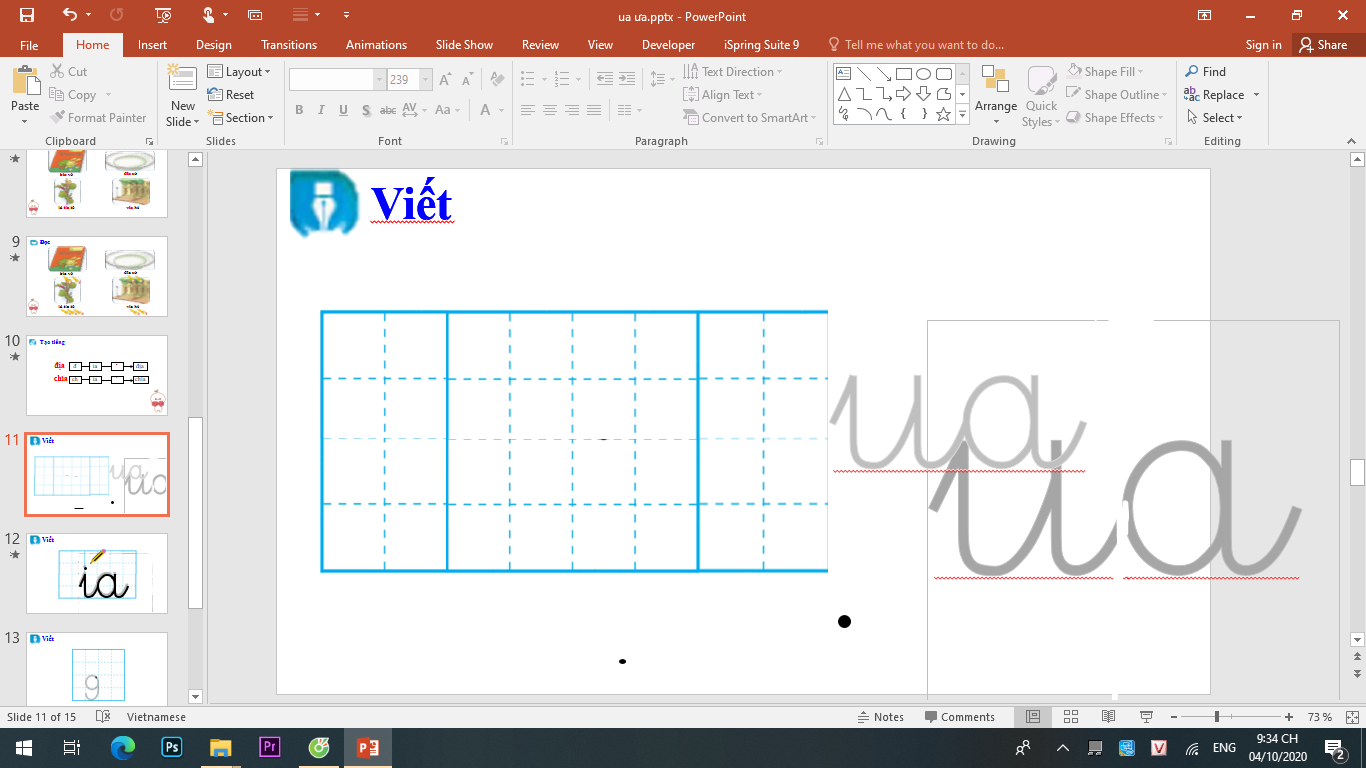 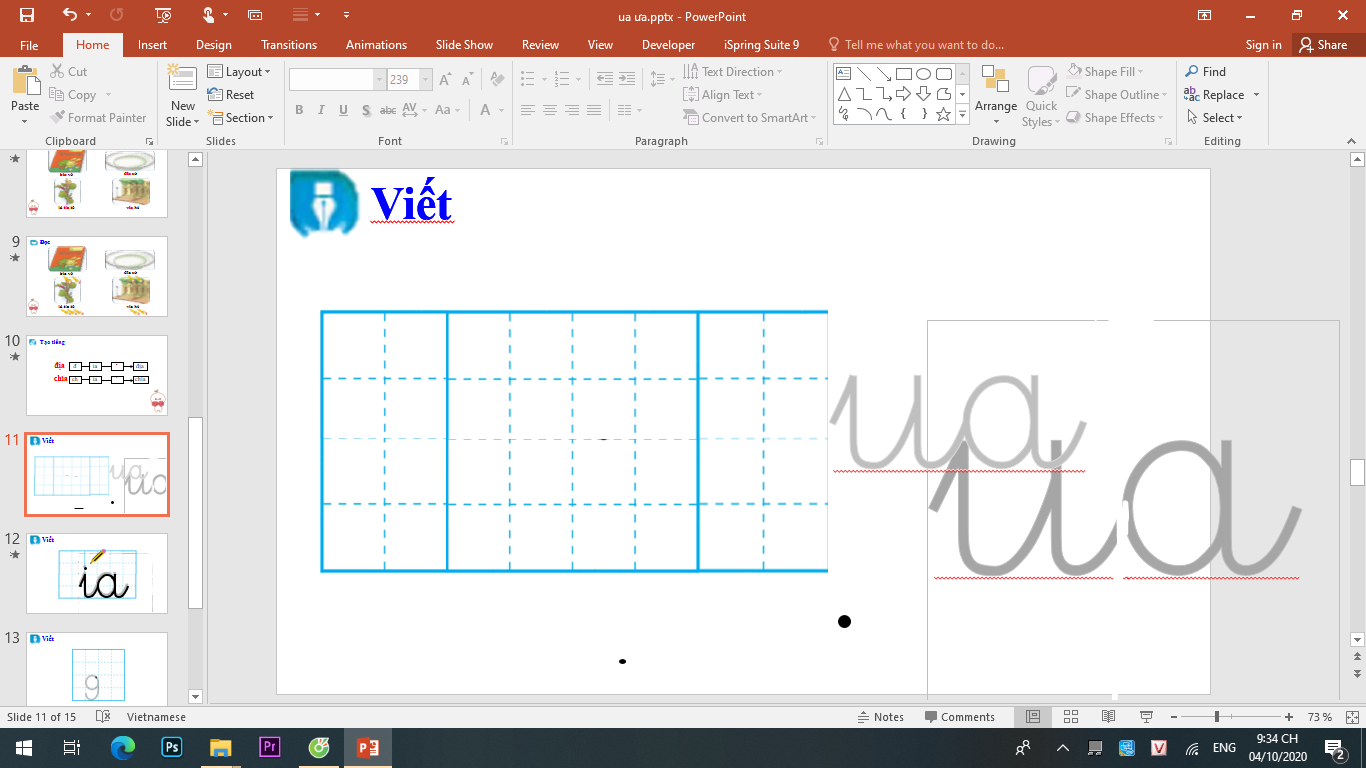 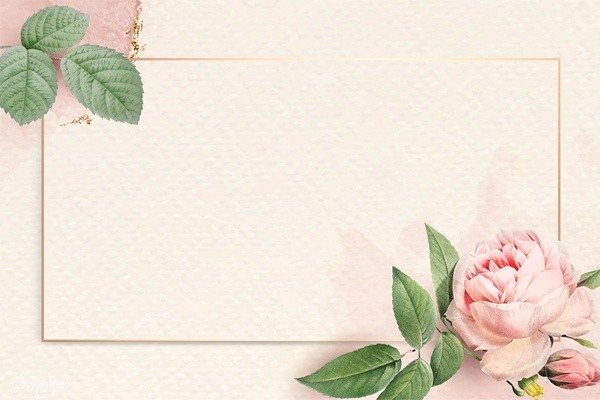 Đọc bài 
ứng dụng
Chuột nhắt ra phố
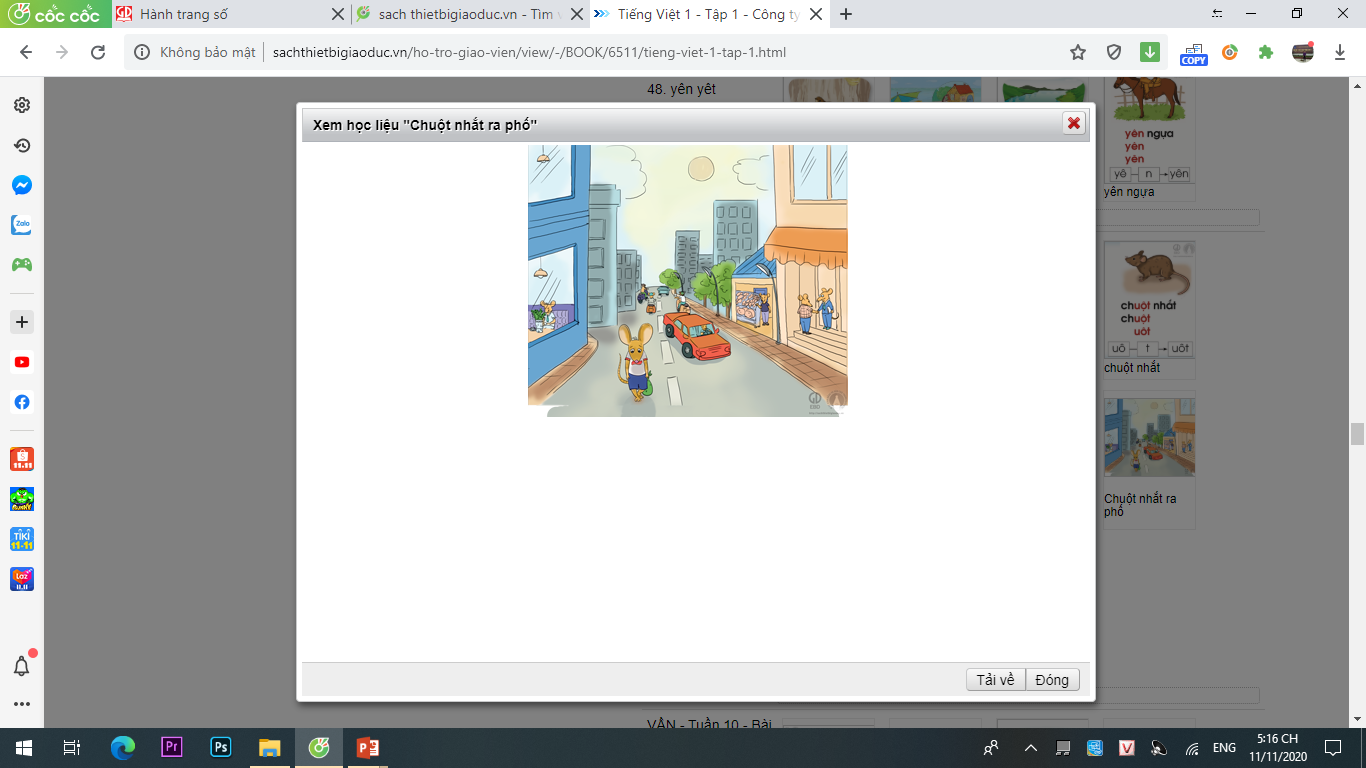 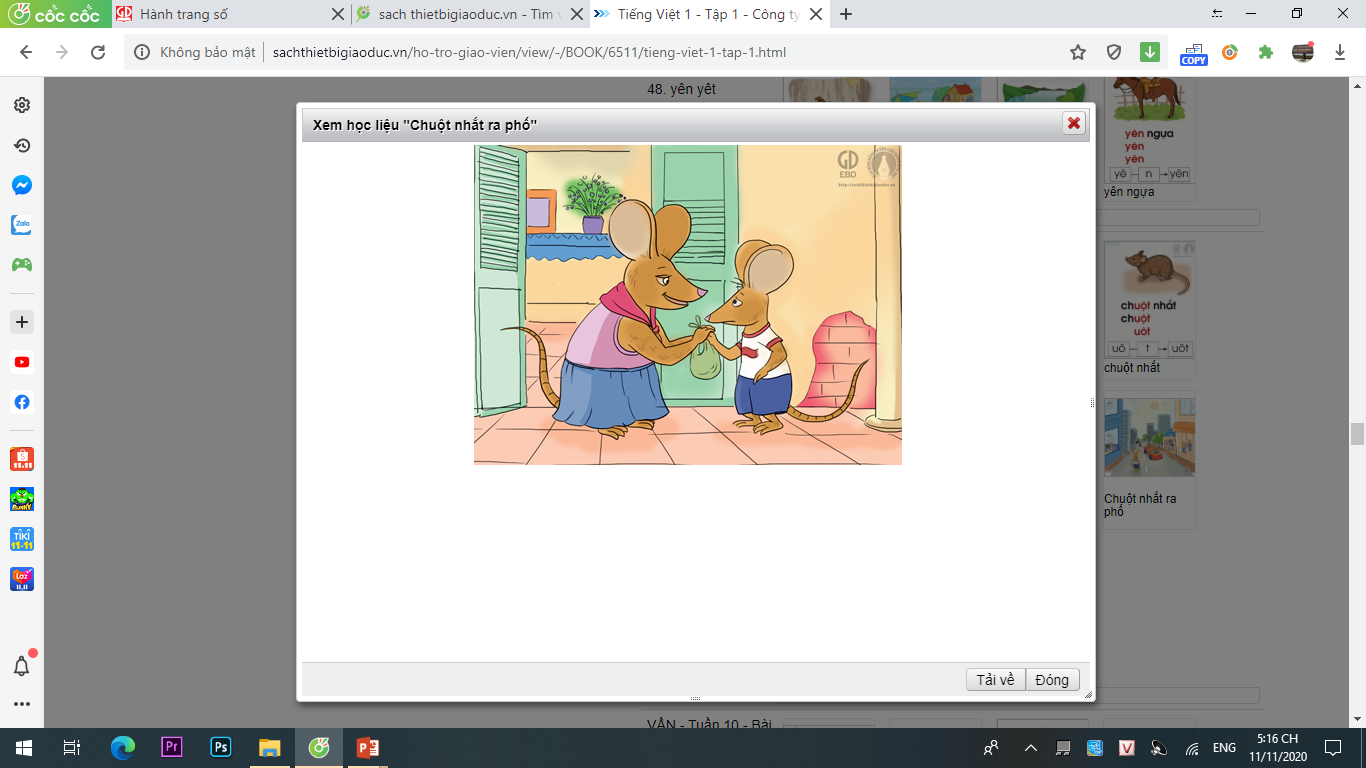 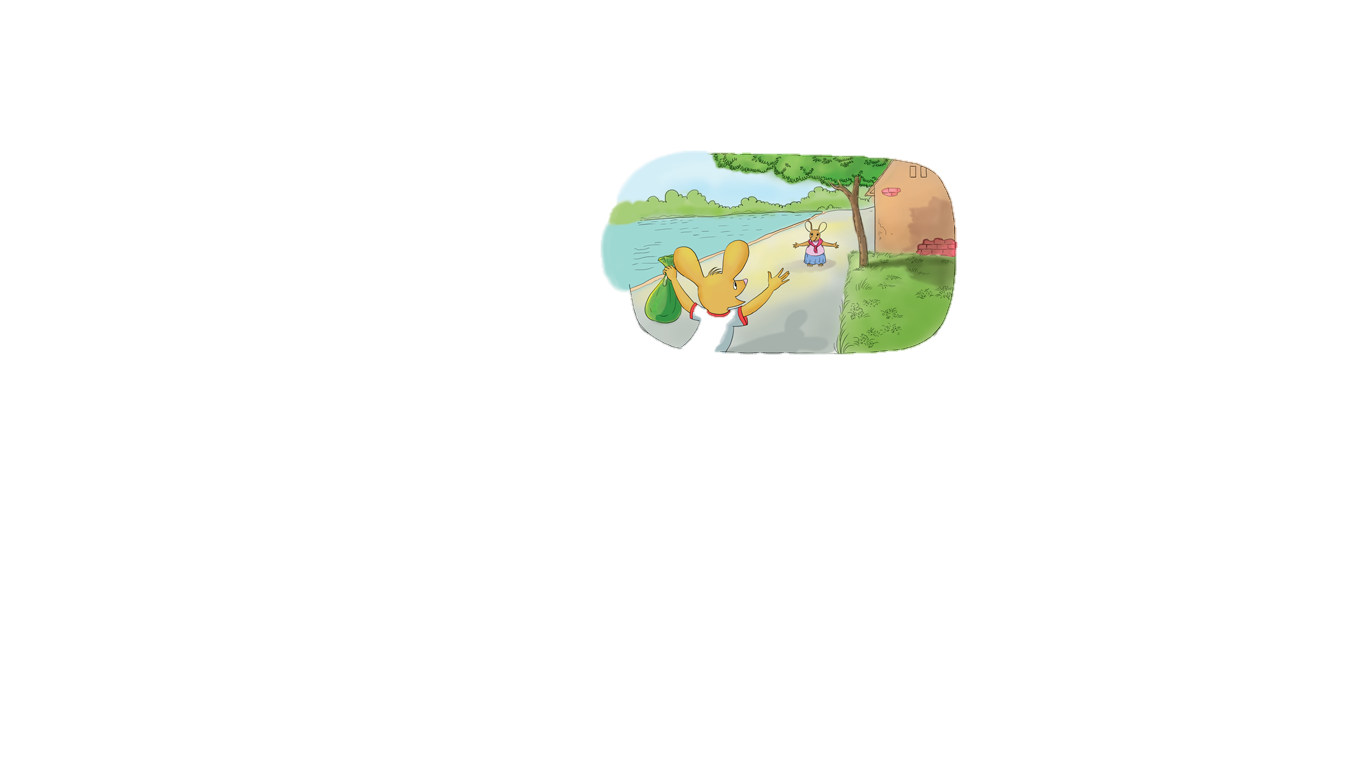 Vì sao chuột nhắt buồn khi xa quê?
Nhà chuột nhắt ở làng quê. Chuột luôn muốn ra thành phố mà cứ sợ. Mẹ chuốt bộ vuốt cho chú, vỗ về:
     - Con ở nhà mãi, biết bao giờ khôn. Cứ đi cho biết phố xá.
     Phố xá có đủ thứ mà chuột nhắt vẫn buồn. Chú nhớ làng, nhớ mẹ.
uôt
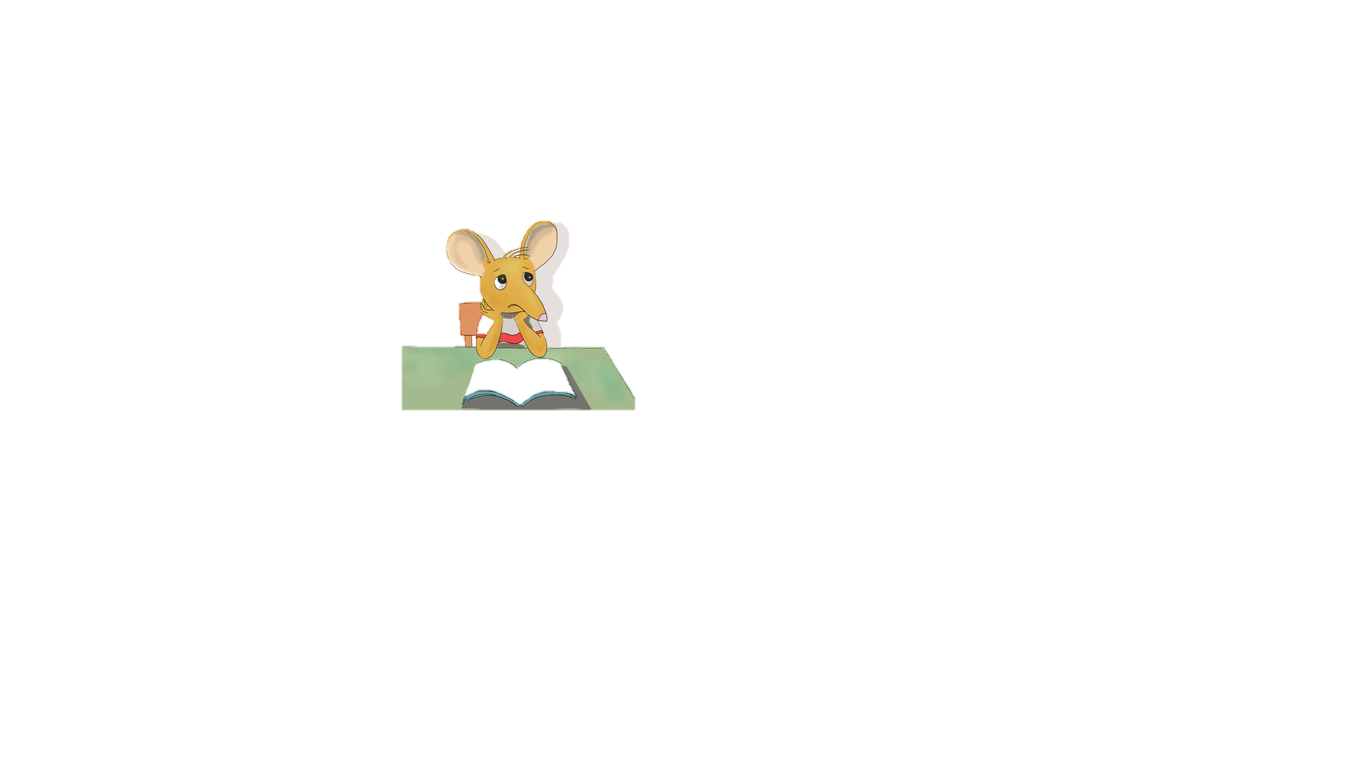 uôn
uôn
uôt
uôt
uôn
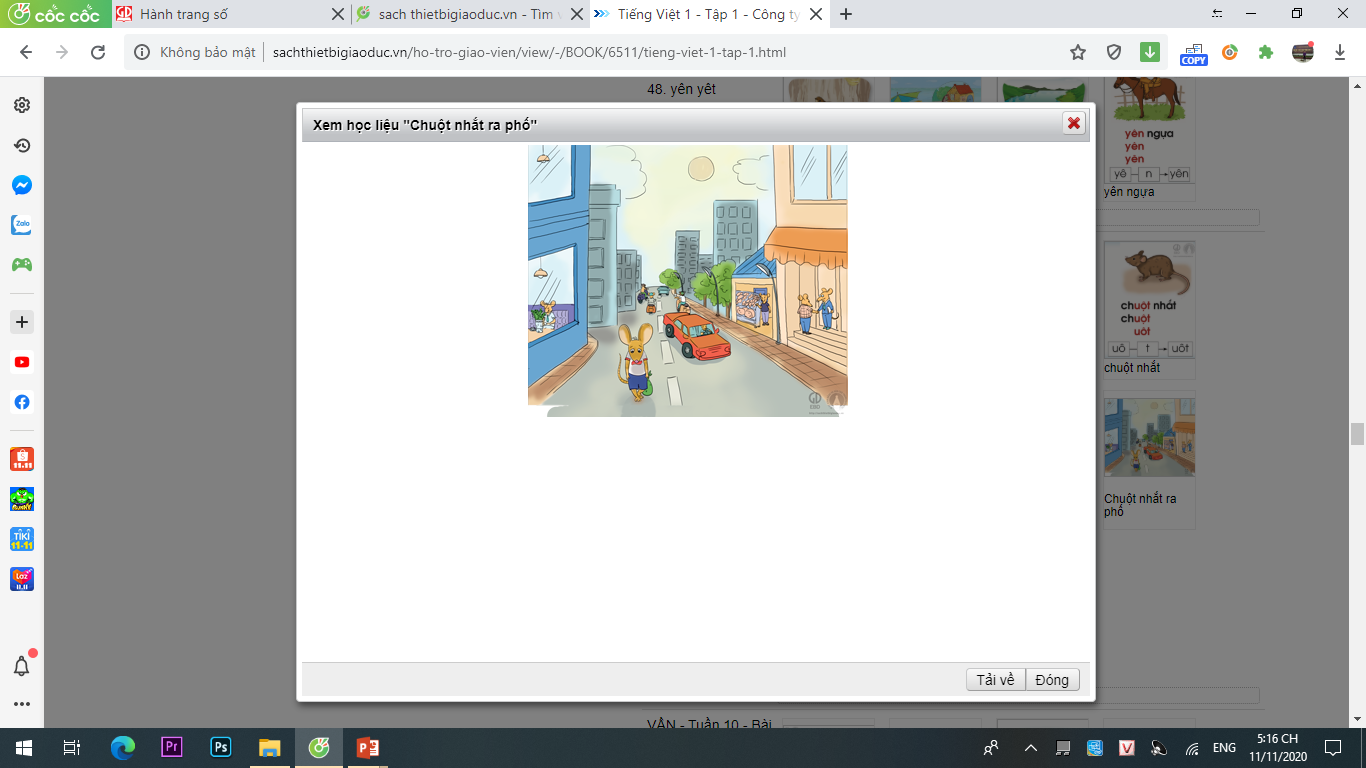 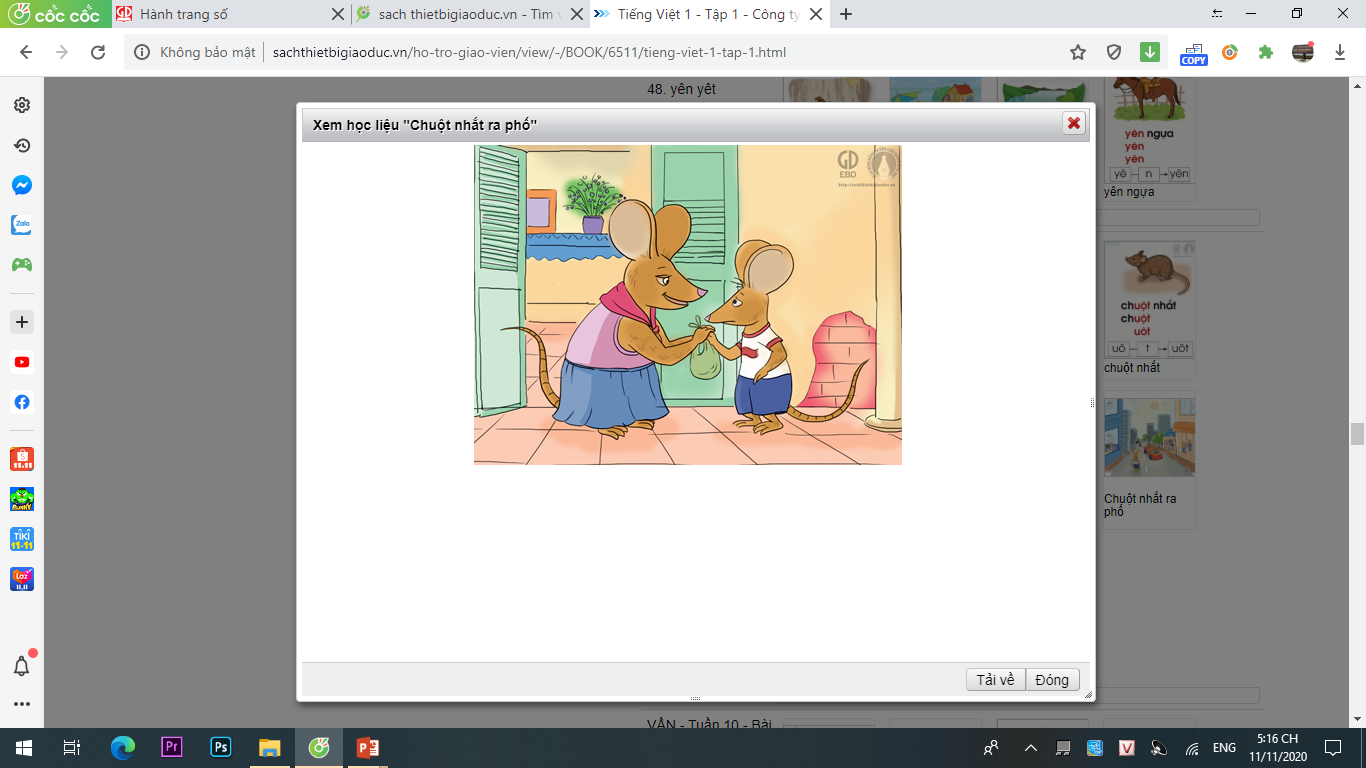 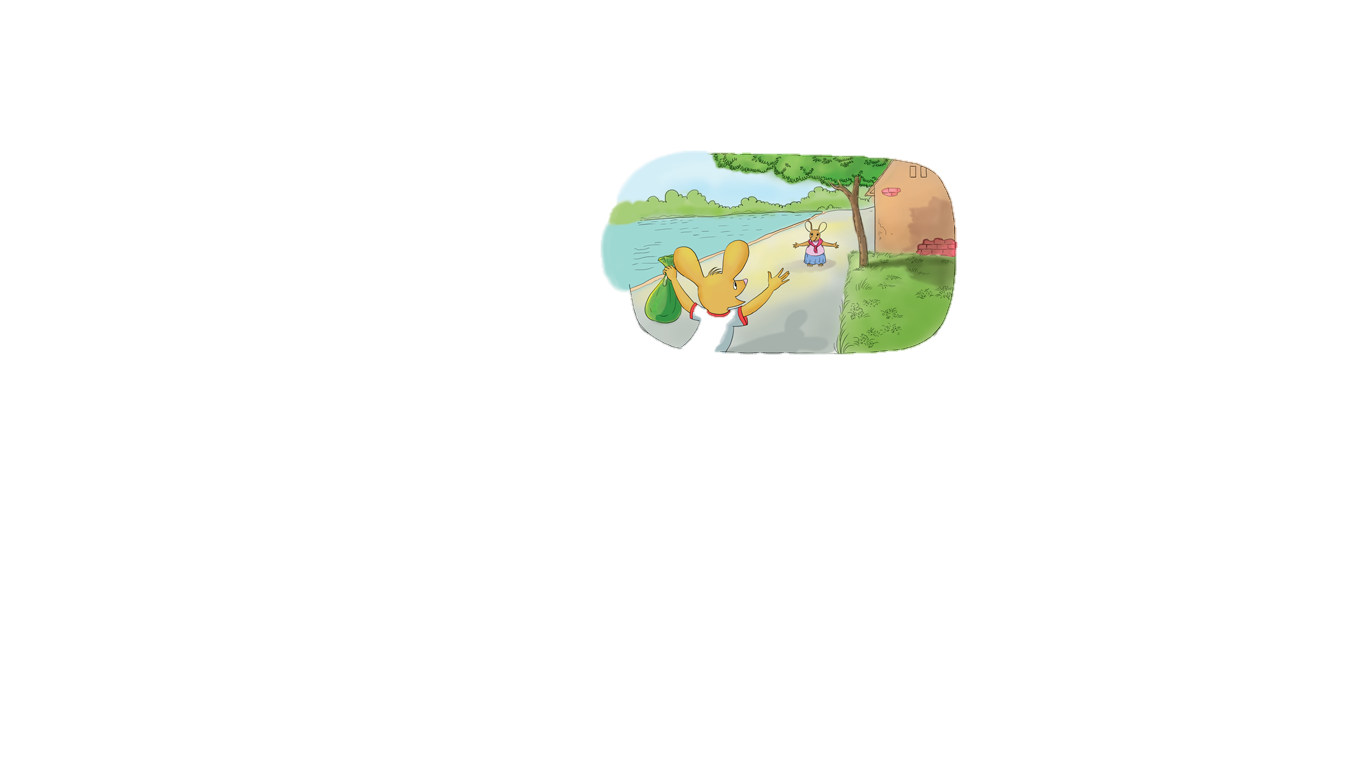 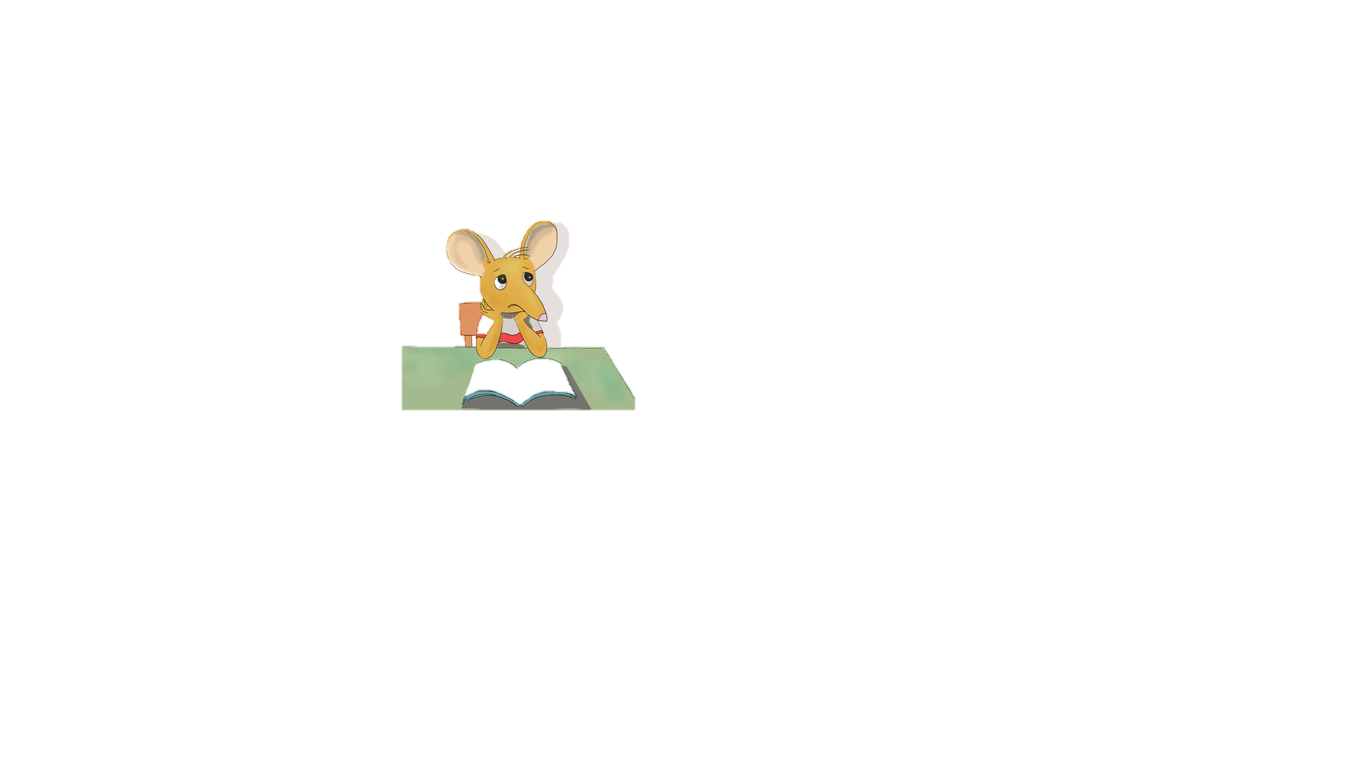 Chuột nhắt ra phố
Nhà chuột nhắt ở làng quê. Chuột luôn muốn ra thành phố mà cứ sợ. Mẹ chuốt bộ vuốt cho chú, vỗ về:
     - Con ở nhà mãi, biết bao giờ khôn. Cứ đi cho biết phố xá.
     Phố xá có đủ thứ mà chuột nhắt vẫn buồn. Chú nhớ làng, nhớ mẹ.
uôt
uôn
uôn
uôt
uôt
Vì sao chuột nhắt buồn khi xa quê?
uôn
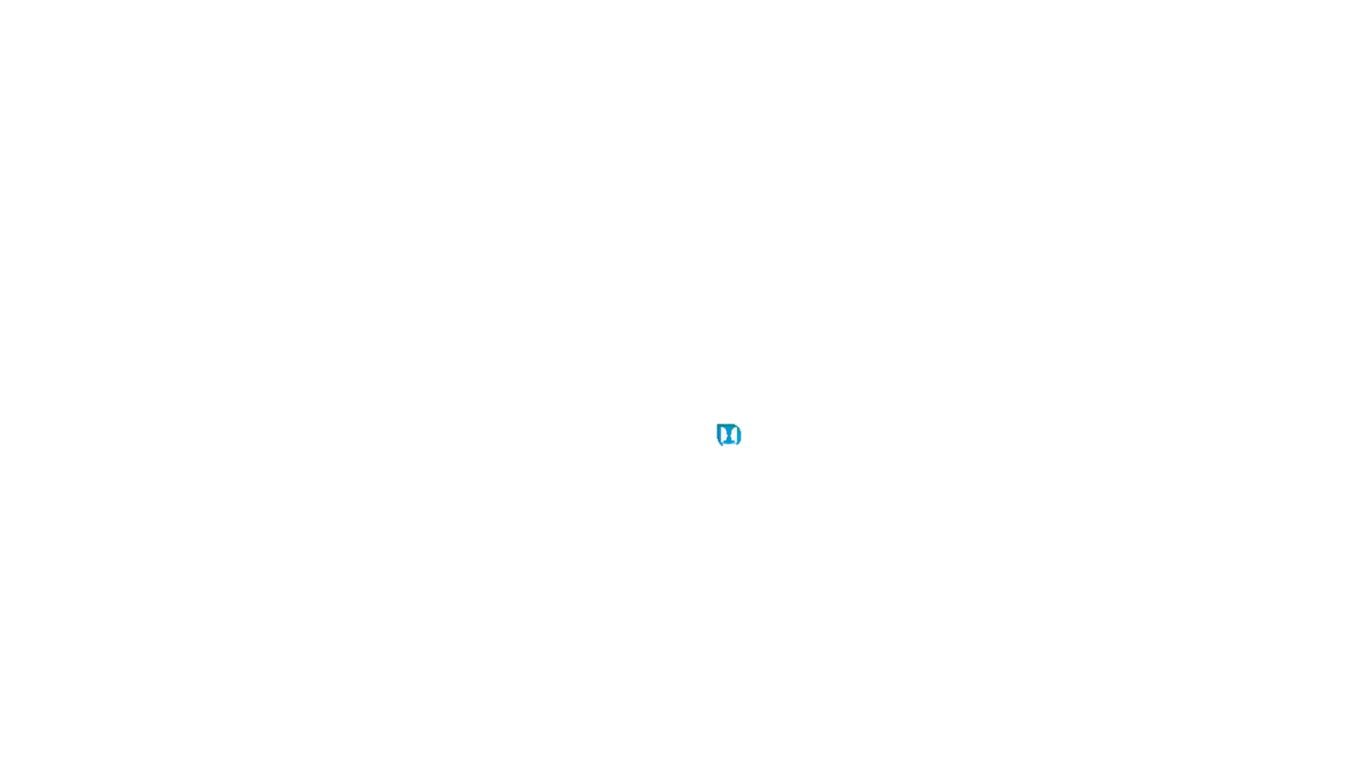 Nói và nghe
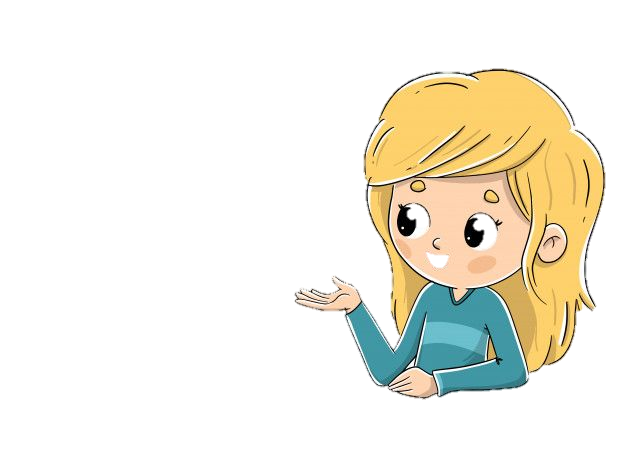 Thành phố có gì?
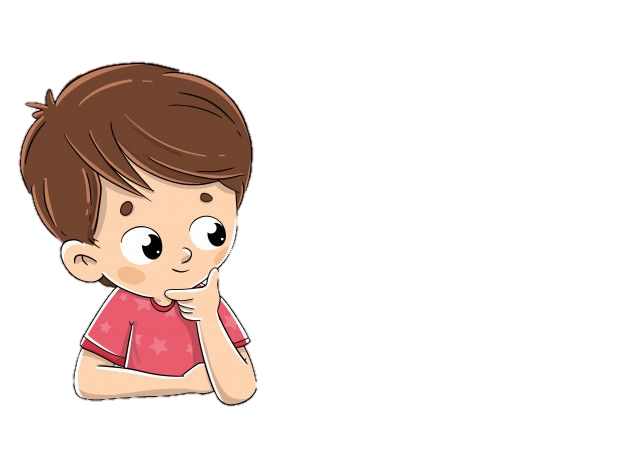 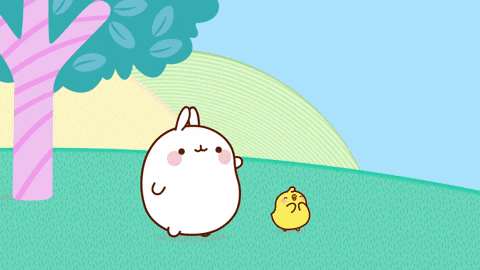 CHÚC CÁC EM HỌC GIỎI!
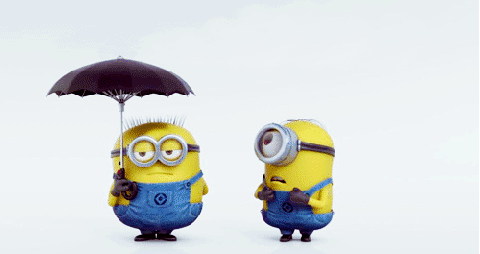